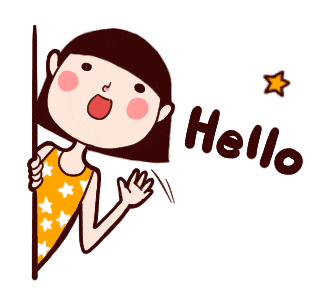 subåject
We can 2
Unit 2 
Lesson (2) Talk time
Page (12)
Unit
lesson
lesson
Things we wear
Title
Done: T. Haya B.
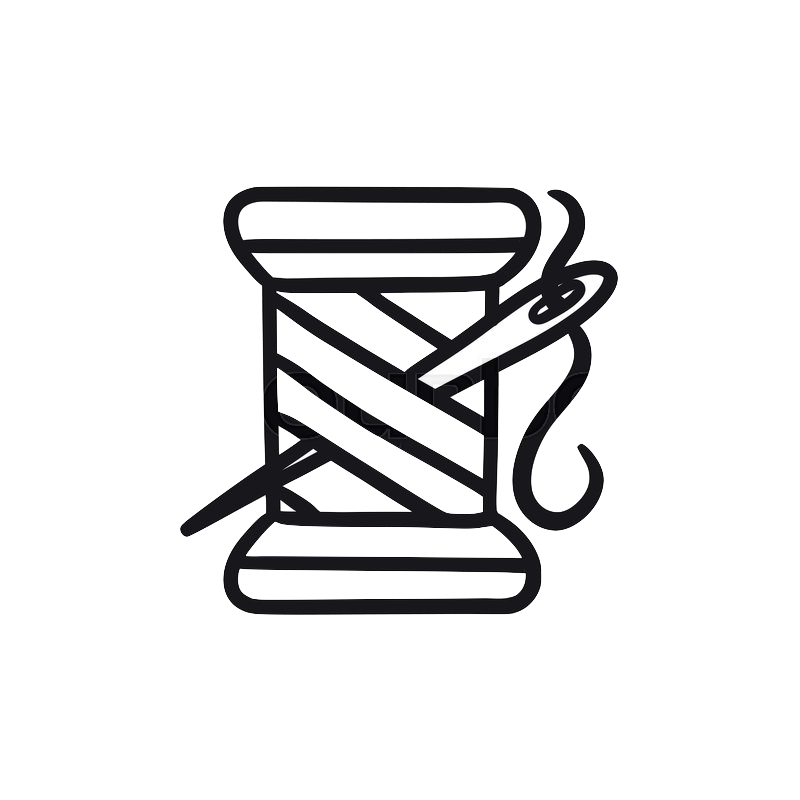 Rules of the 
 classroom
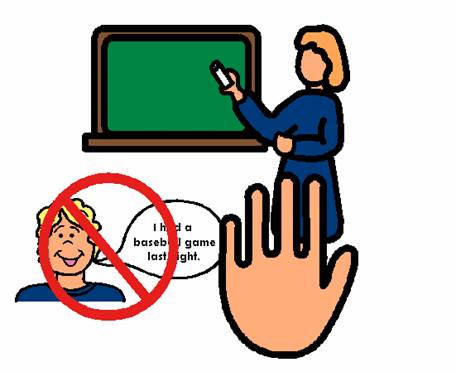 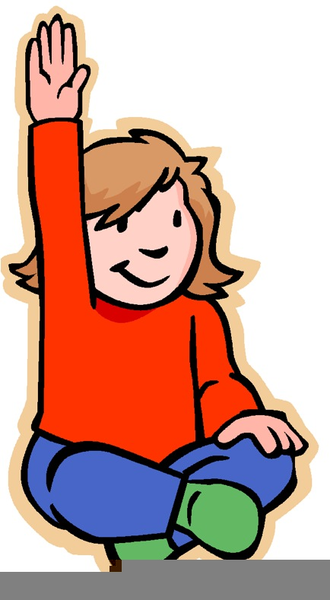 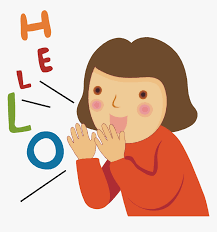 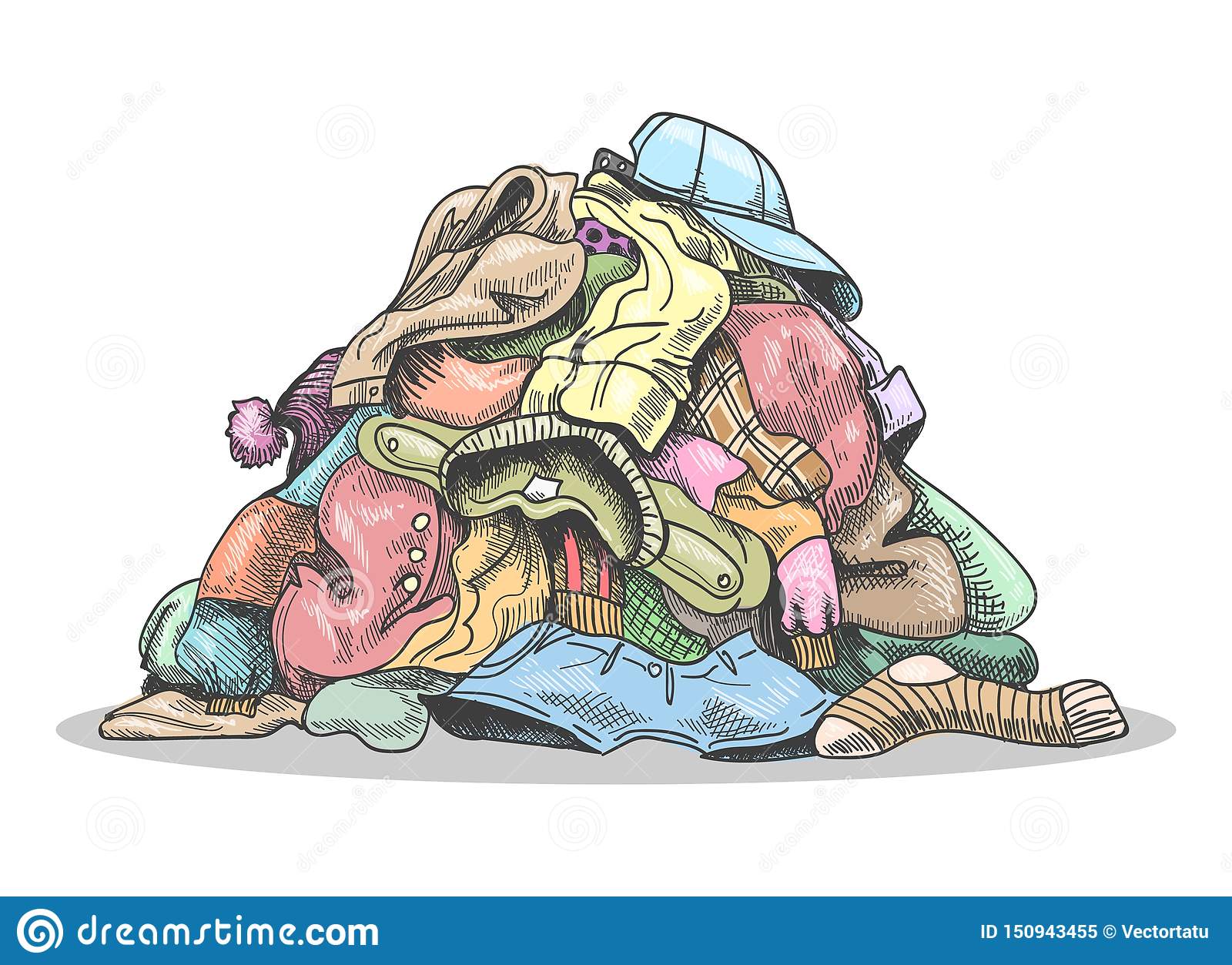 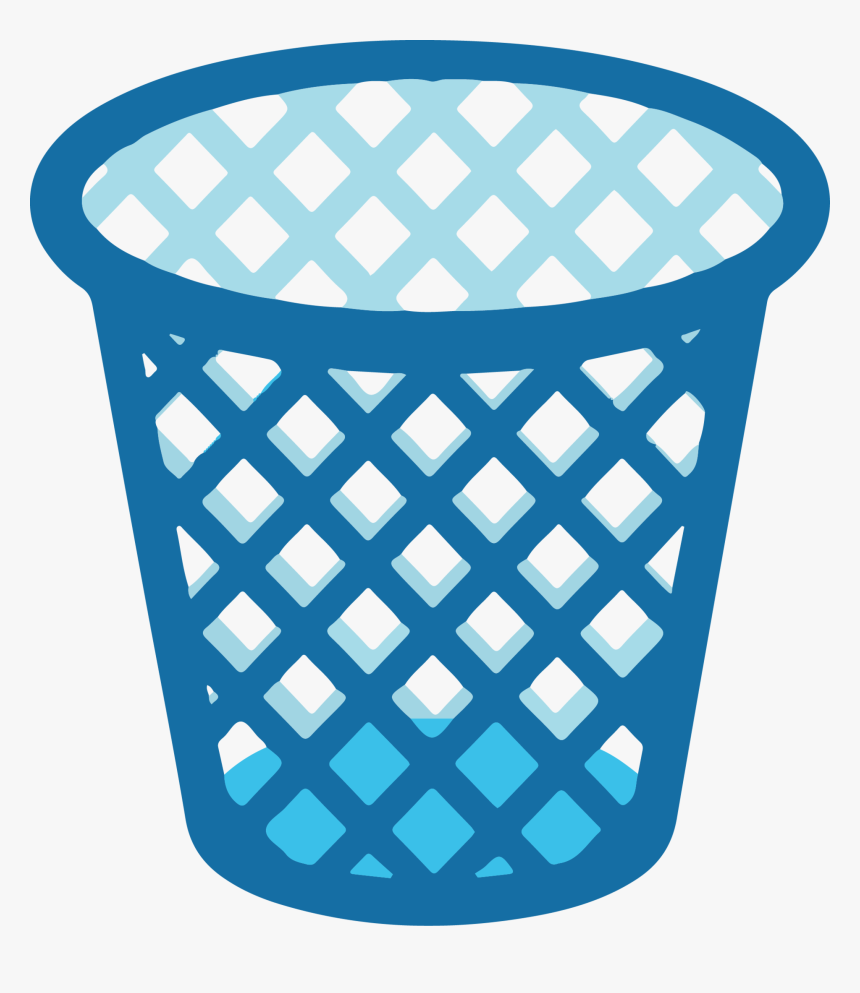 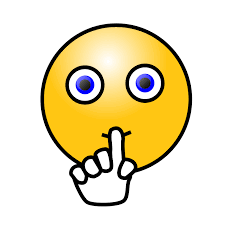 2- speak English
3- raise your hand
4- don’t interrupt your teacher or friend
1- Be quiet.
Days and dates
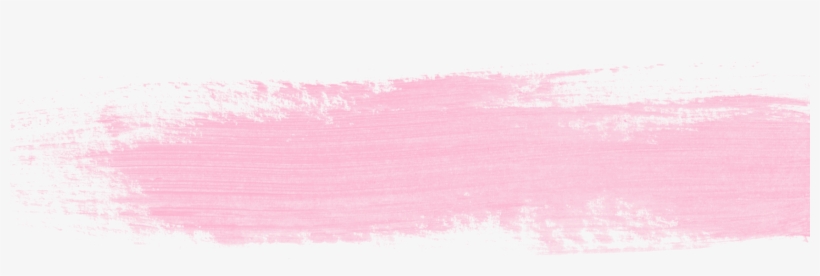 What is the day today?
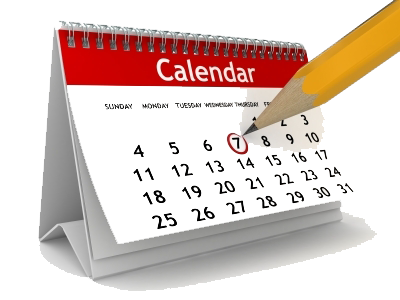 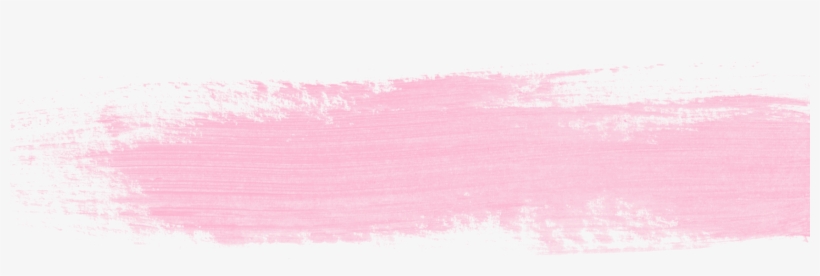 What is the date?
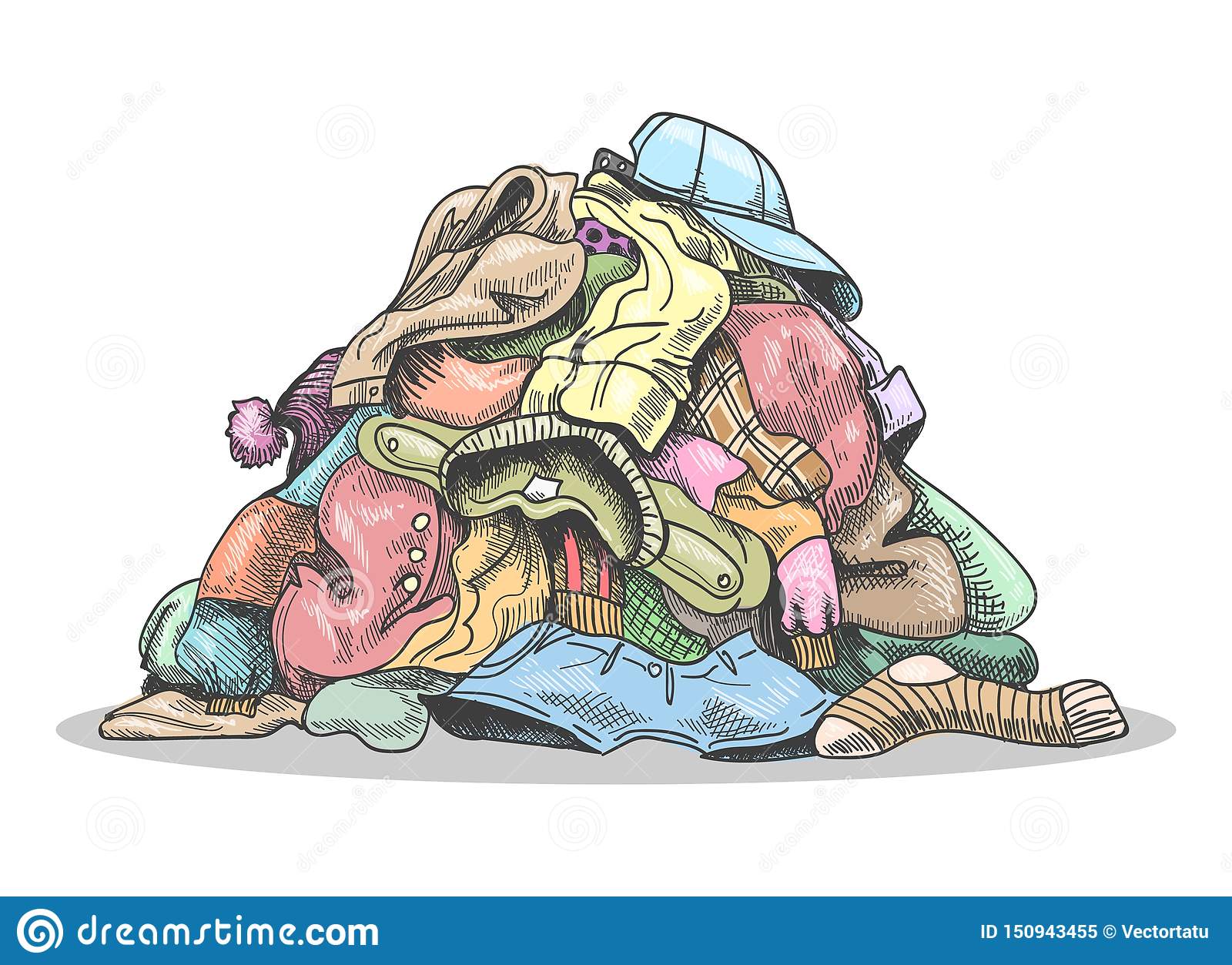 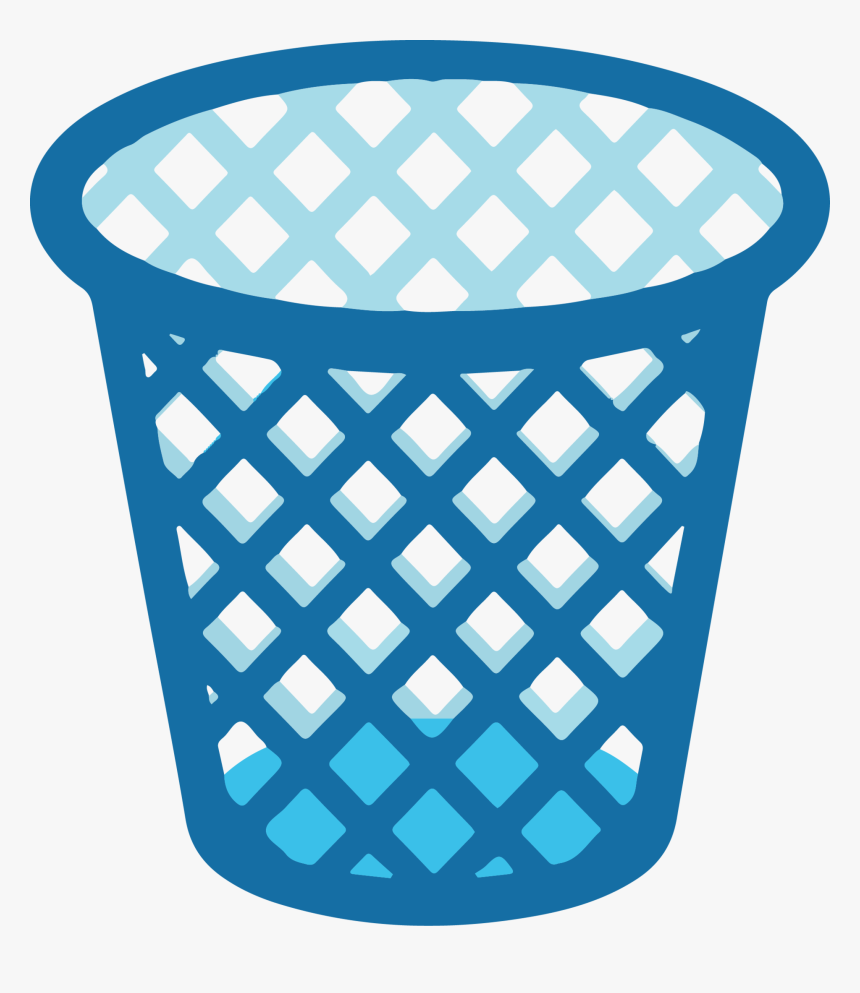 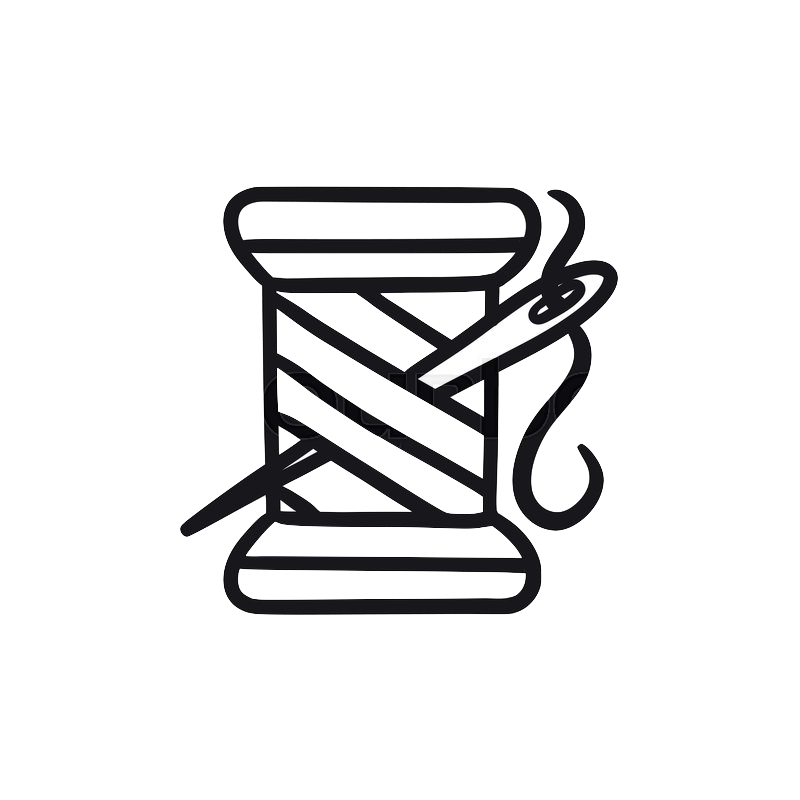 Check homework
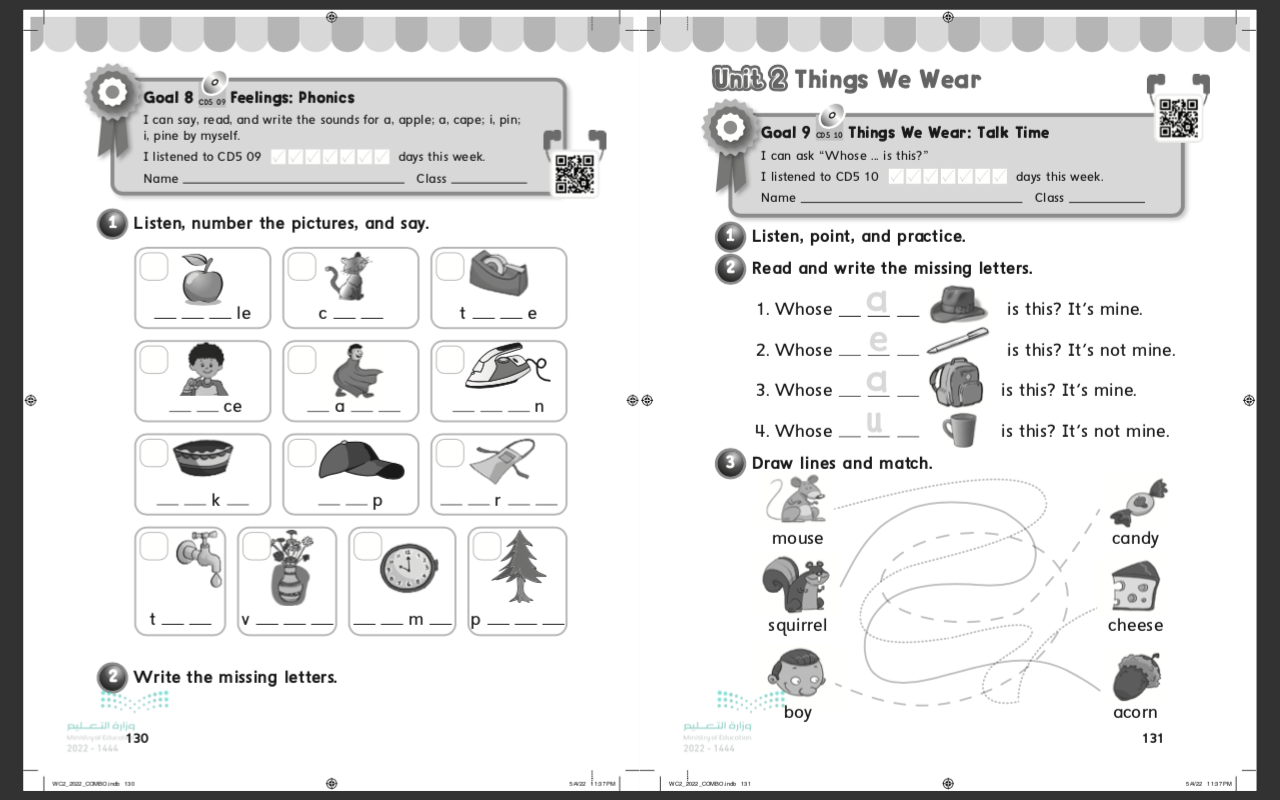 Workbook @
130
1
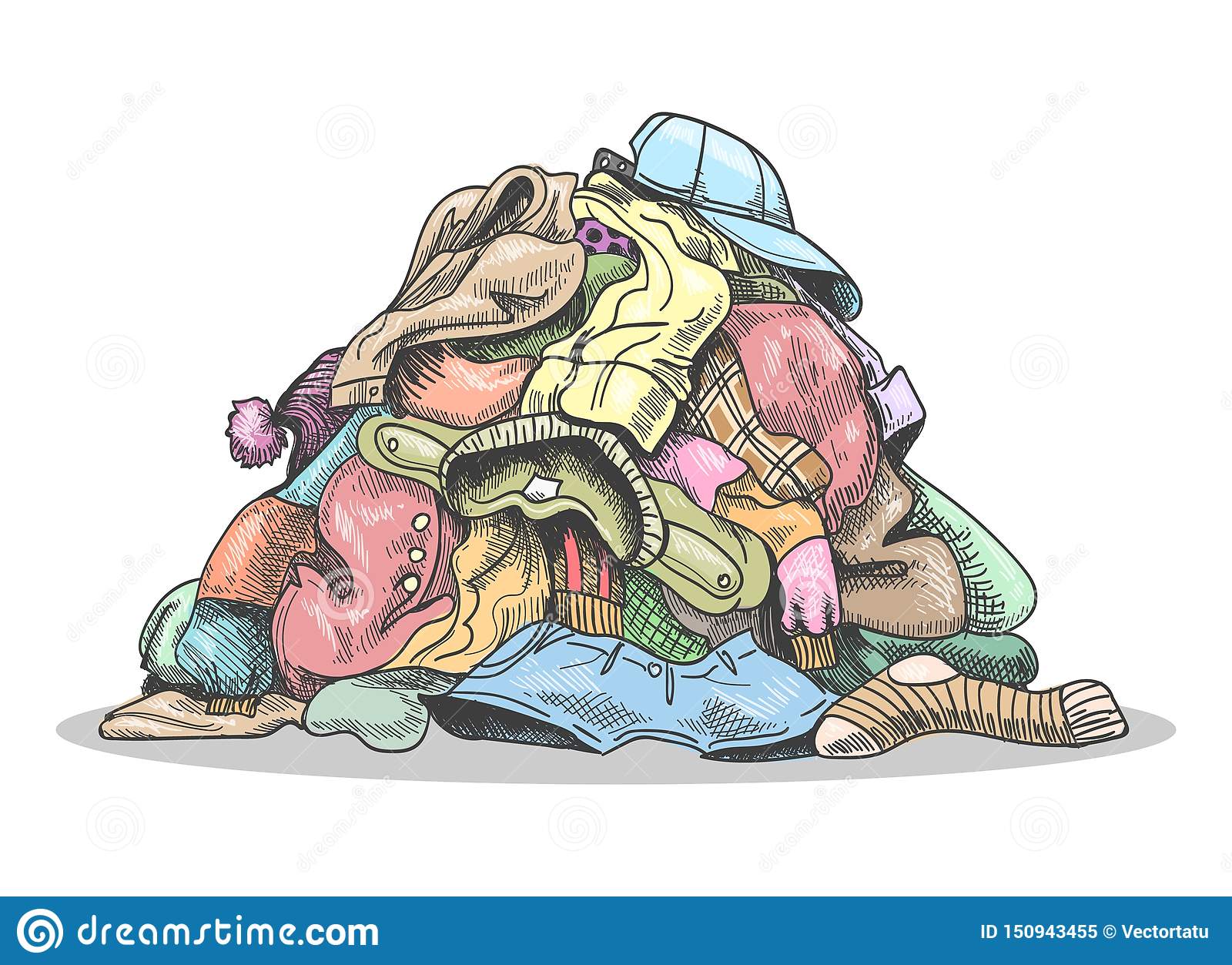 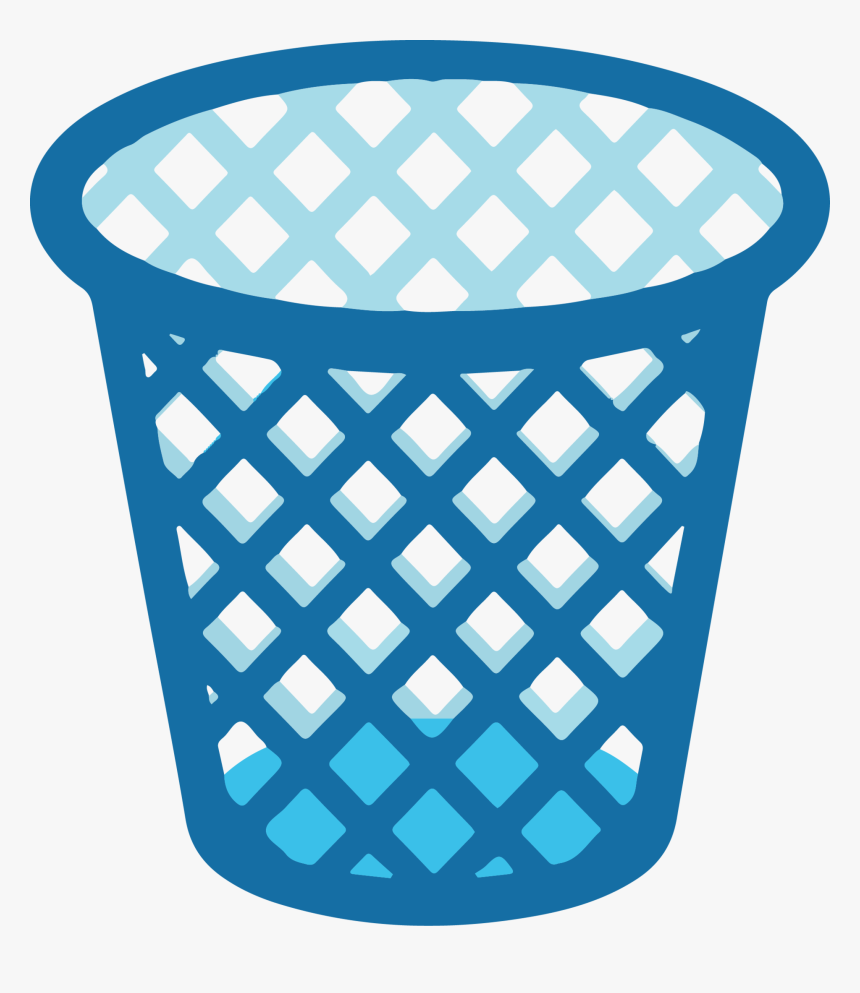 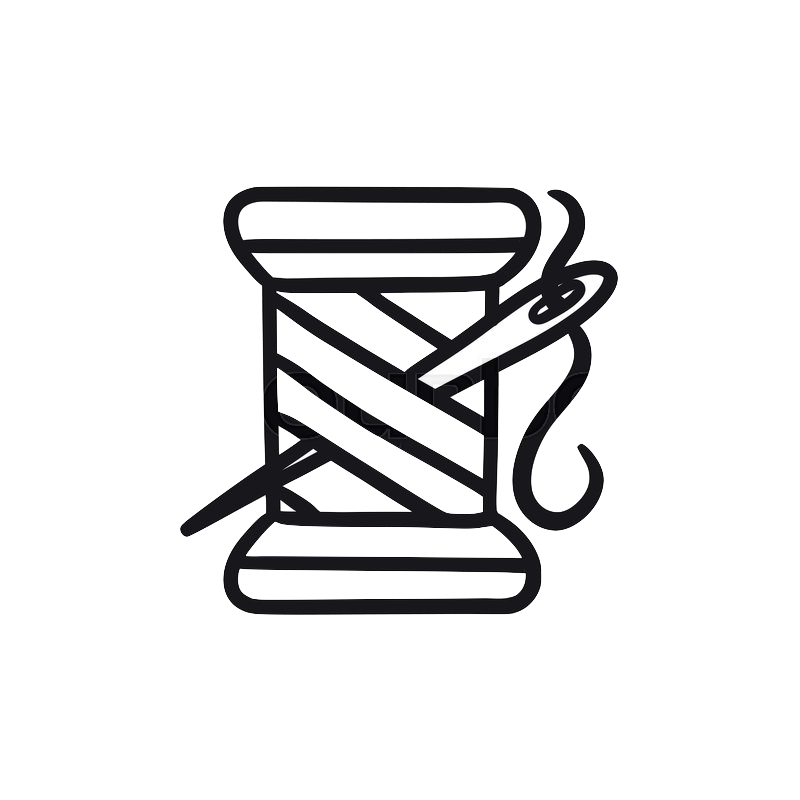 By using colored cards strategy, choose one of these cards and answer
Revision:-
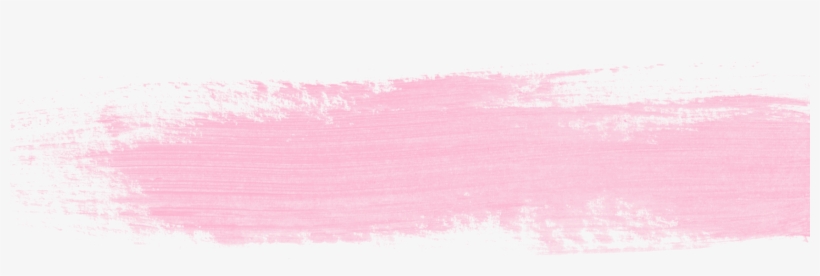 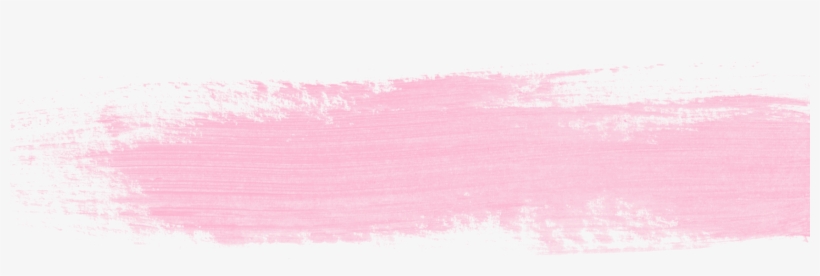 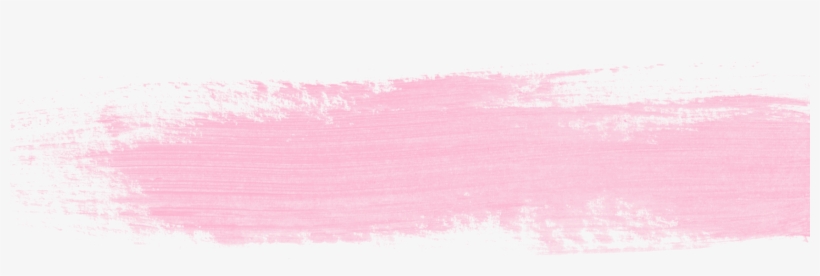 1- Question
o
Complete
h….t
3- Question
good
i / e
Complete
t……m….
2- Question
Read
Pin / pine
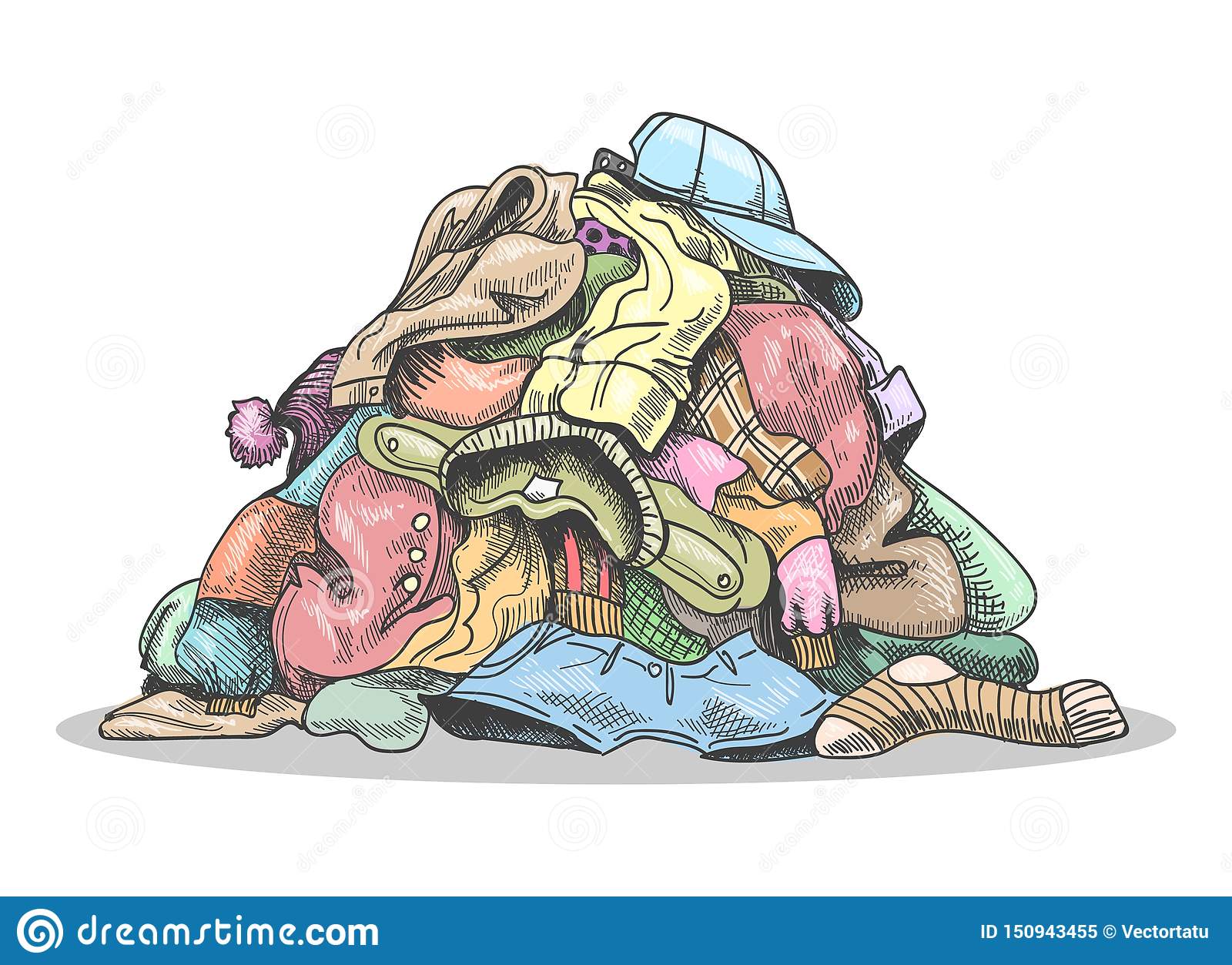 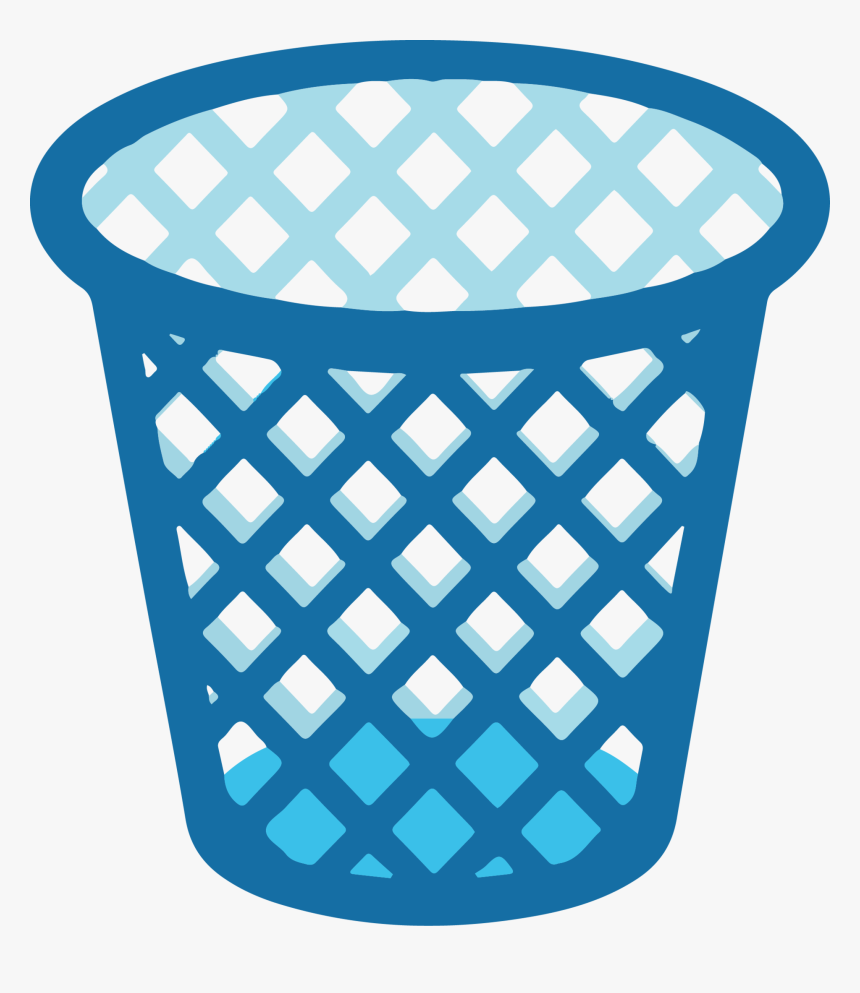 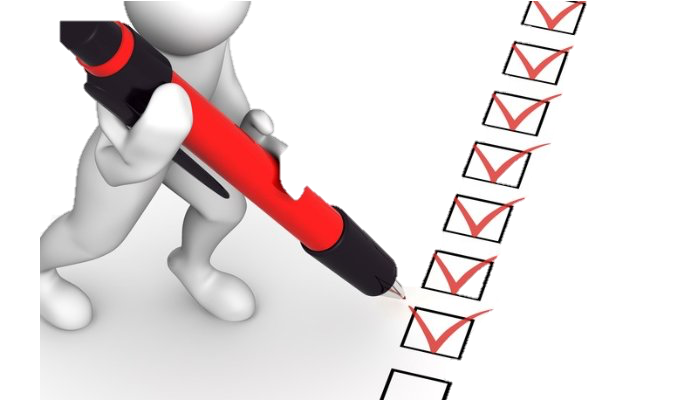 Student’s book @
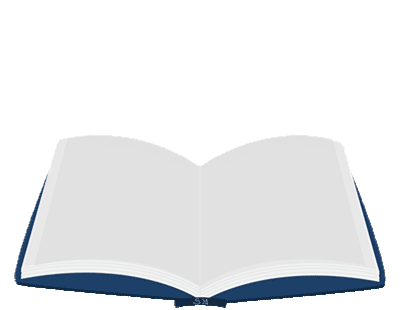 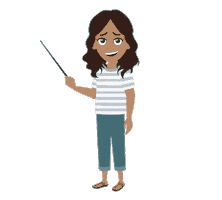 Open page 12
12
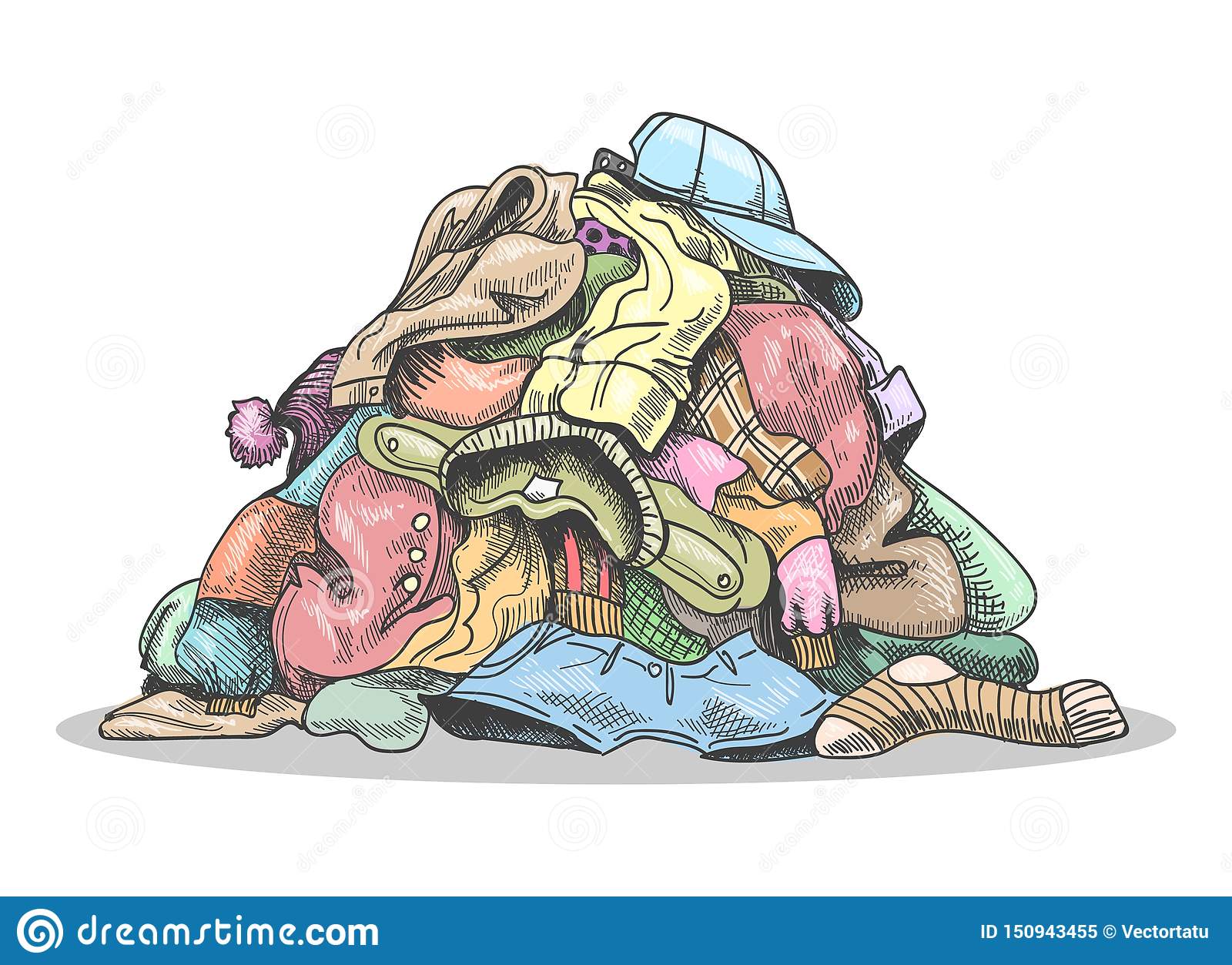 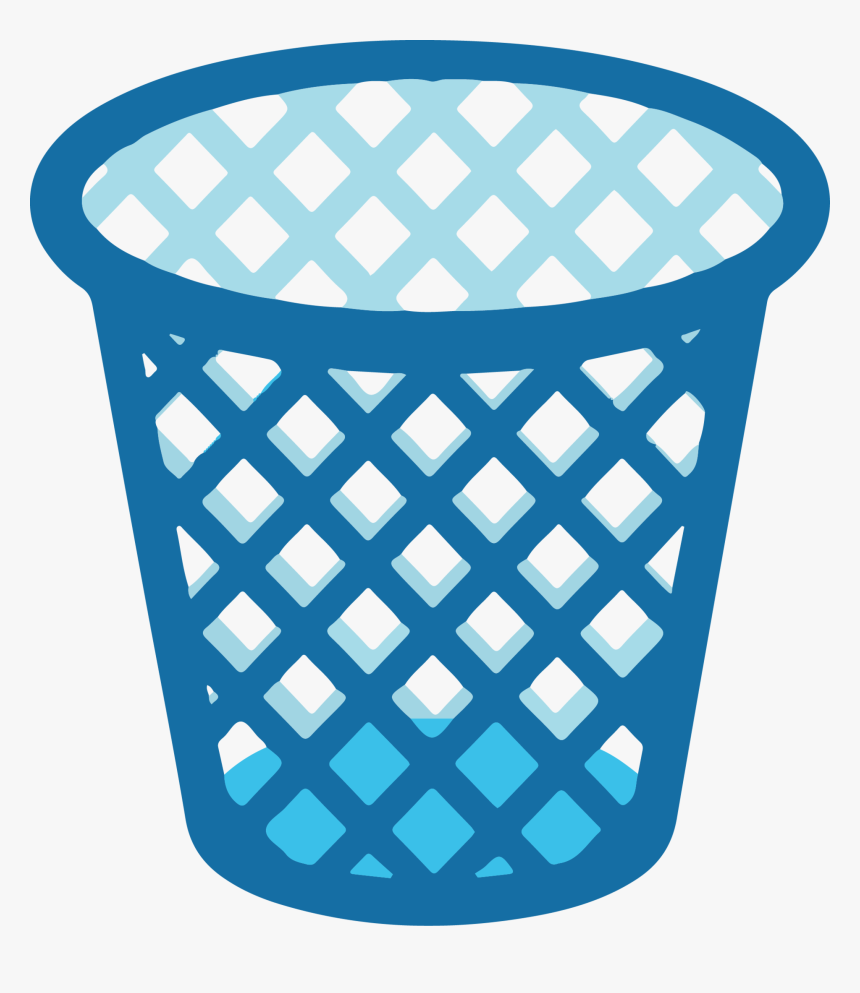 Student’s book @
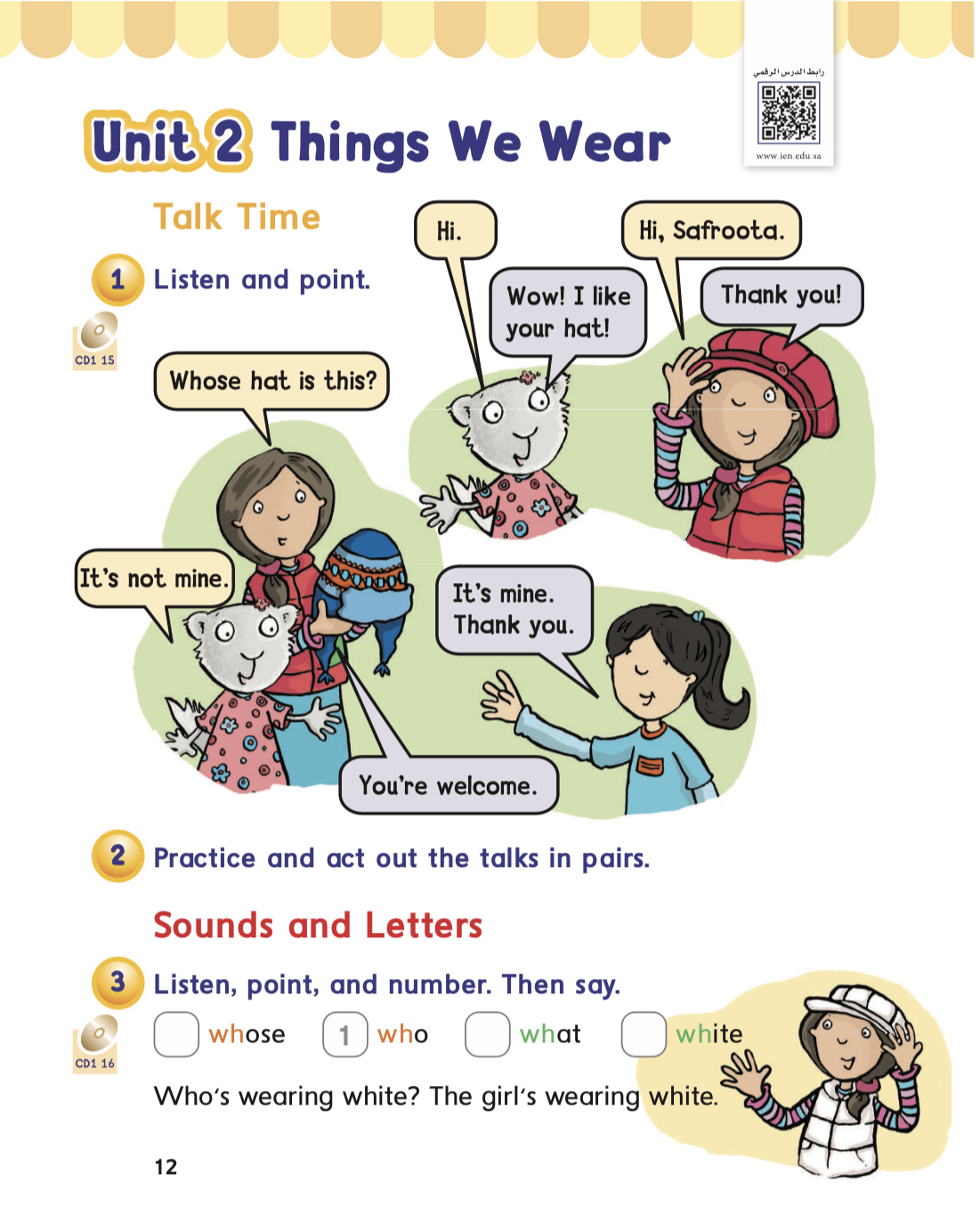 12
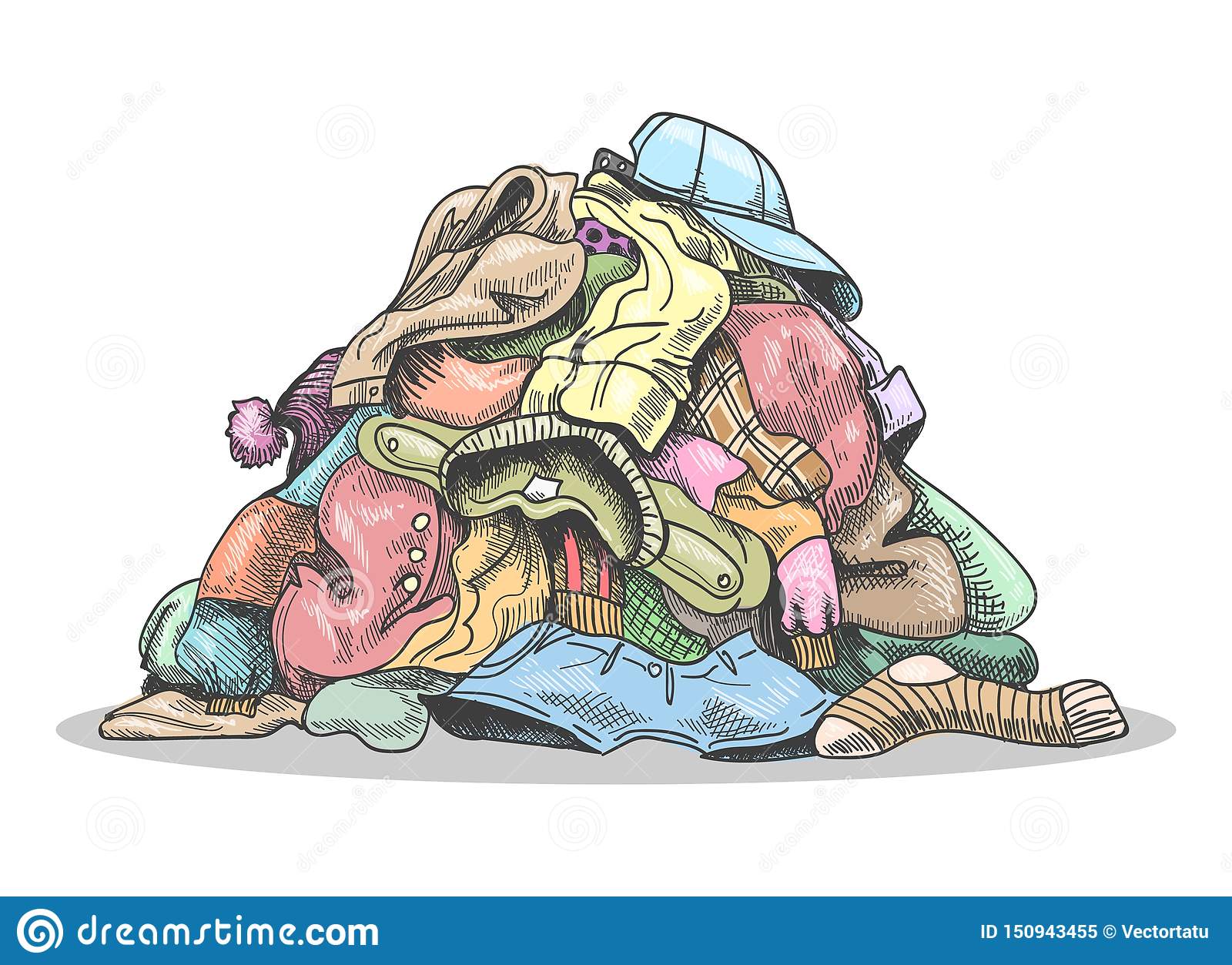 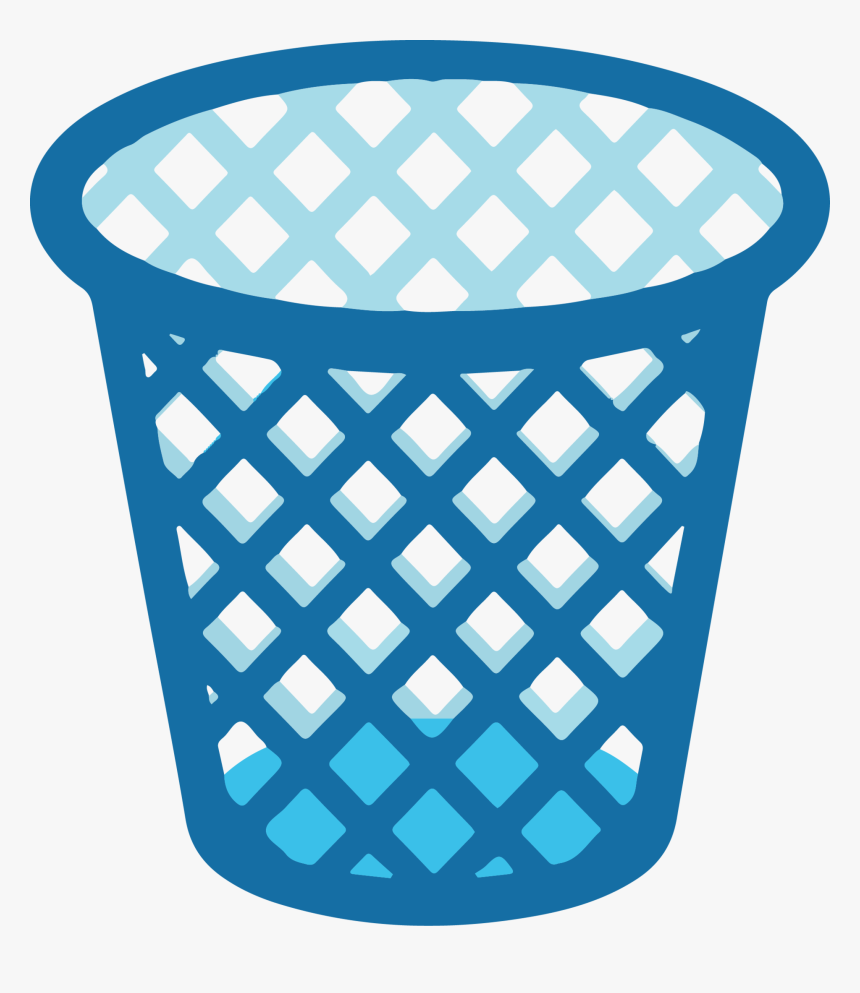 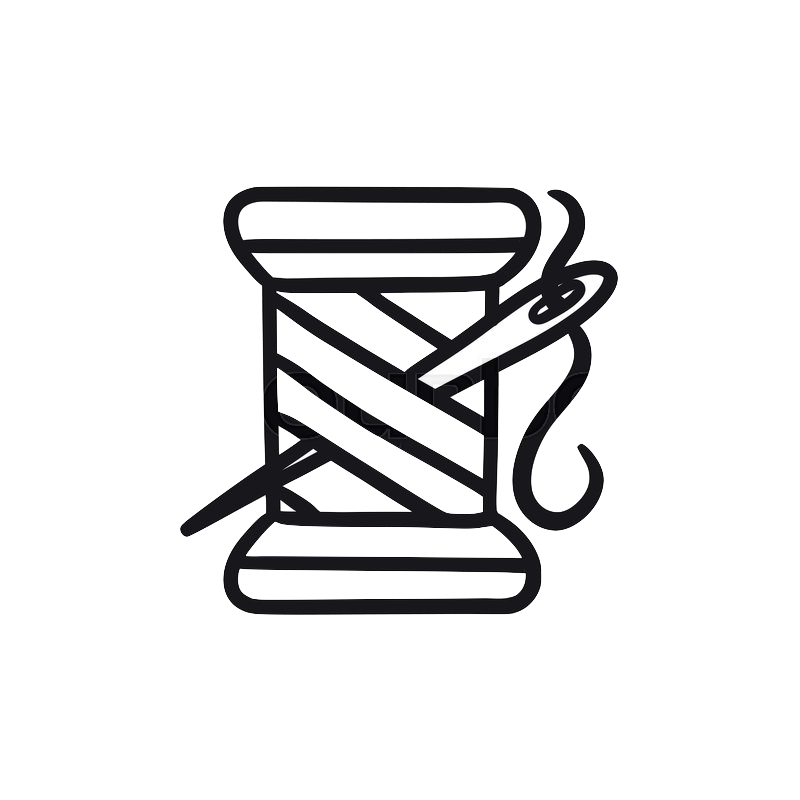 objectives
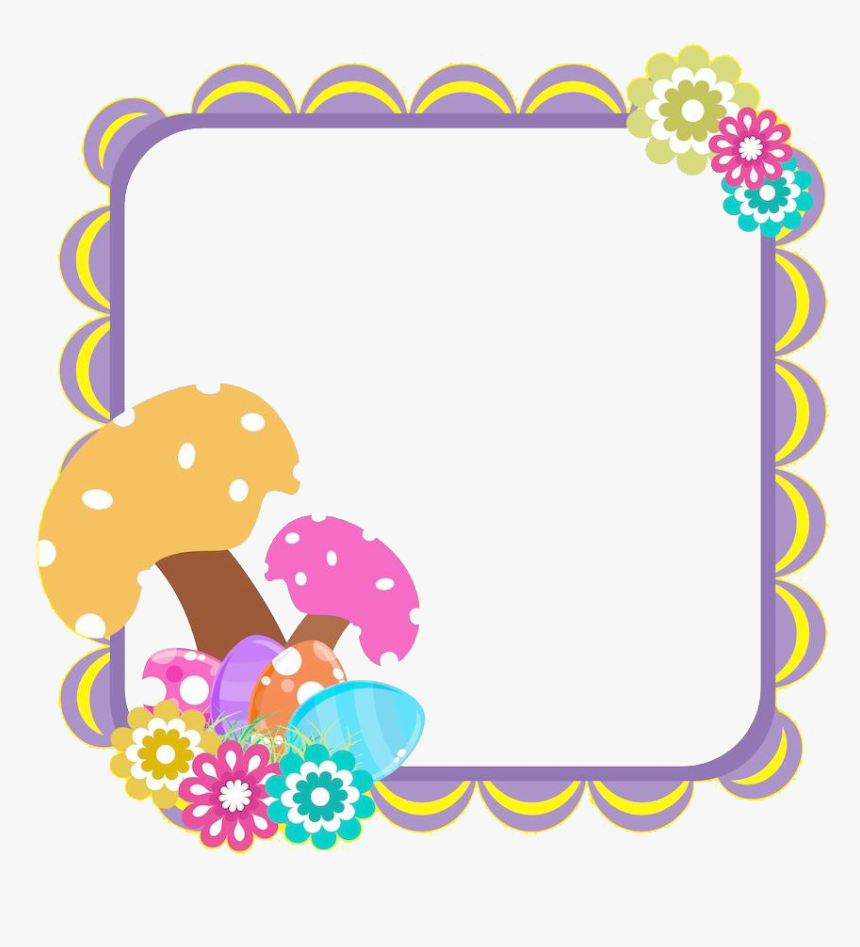 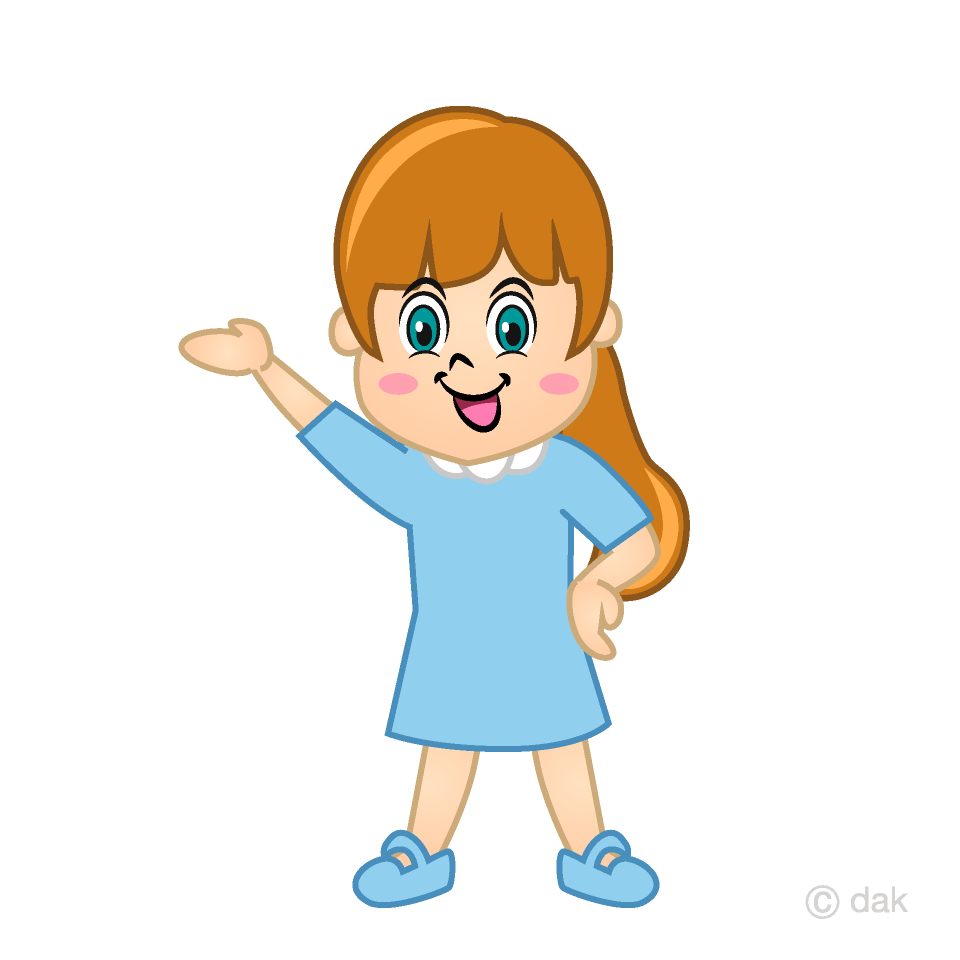 At the end of the lesson:

 * I can ask whose ….. Is this?.


*  I can meet someone and say, ‘ I like your ….’.
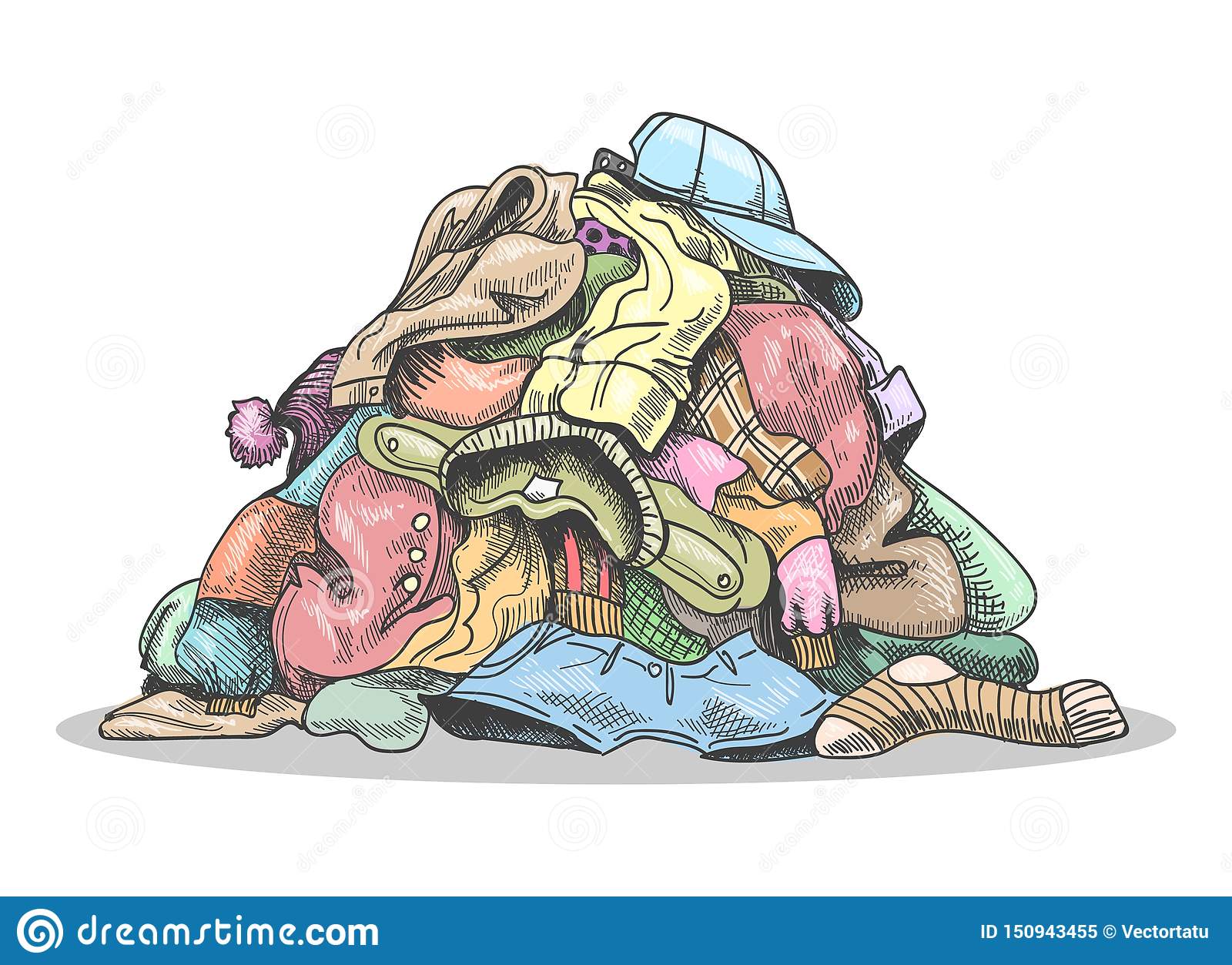 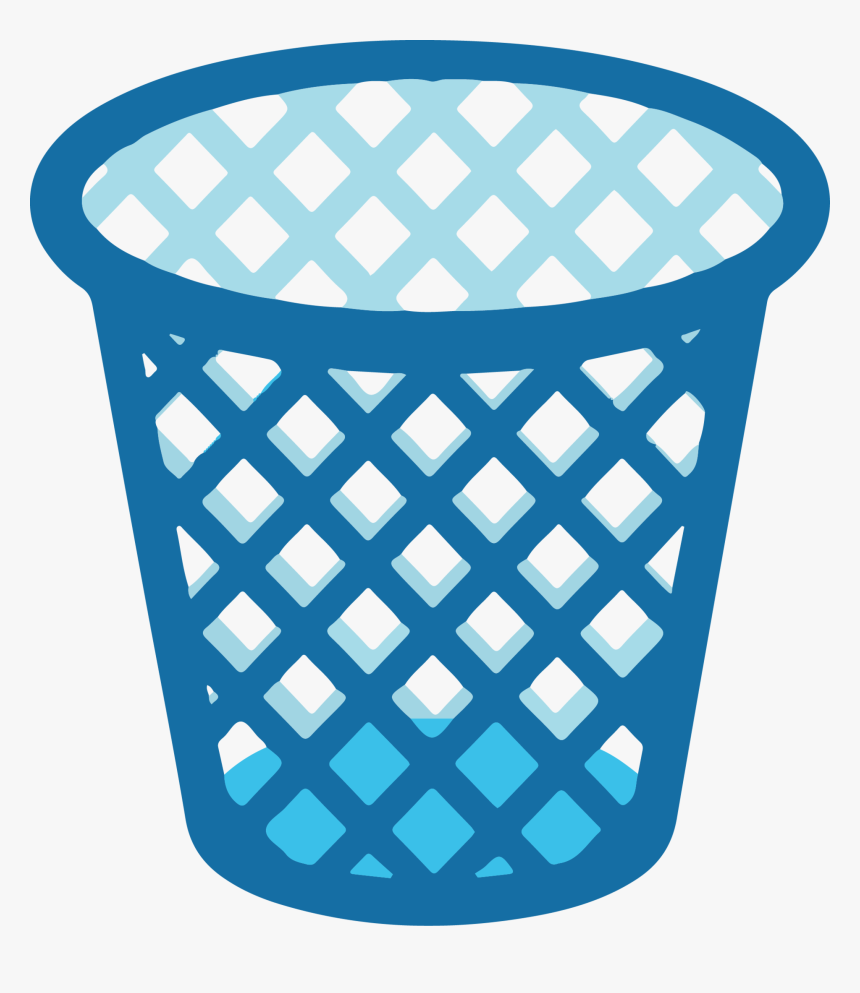 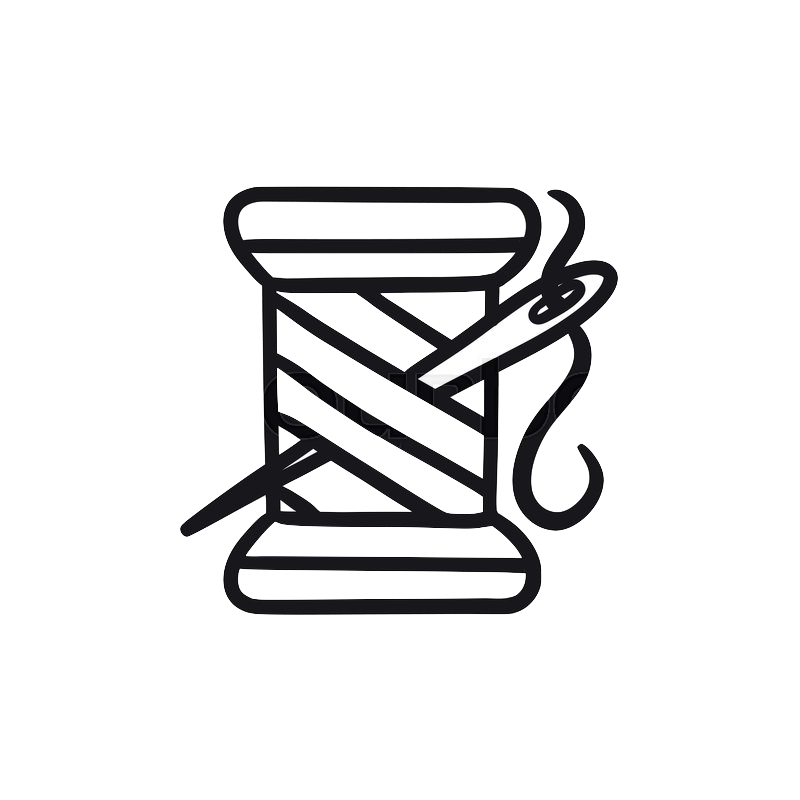 Student’s book @
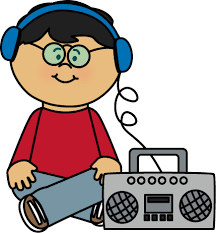 Listen and point
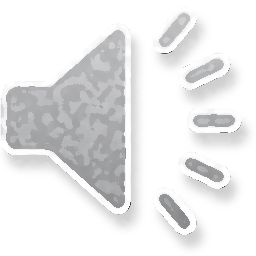 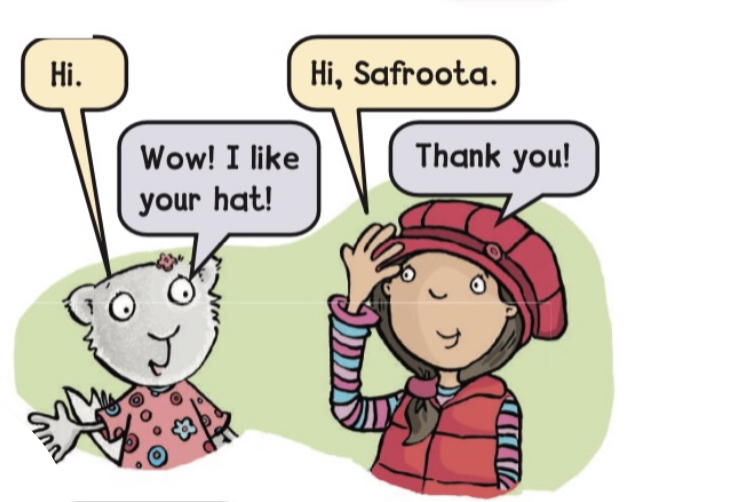 12
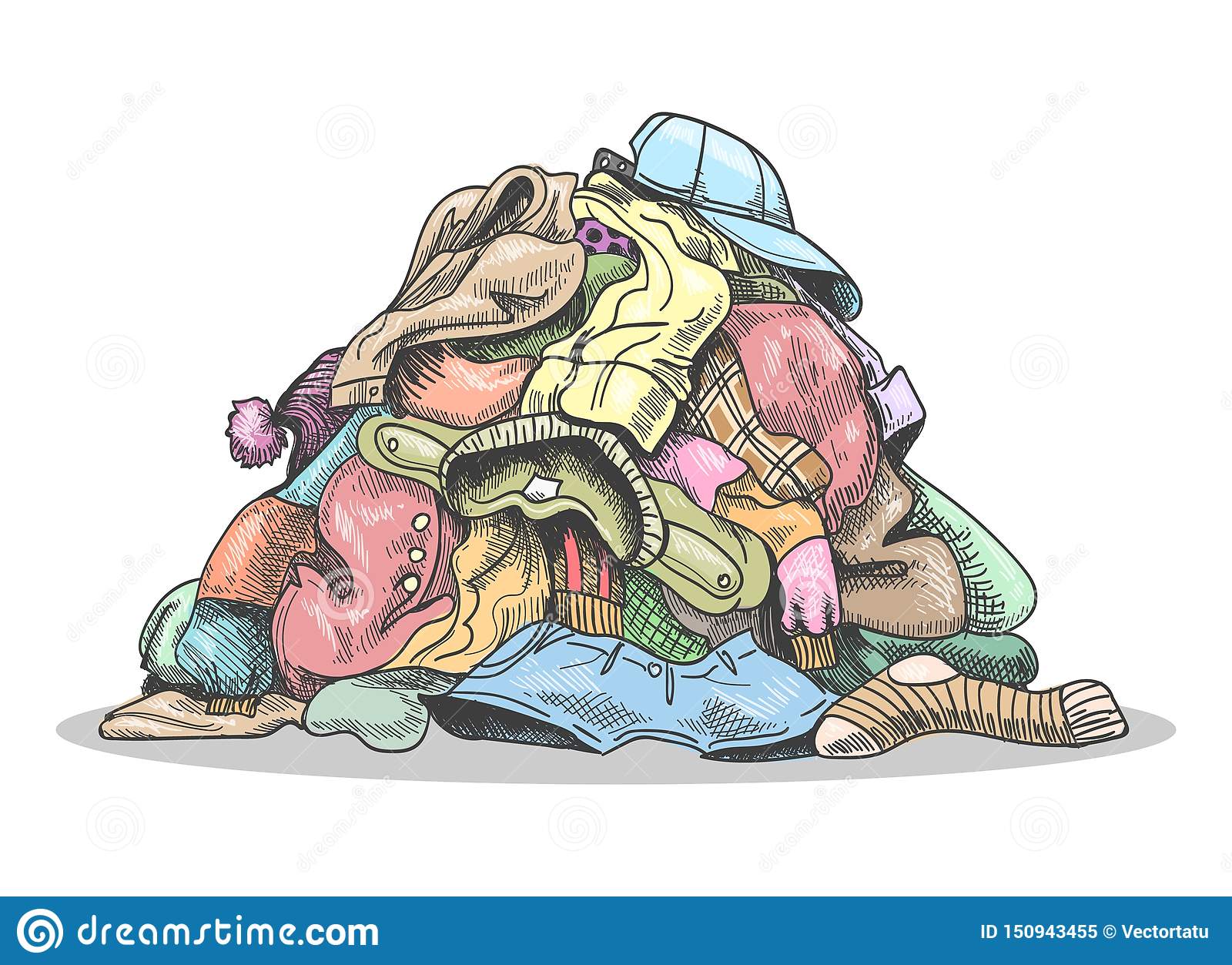 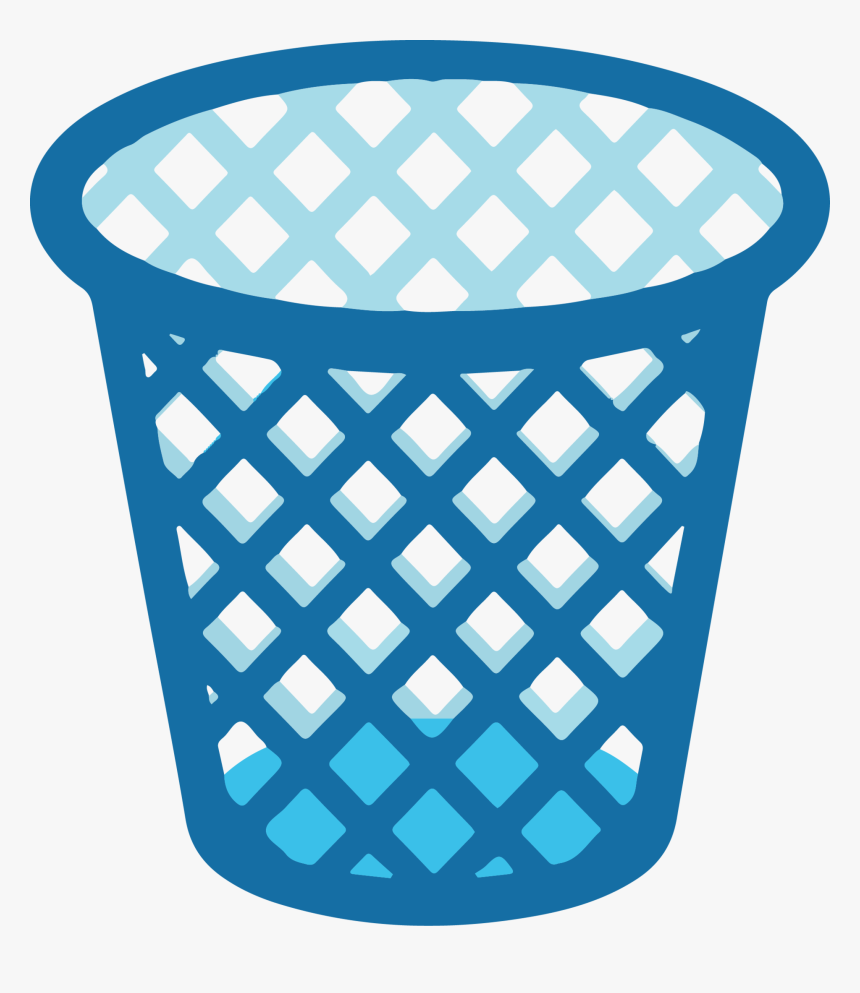 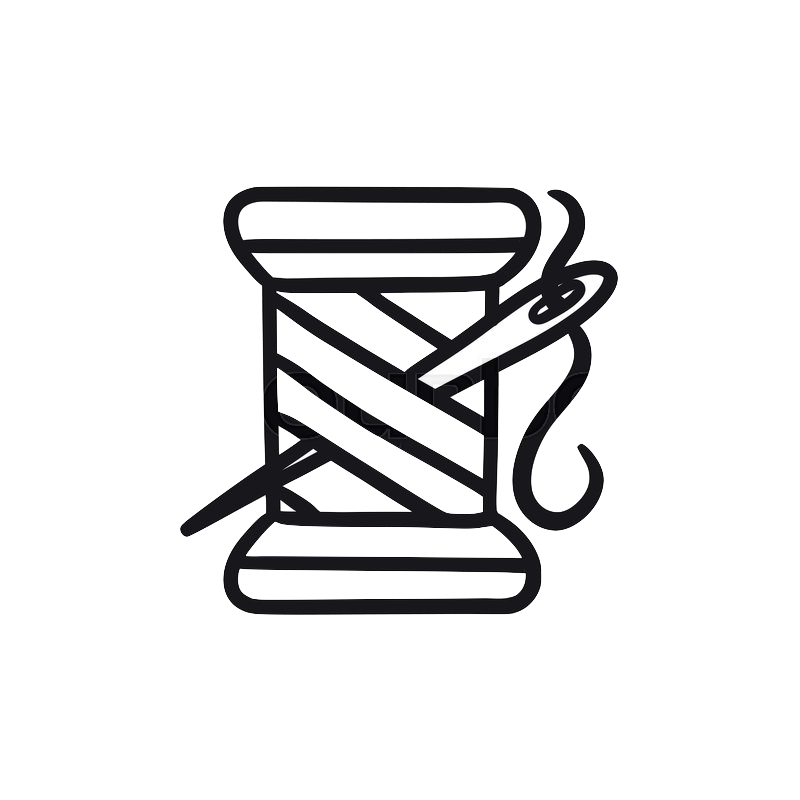 Student’s book @
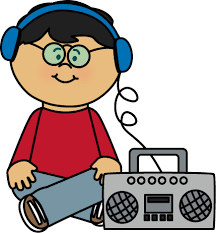 Listen and point
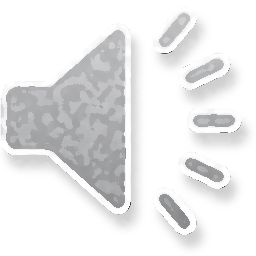 12
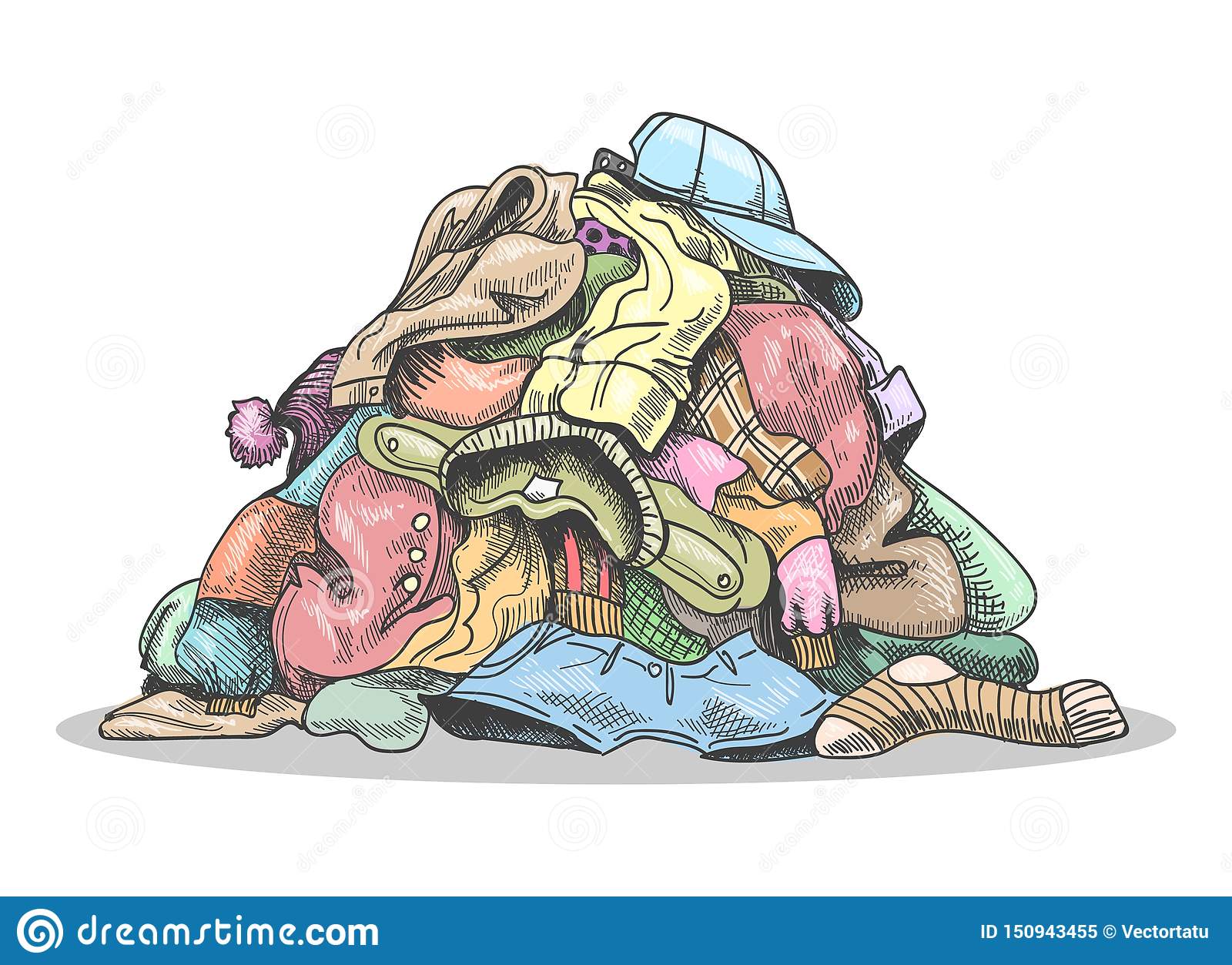 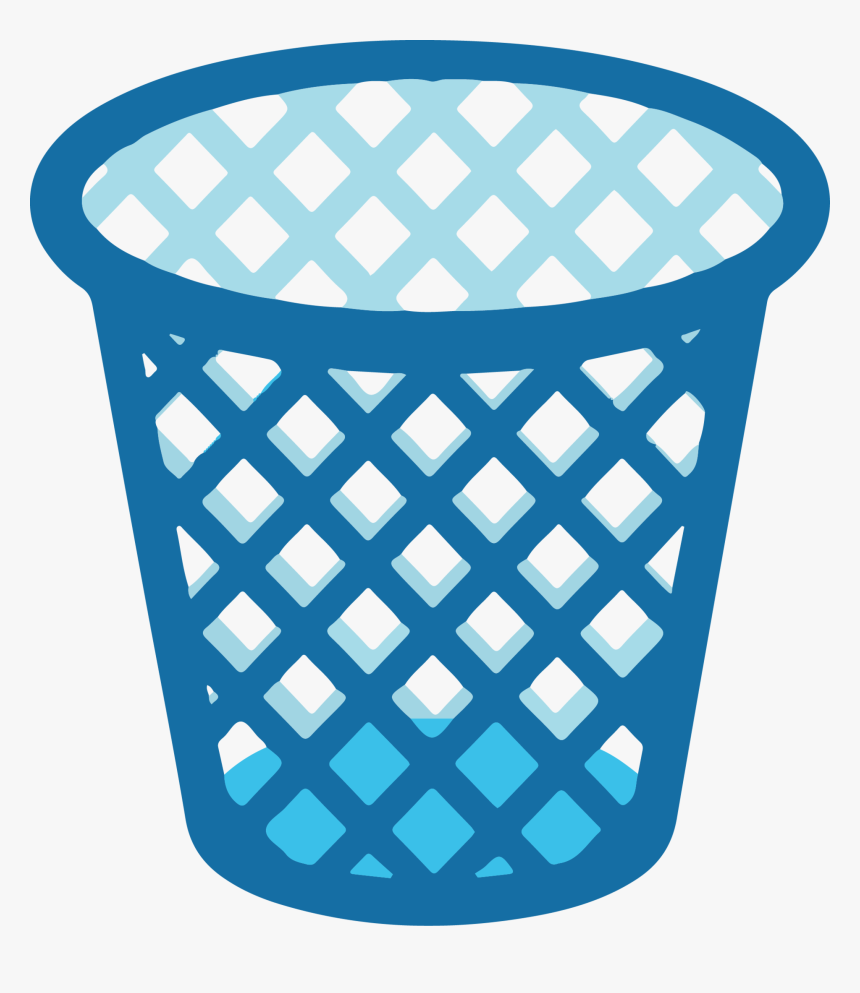 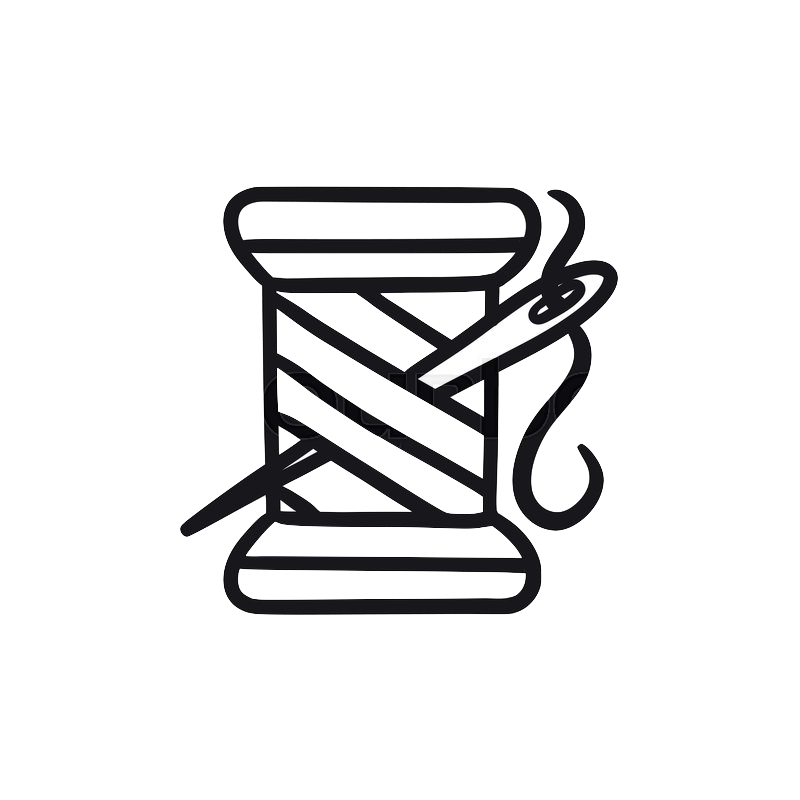 Student’s book @
2
Practice the talks in pairs
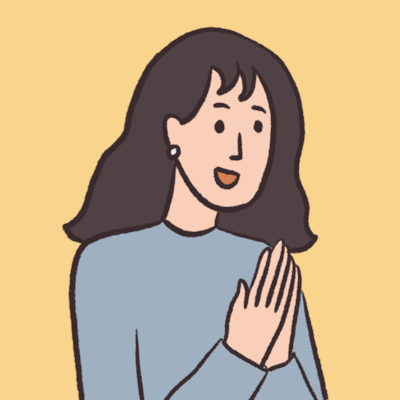 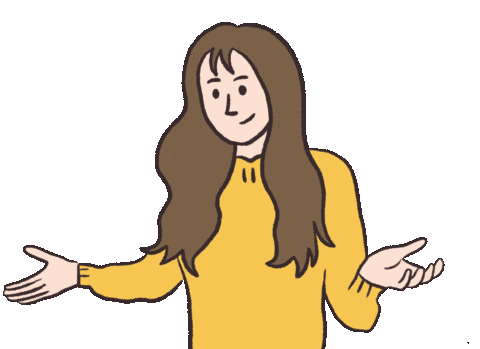 12
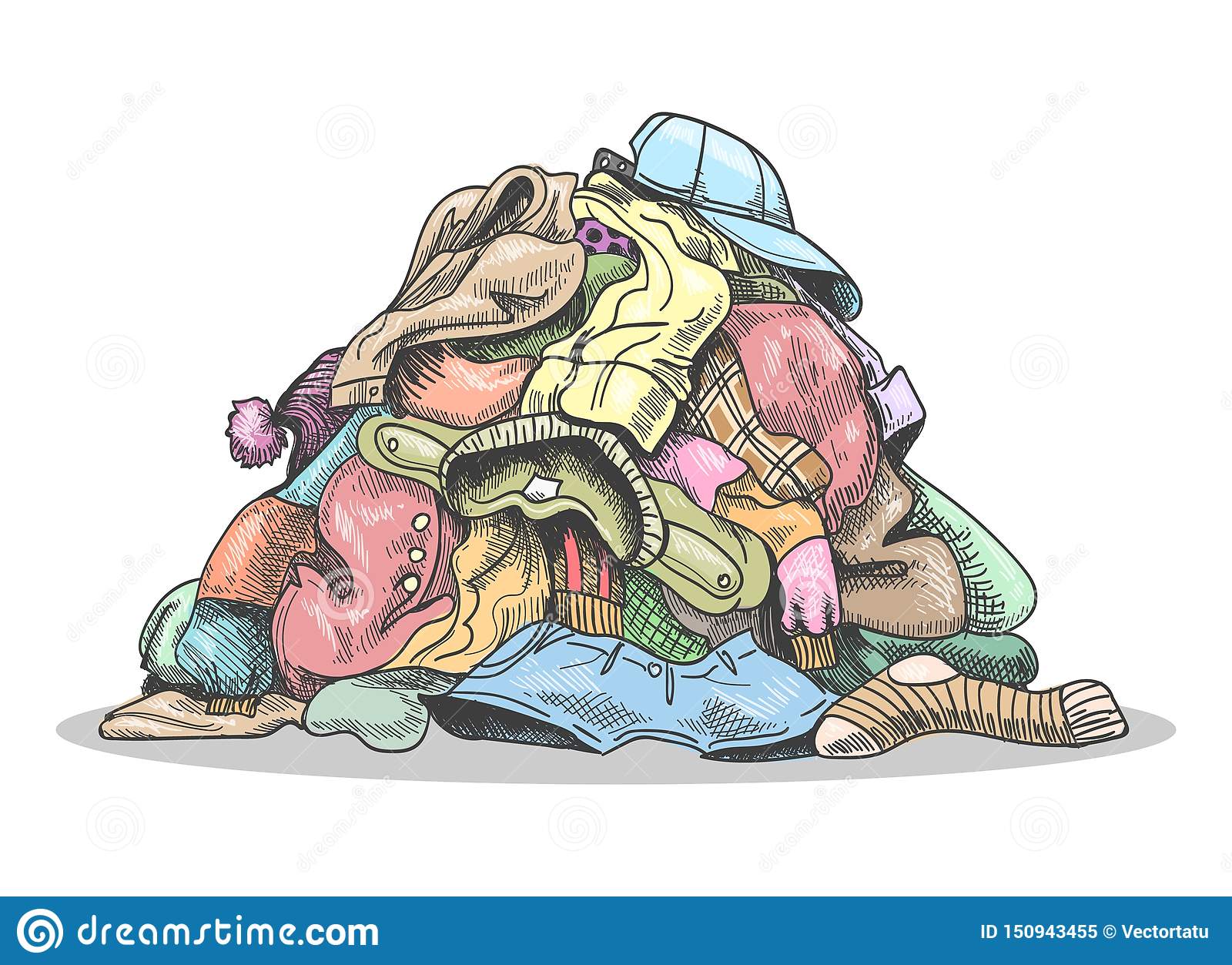 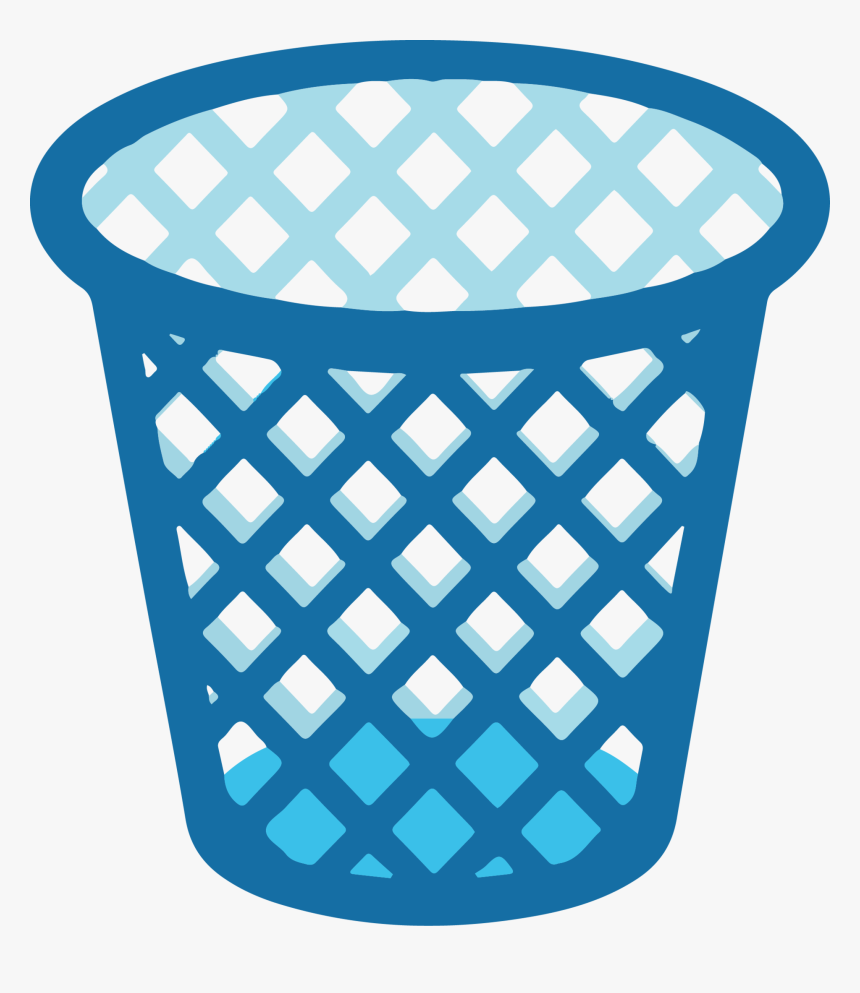 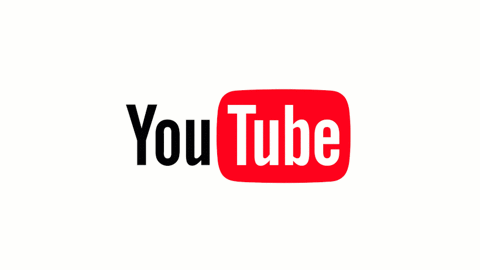 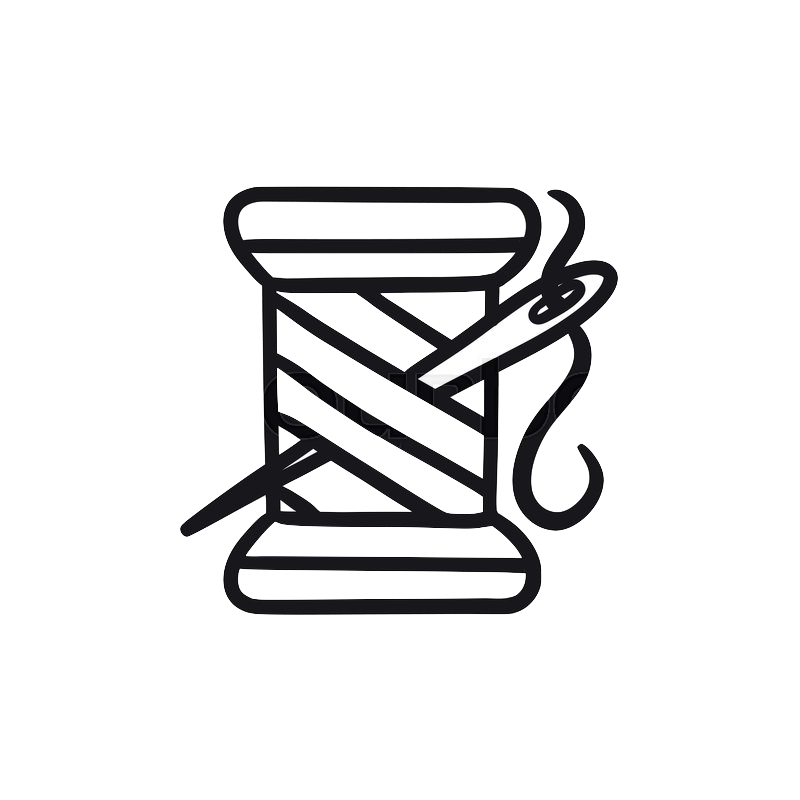 Watch and listen
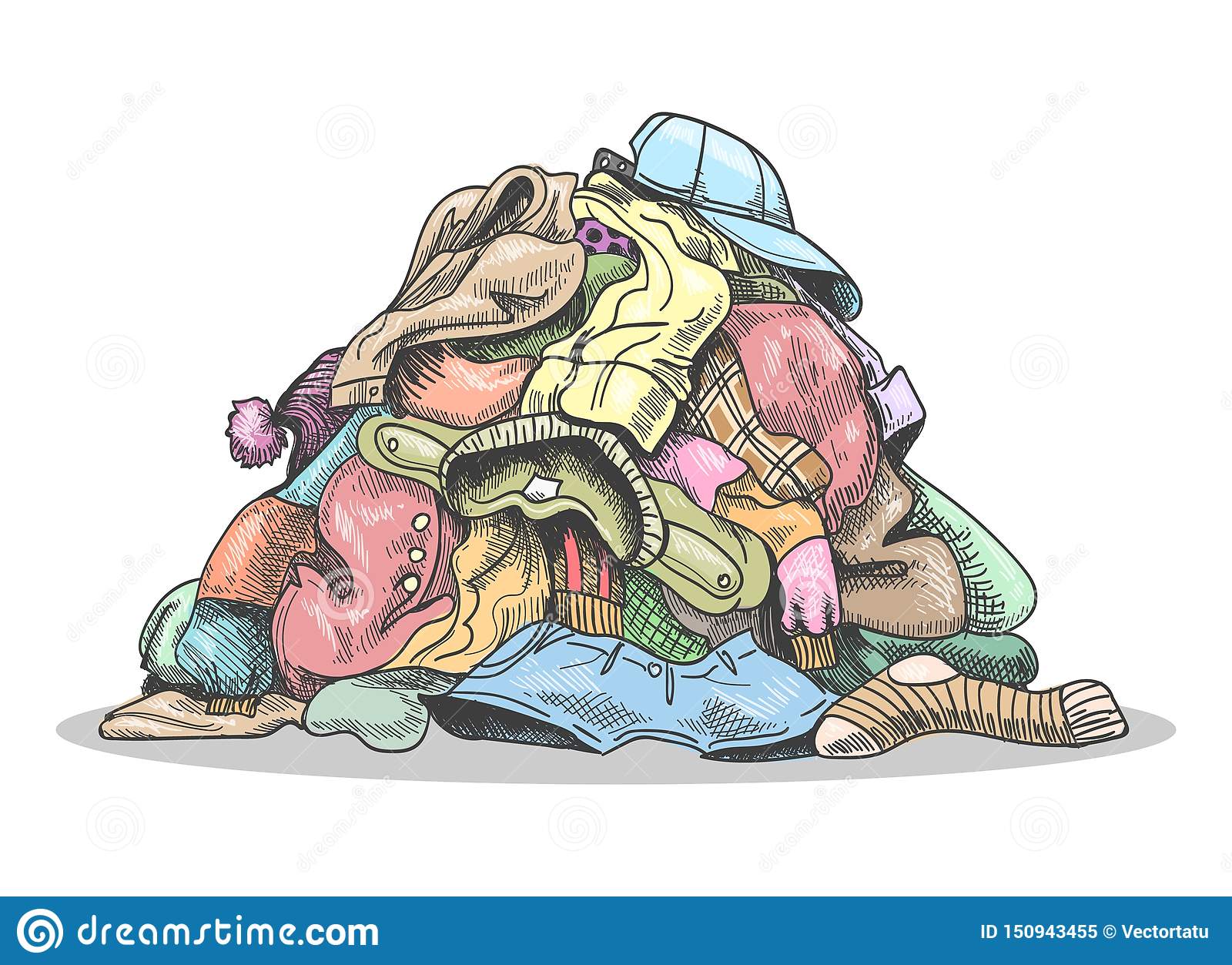 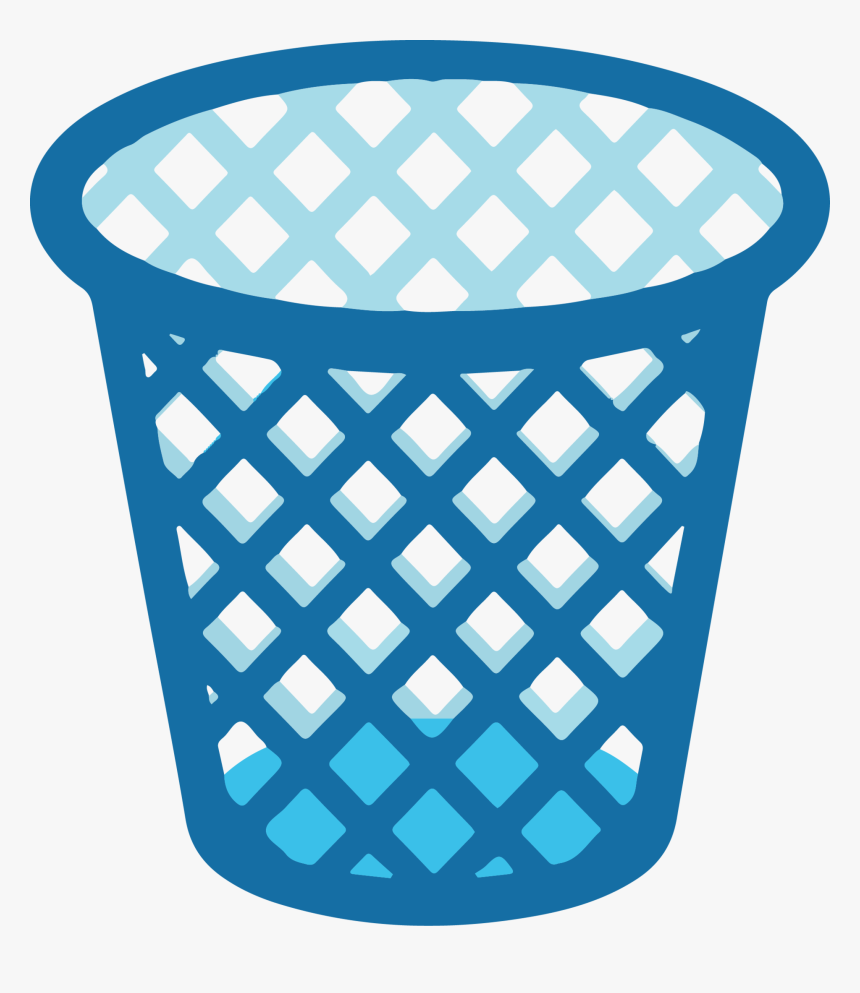 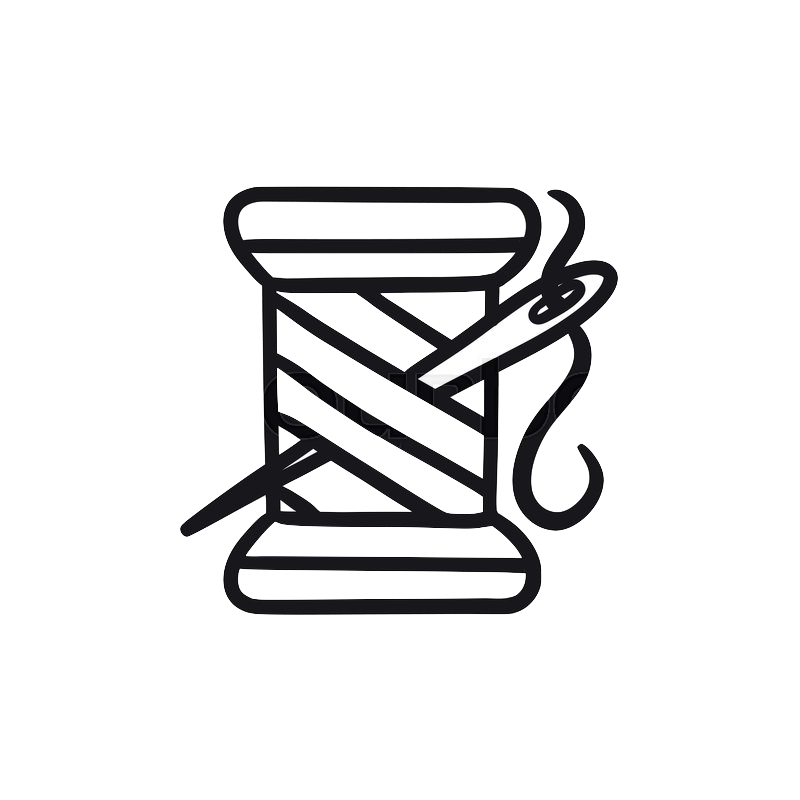 Whose  Question:
I like this cat
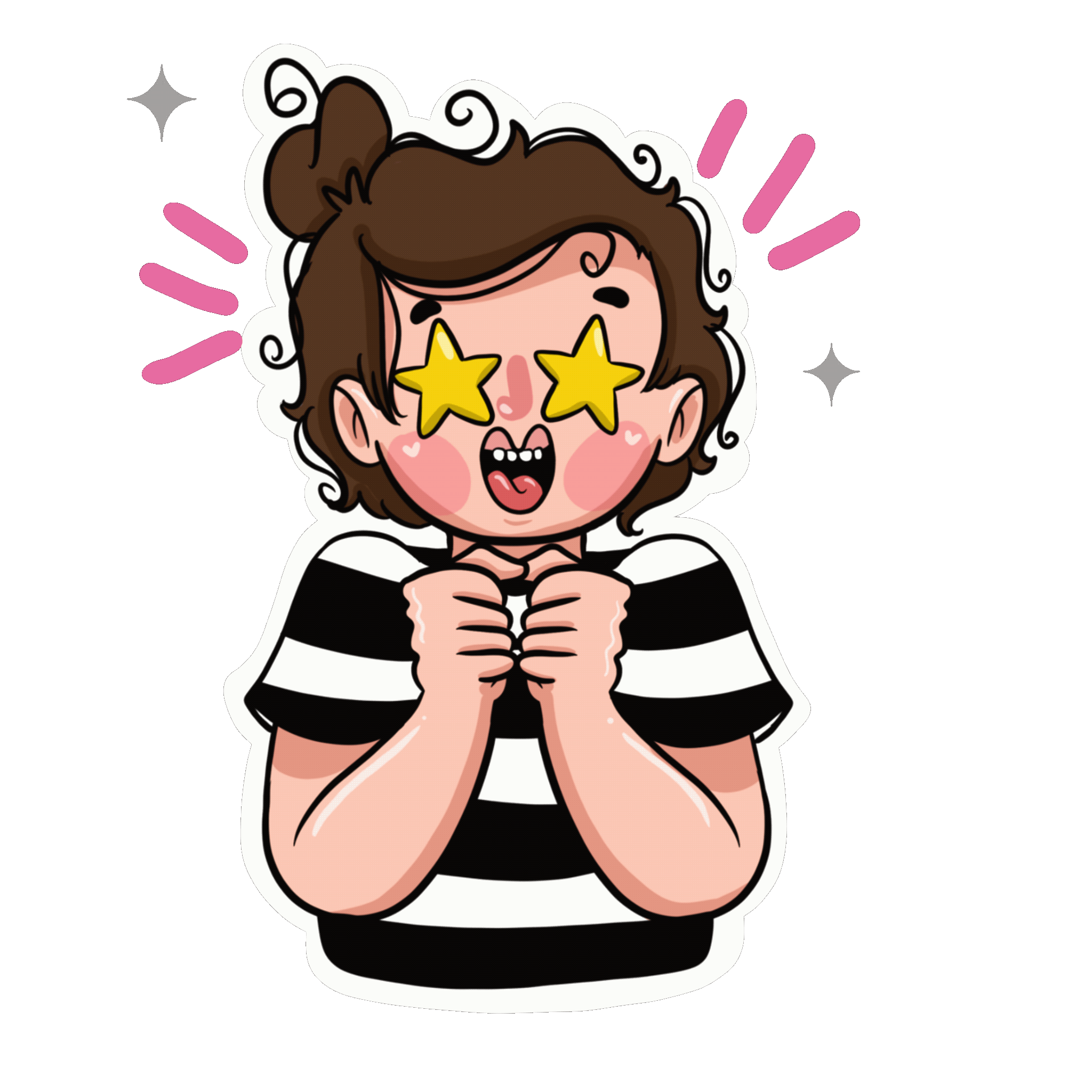 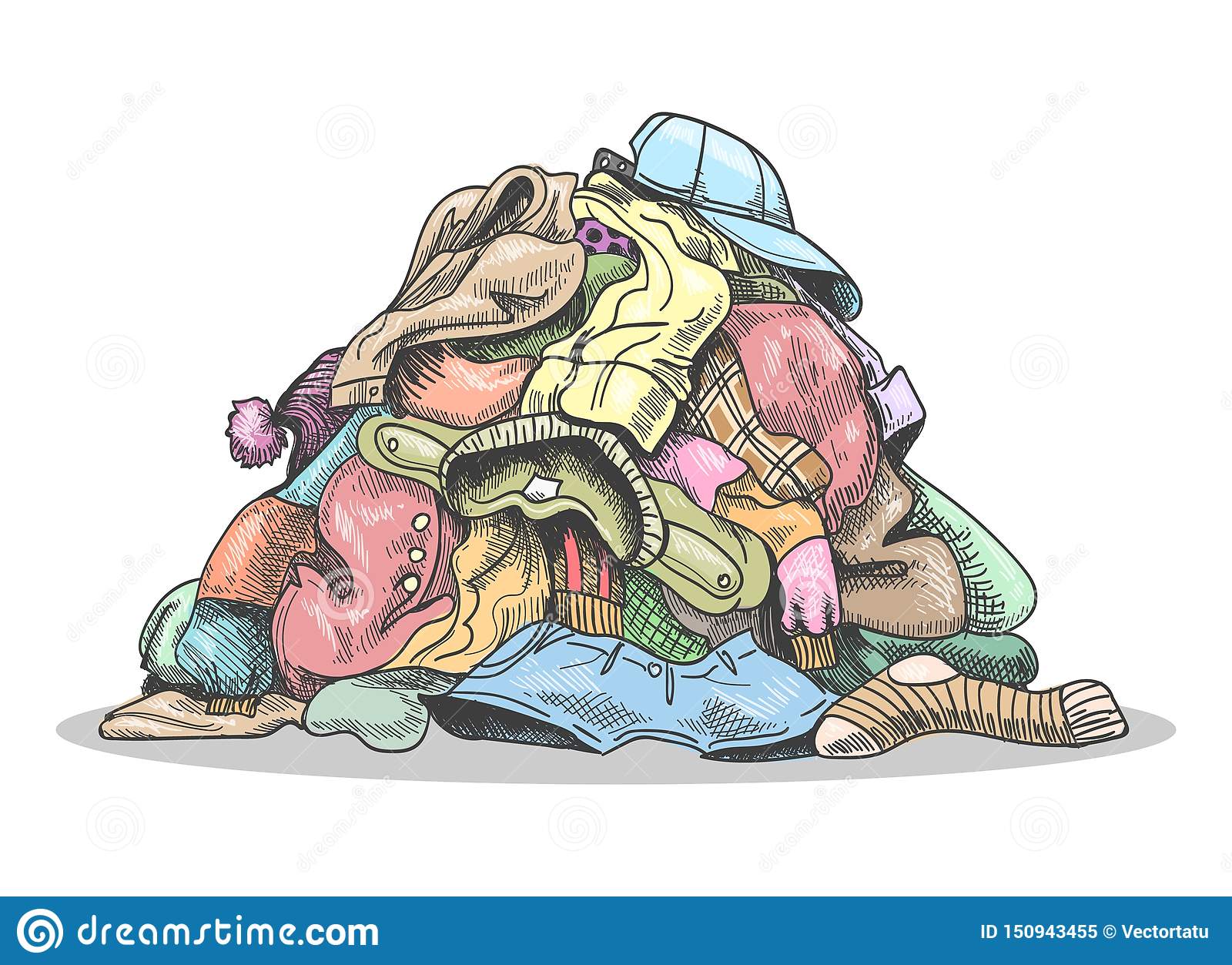 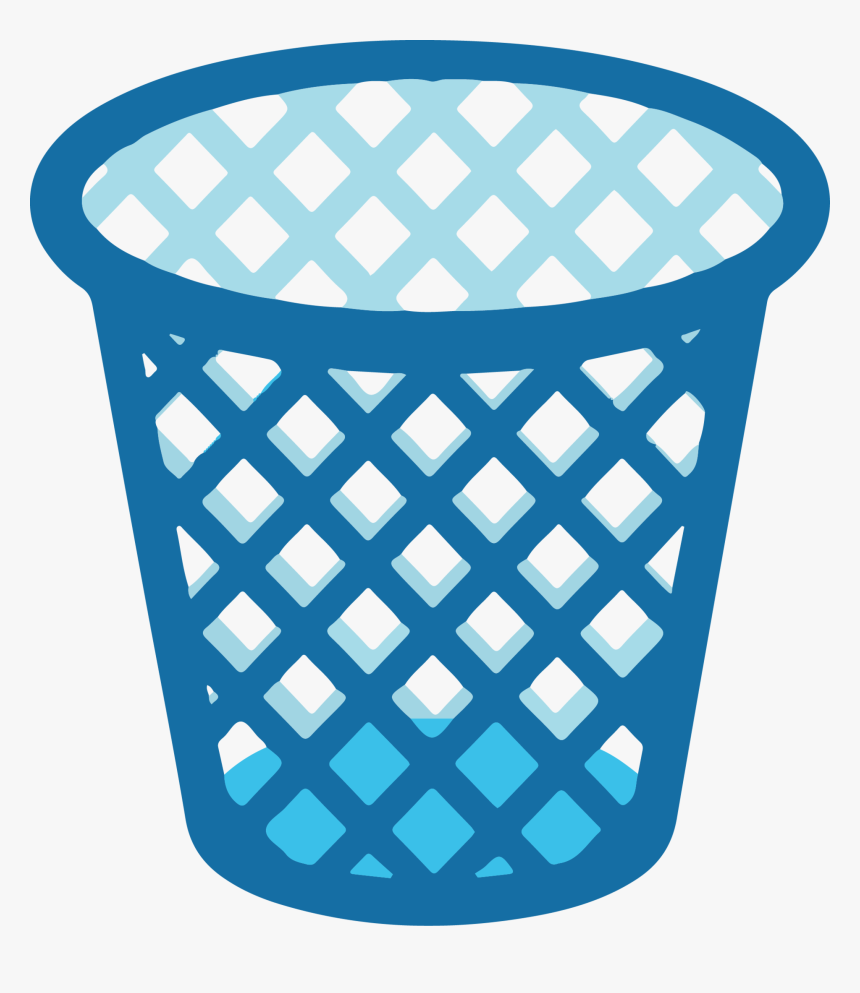 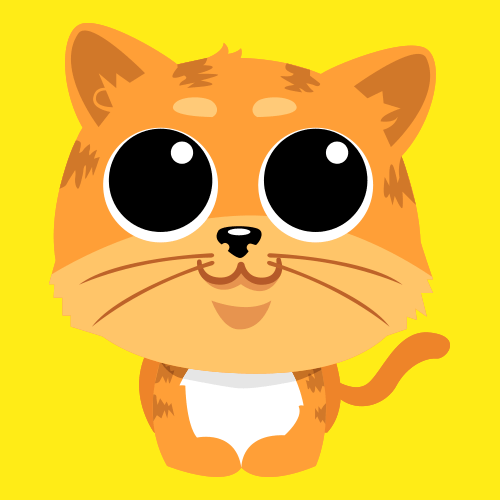 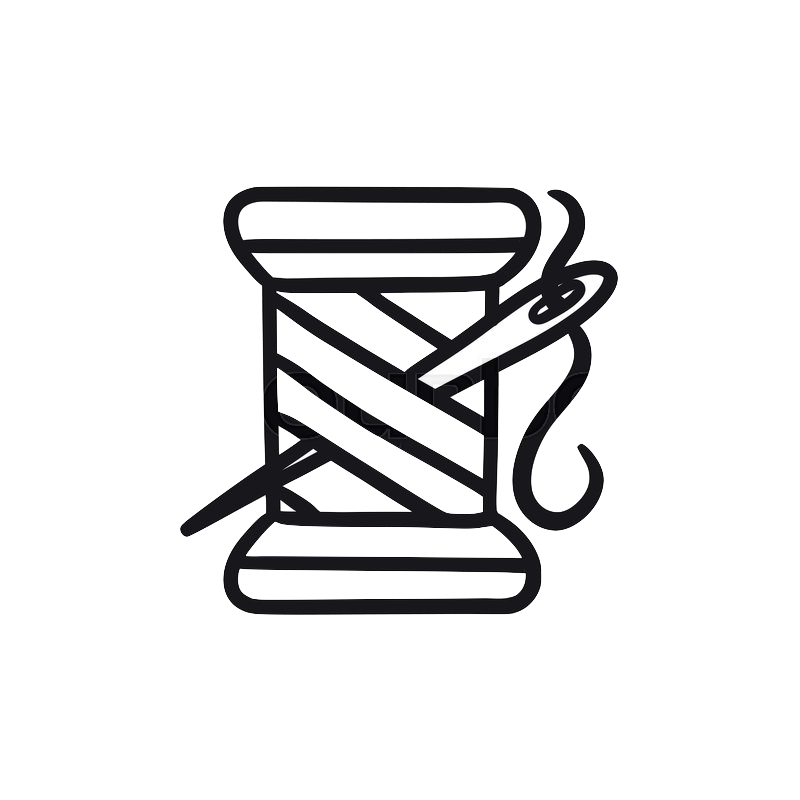 Whose  Question:
Q - Whose
Cat is this?
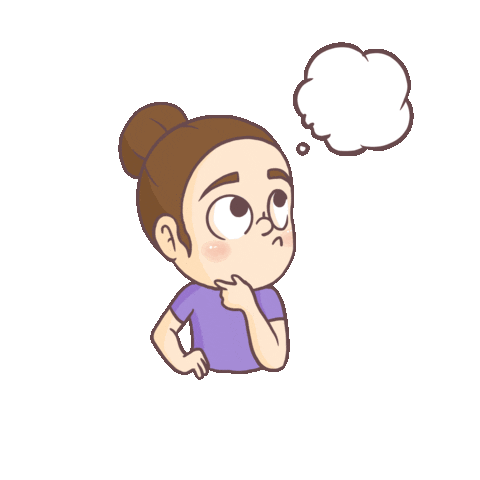 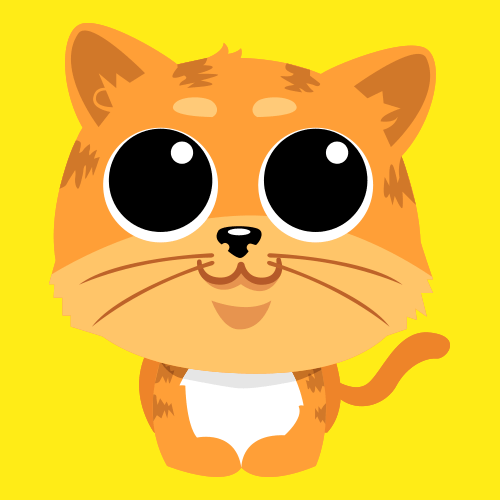 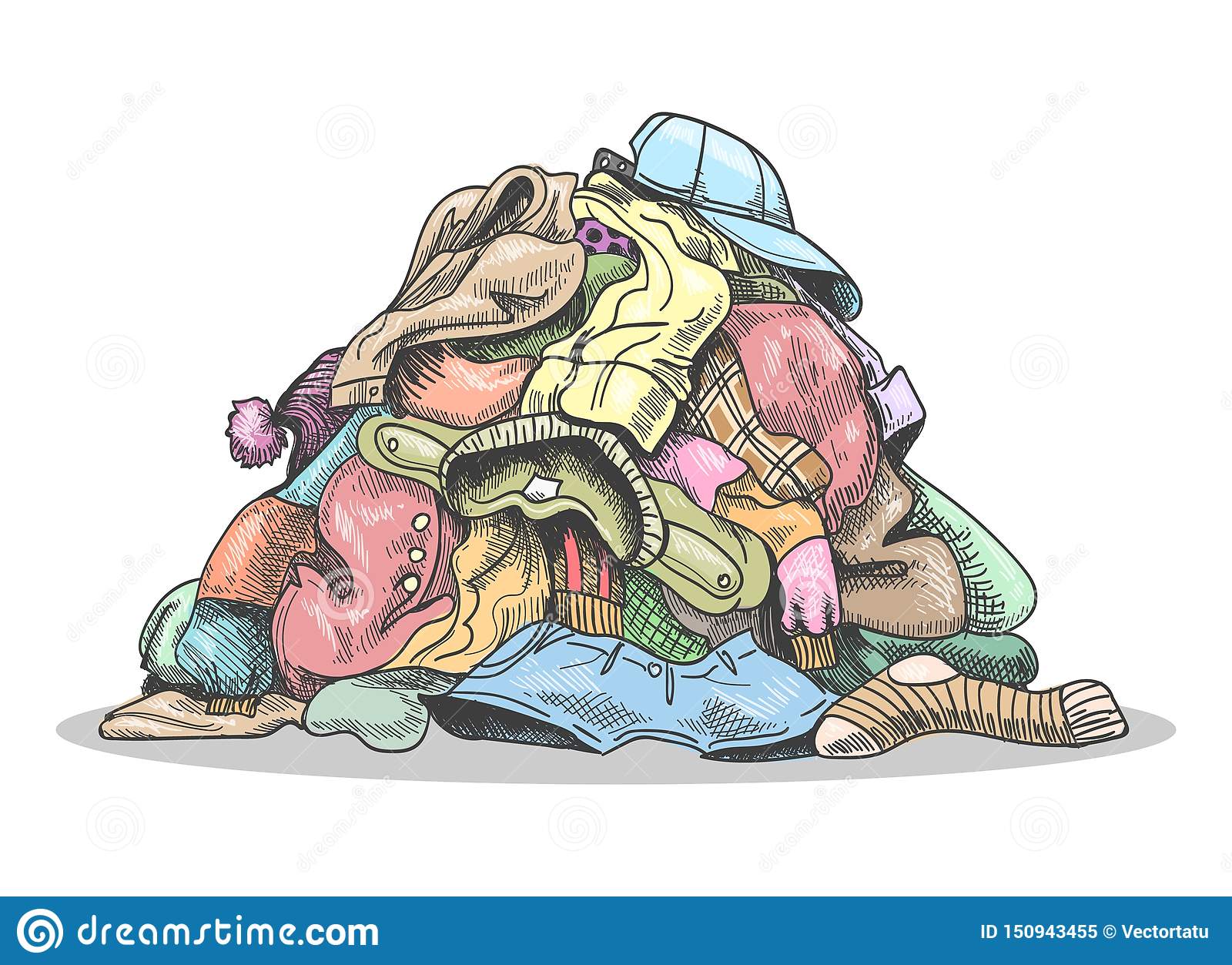 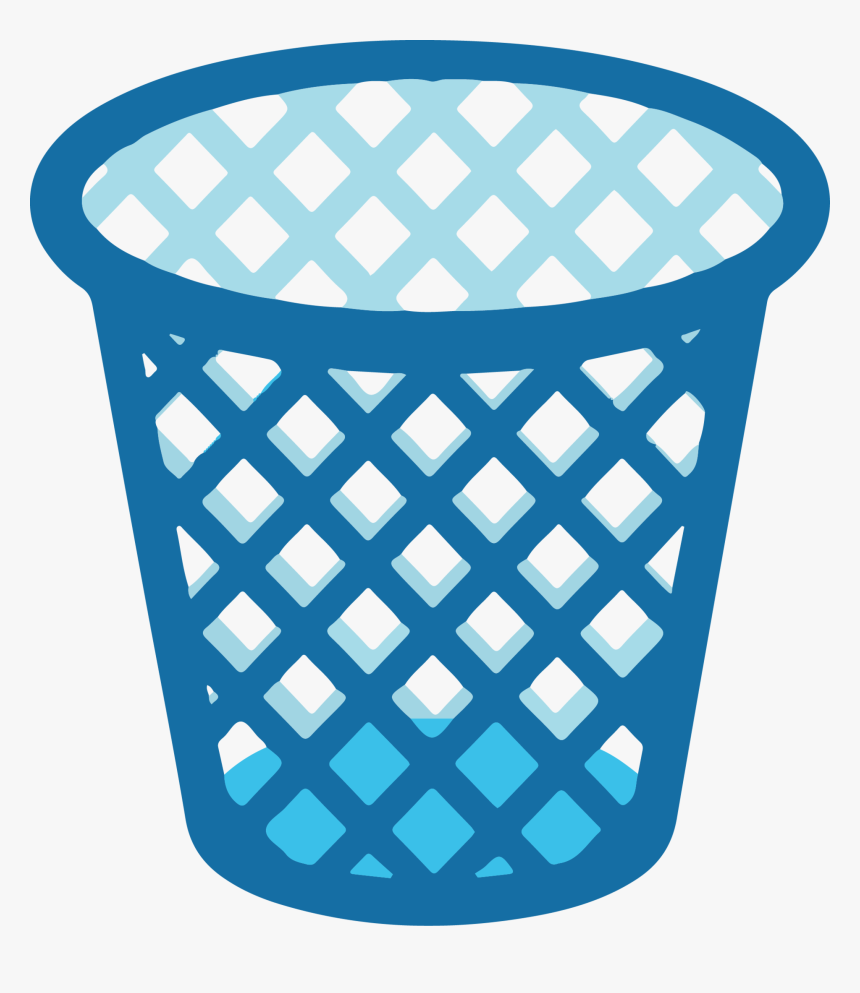 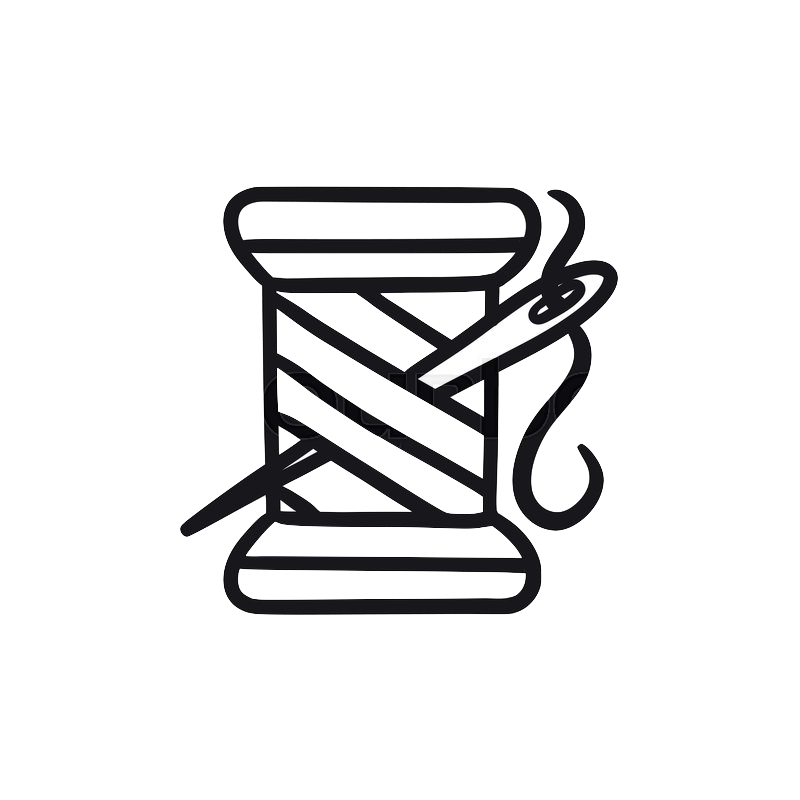 Whose  Question:
Q – it’s
mine
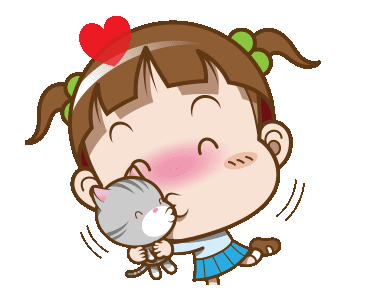 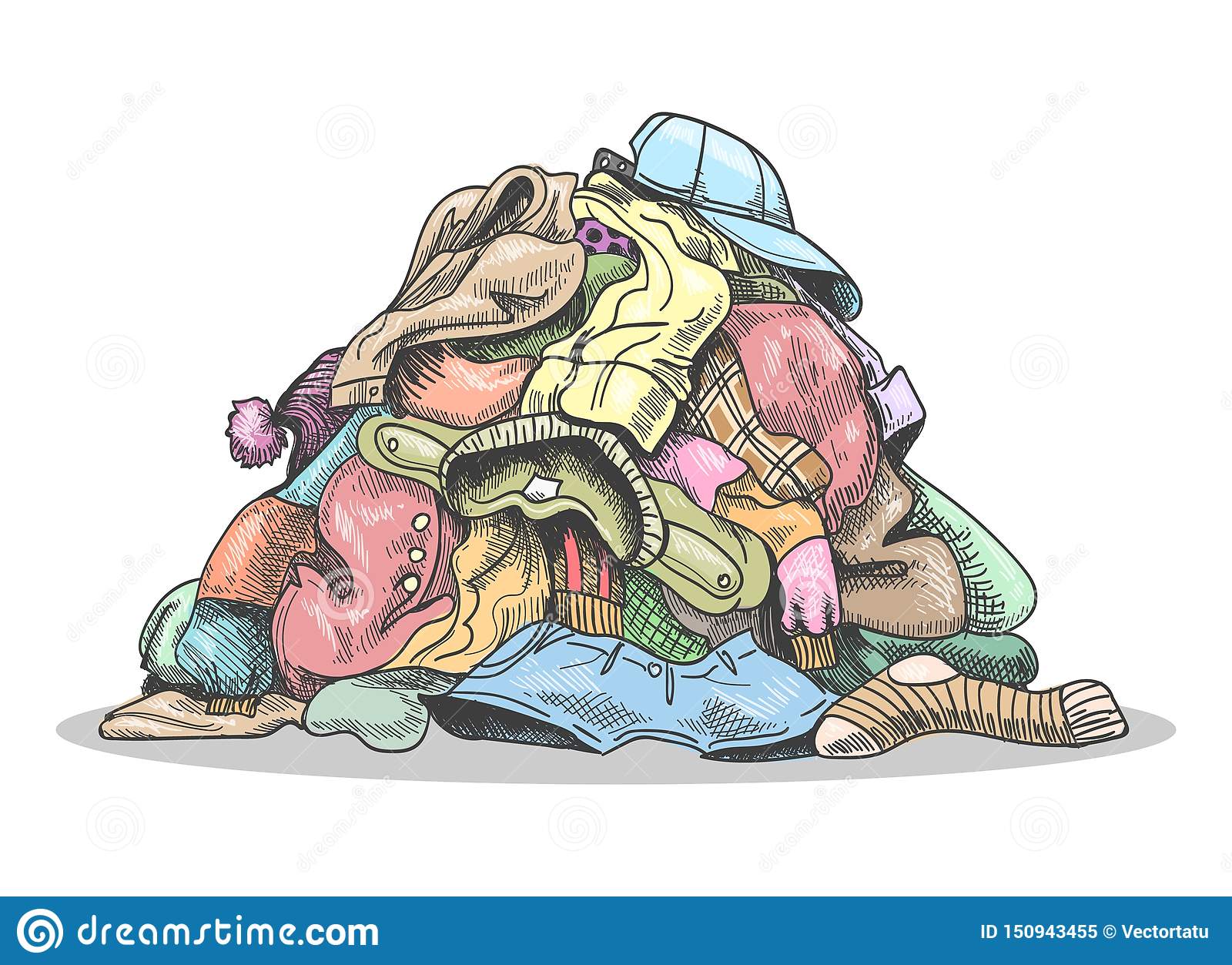 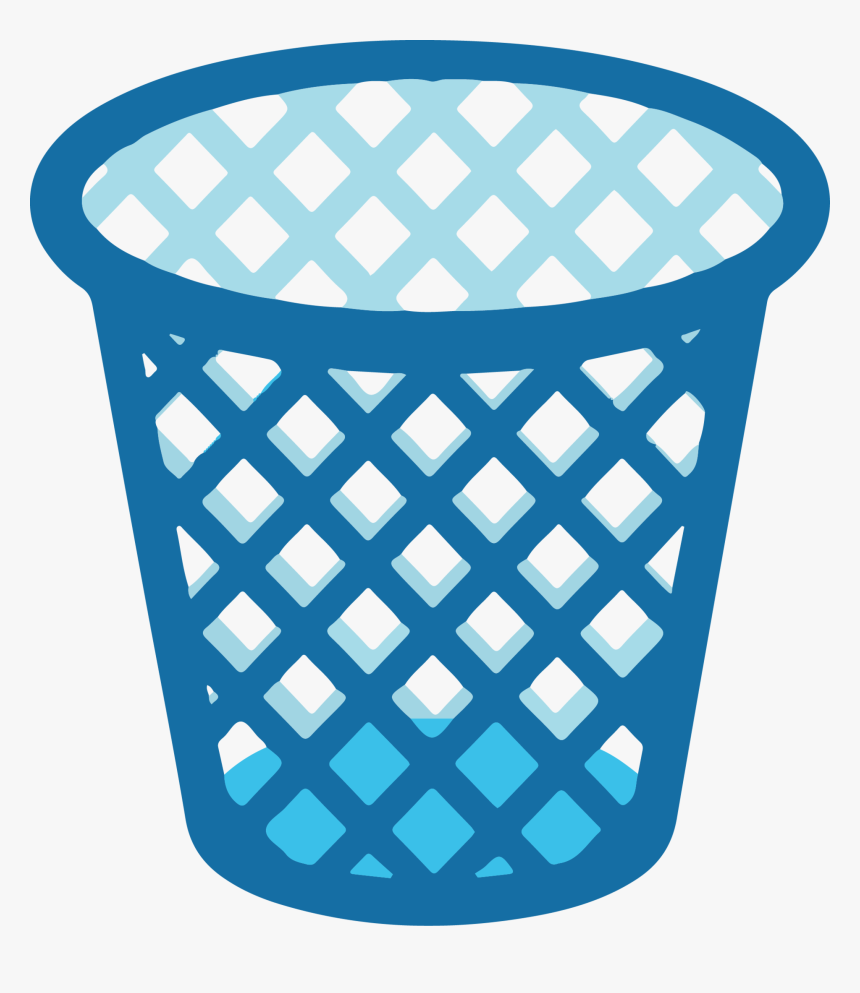 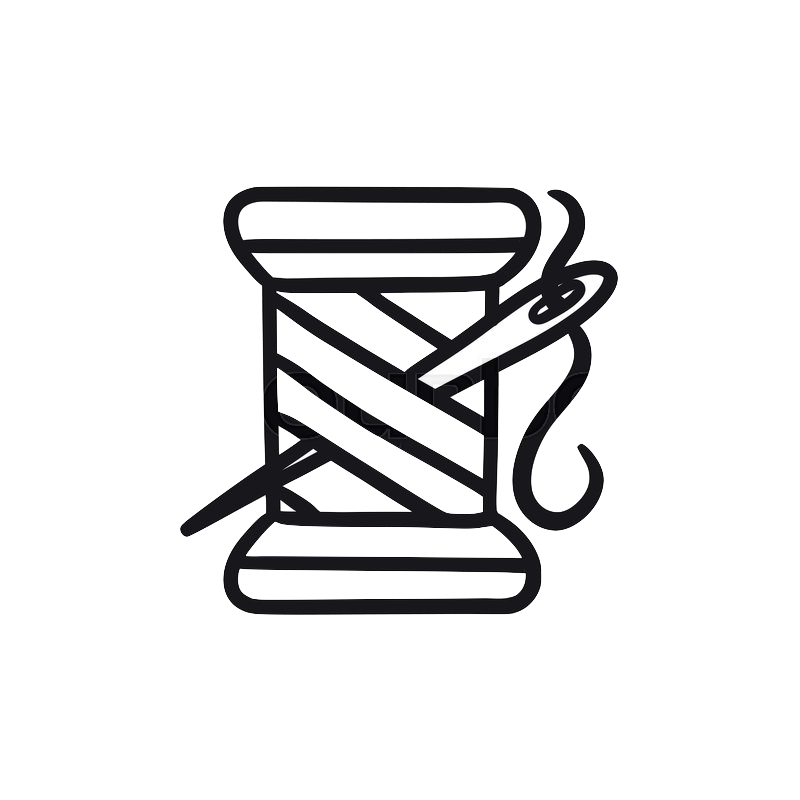 Whose  Question:
By using cooperative learning strategy ,make question and then answer
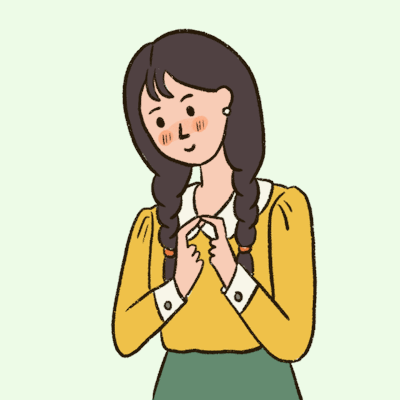 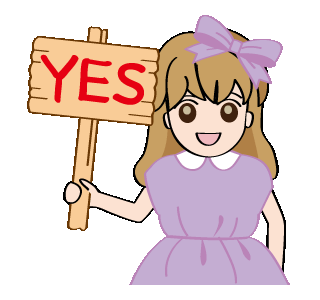 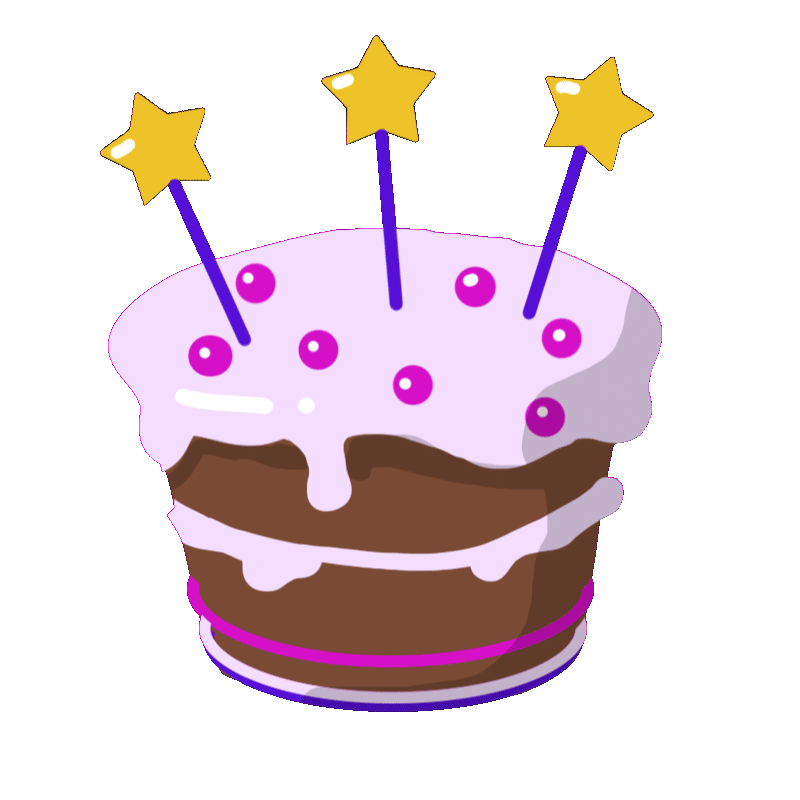 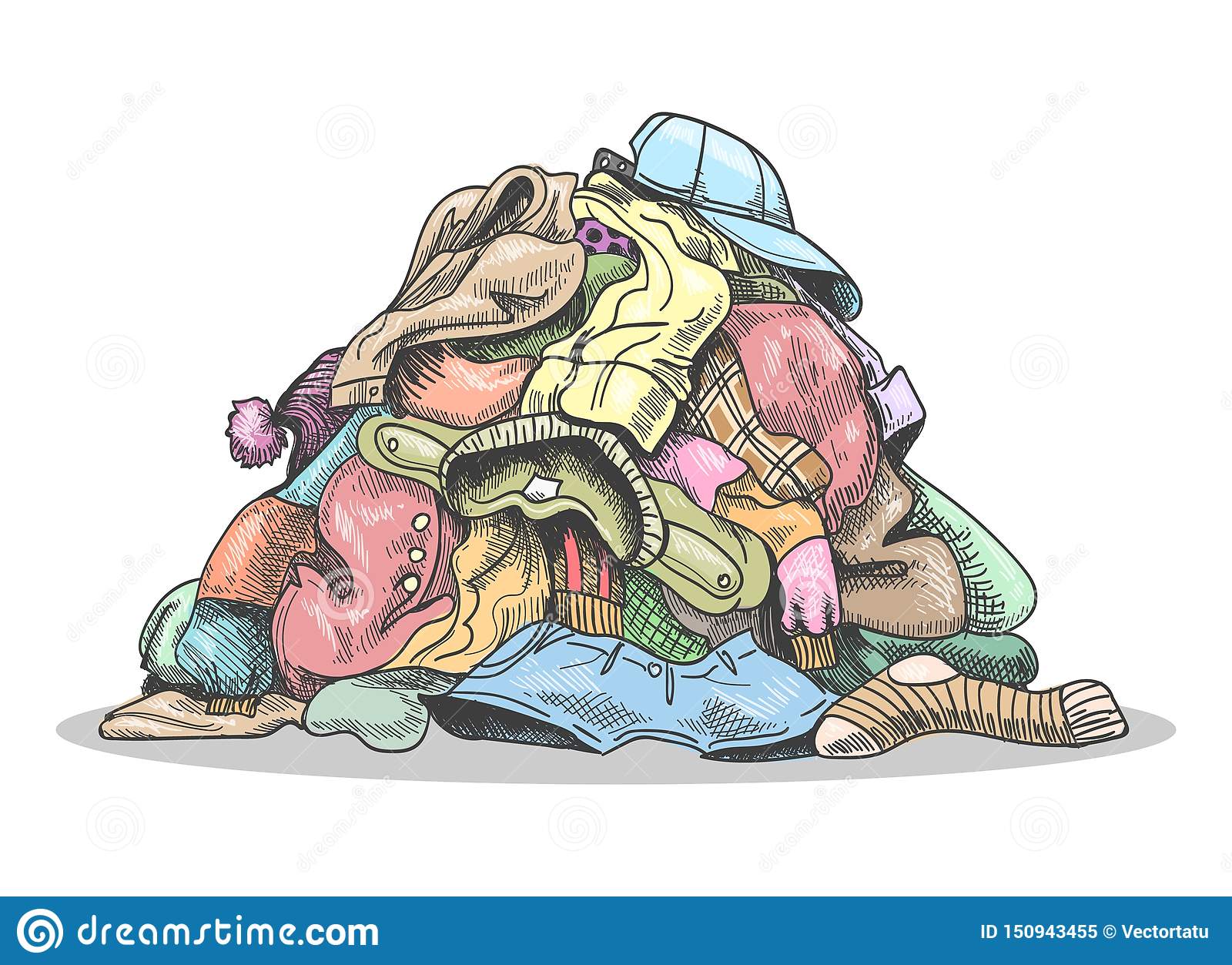 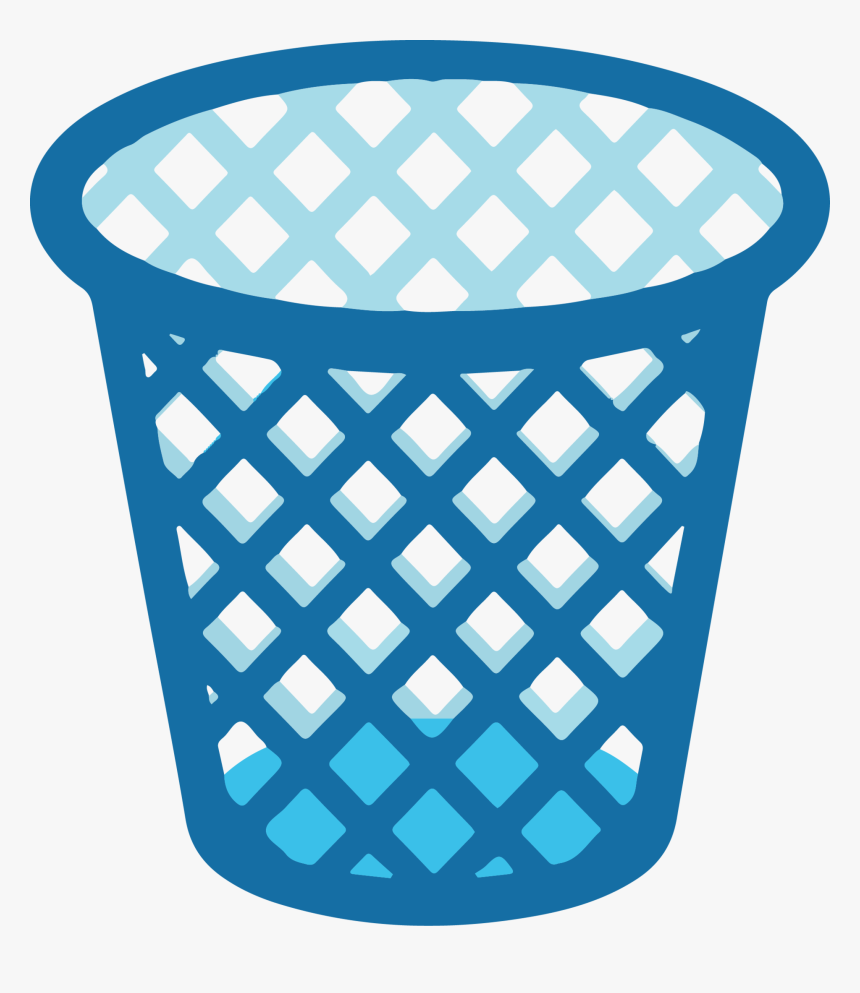 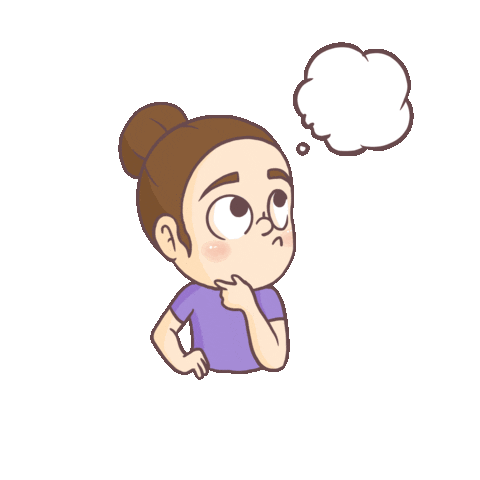 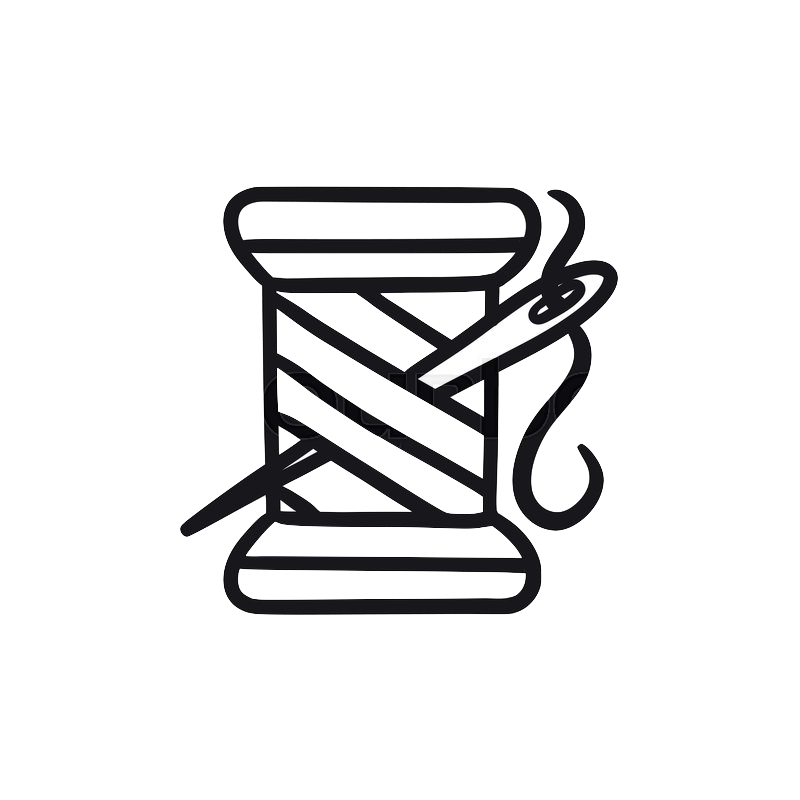 Whose  Question:
By using cooperative learning strategy ,make question and then answer
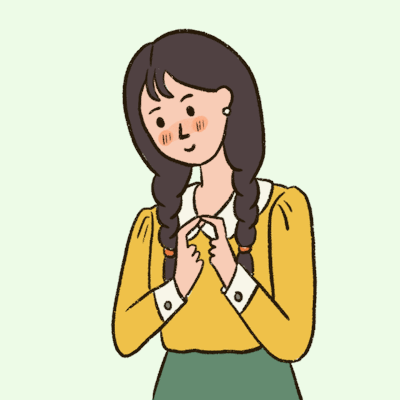 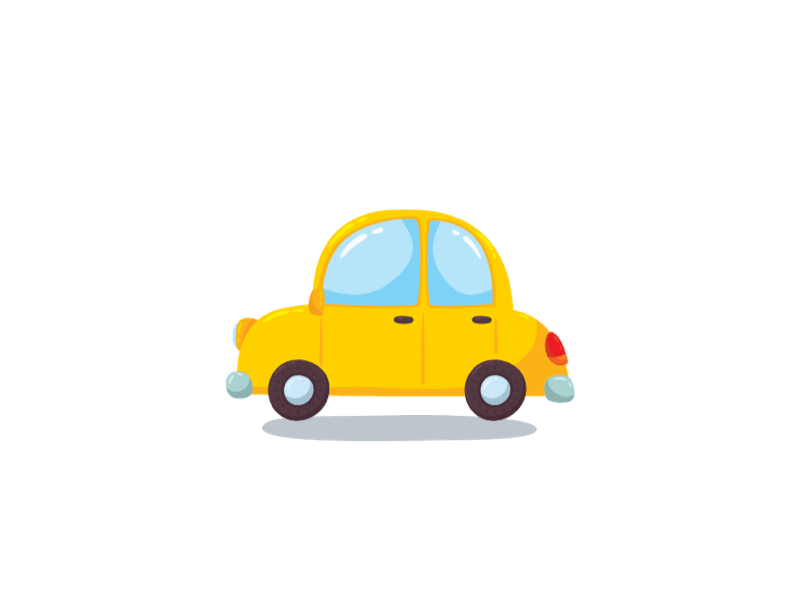 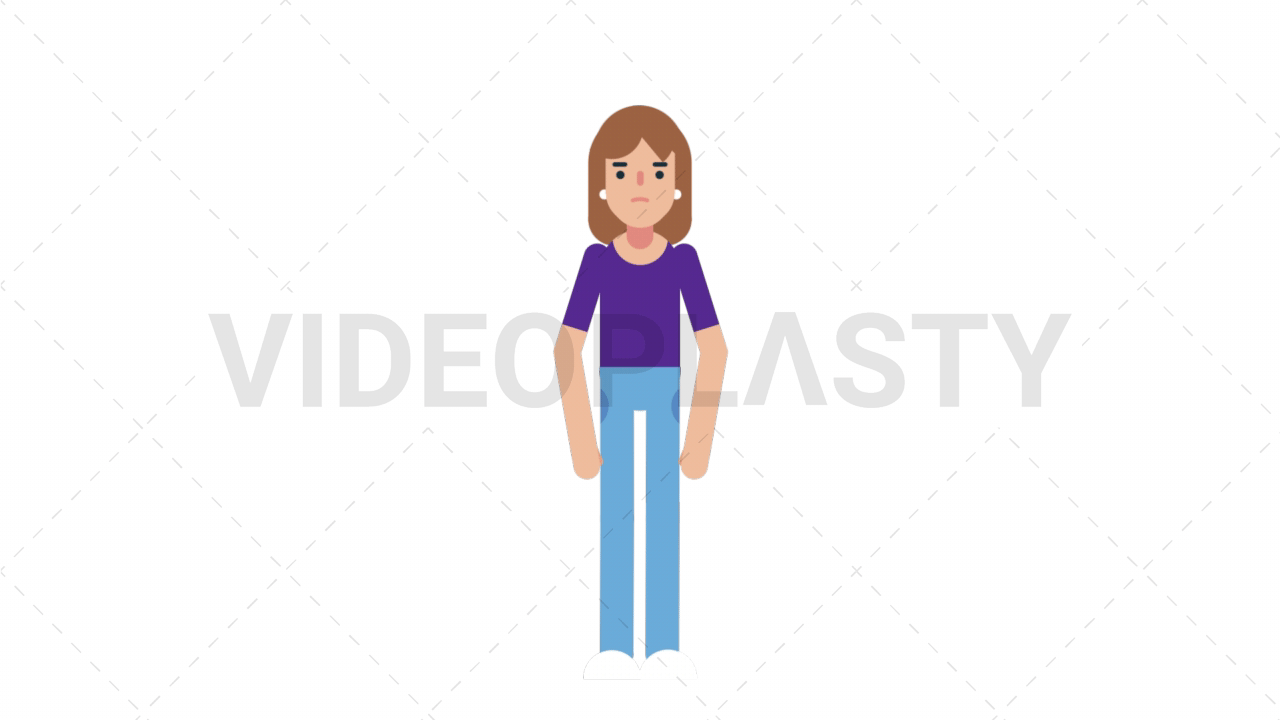 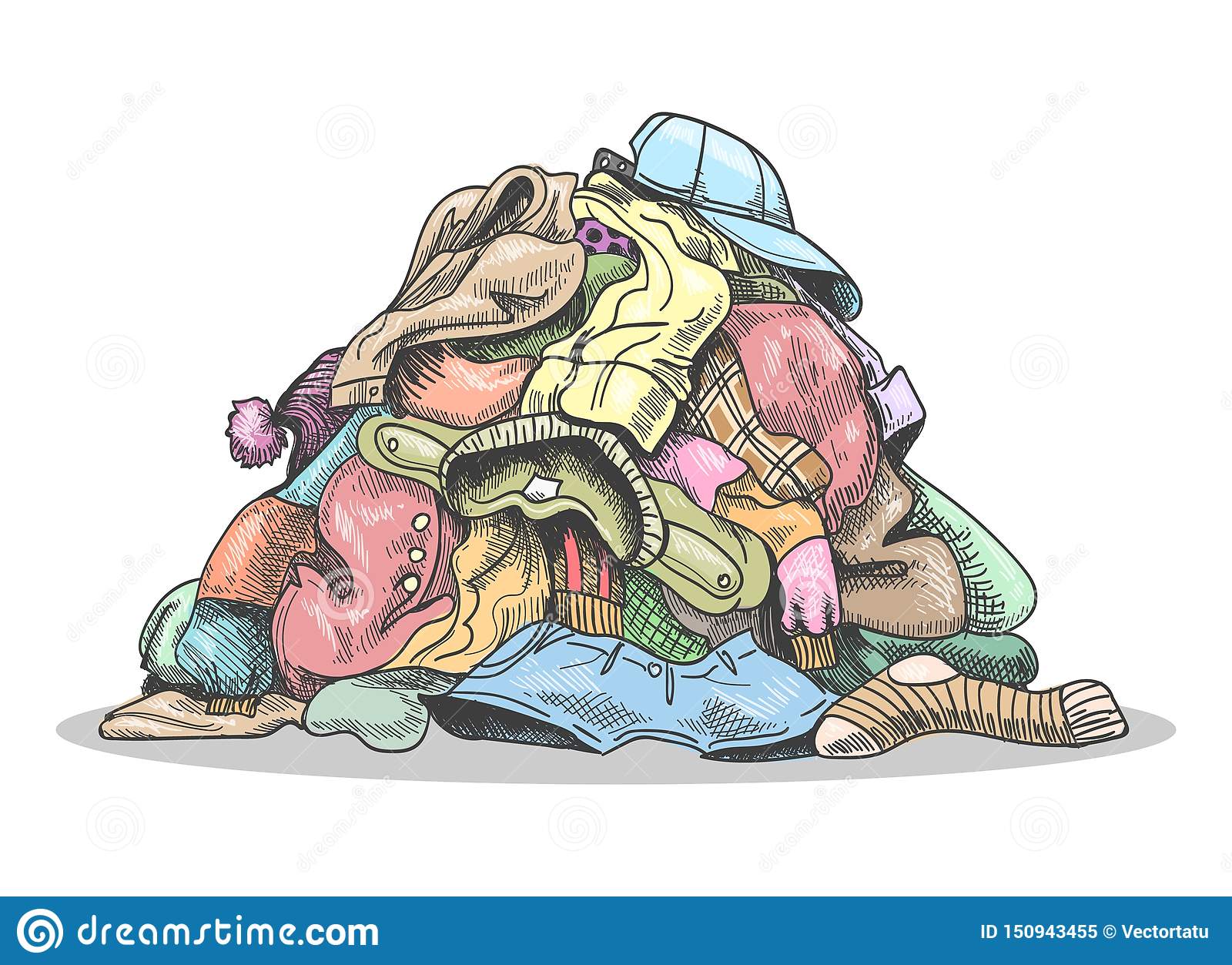 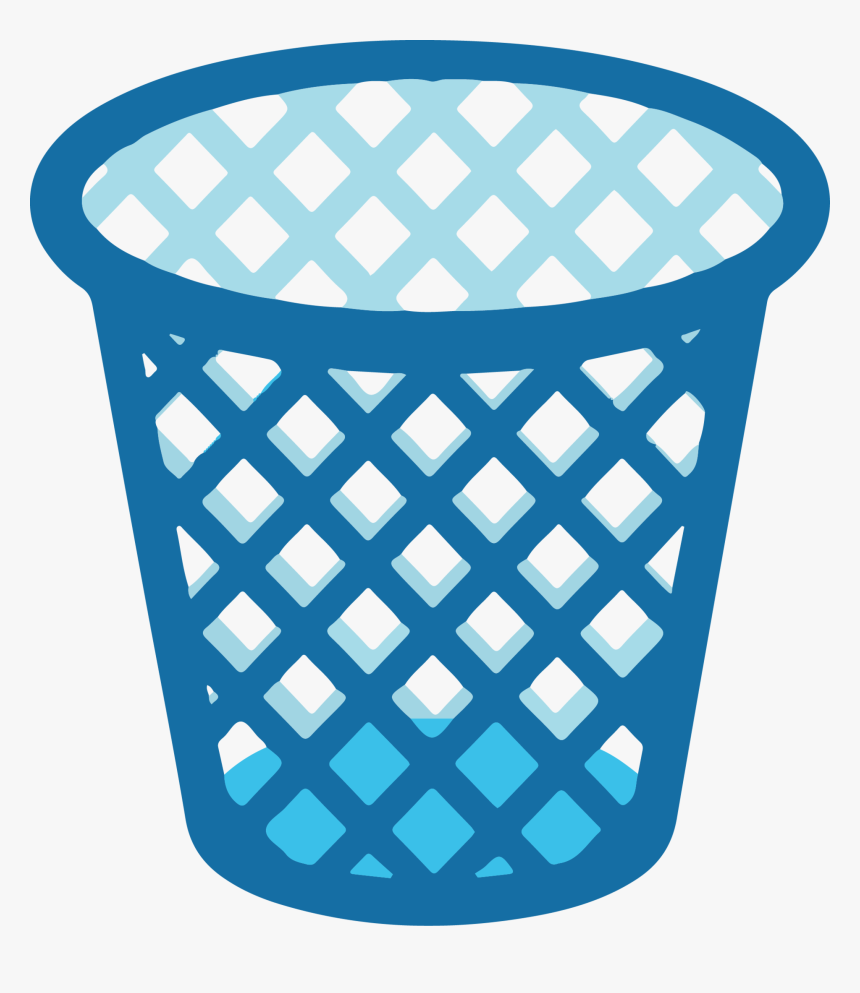 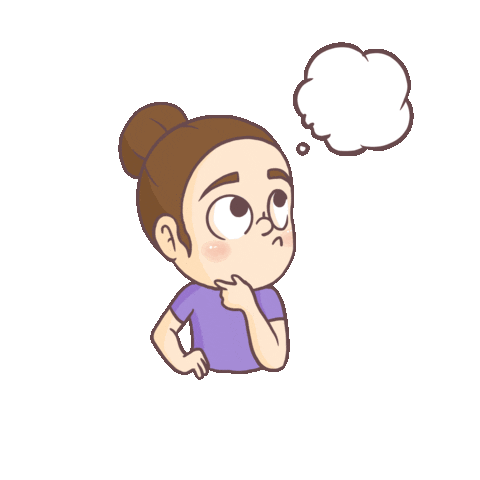 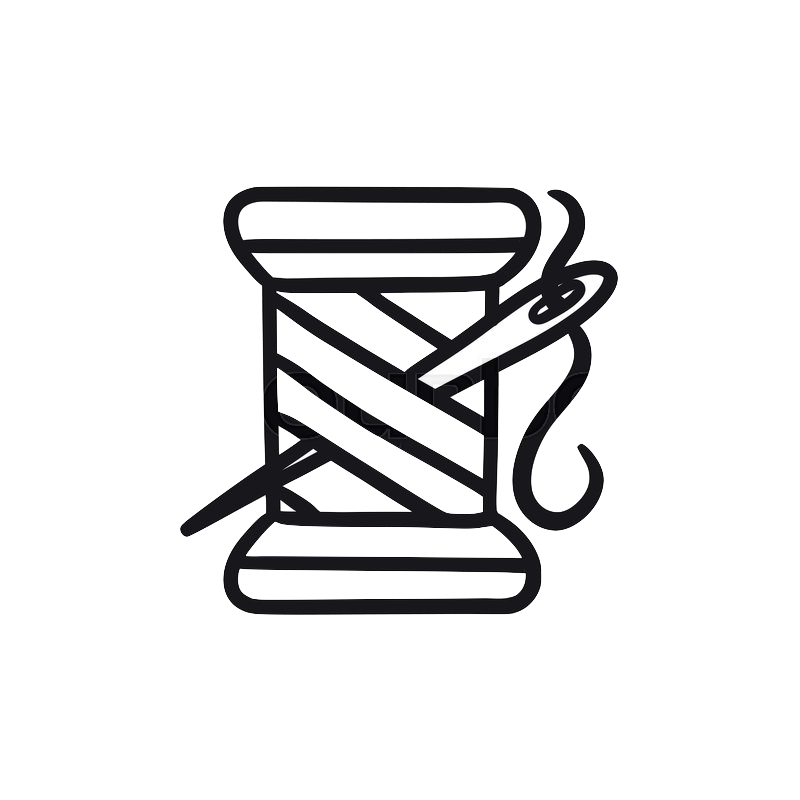 Whose  Question:
By using cooperative learning strategy ,make question and then answer
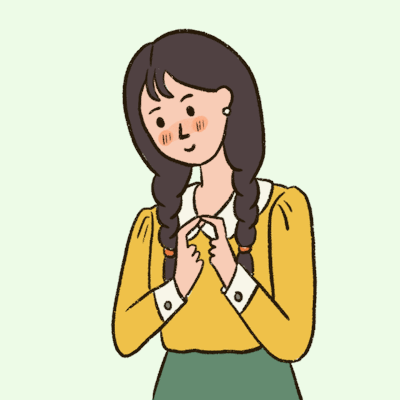 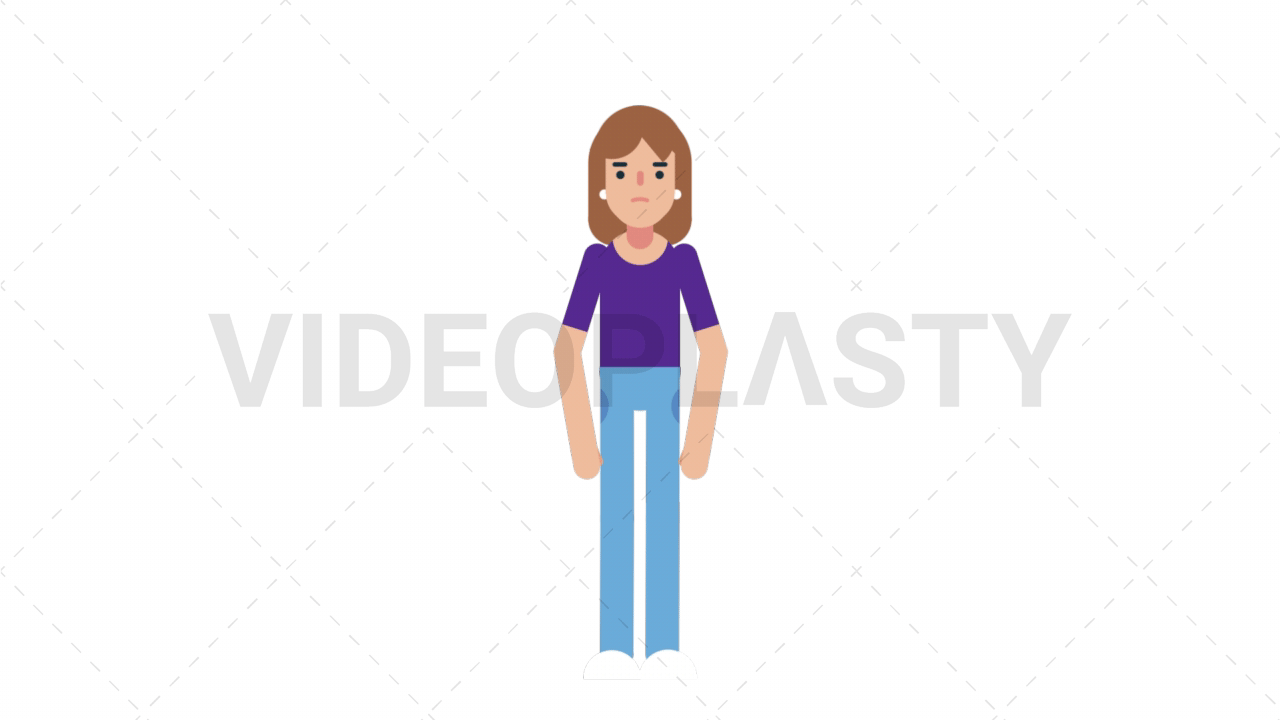 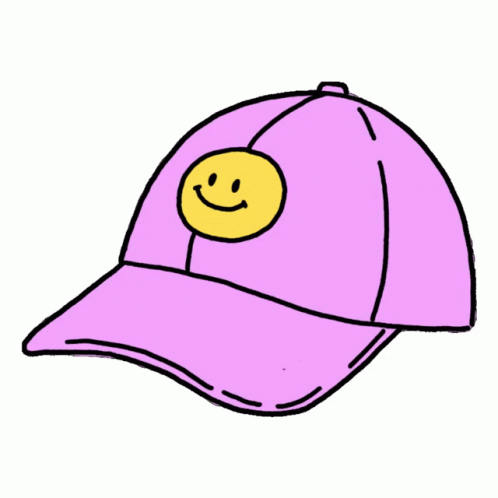 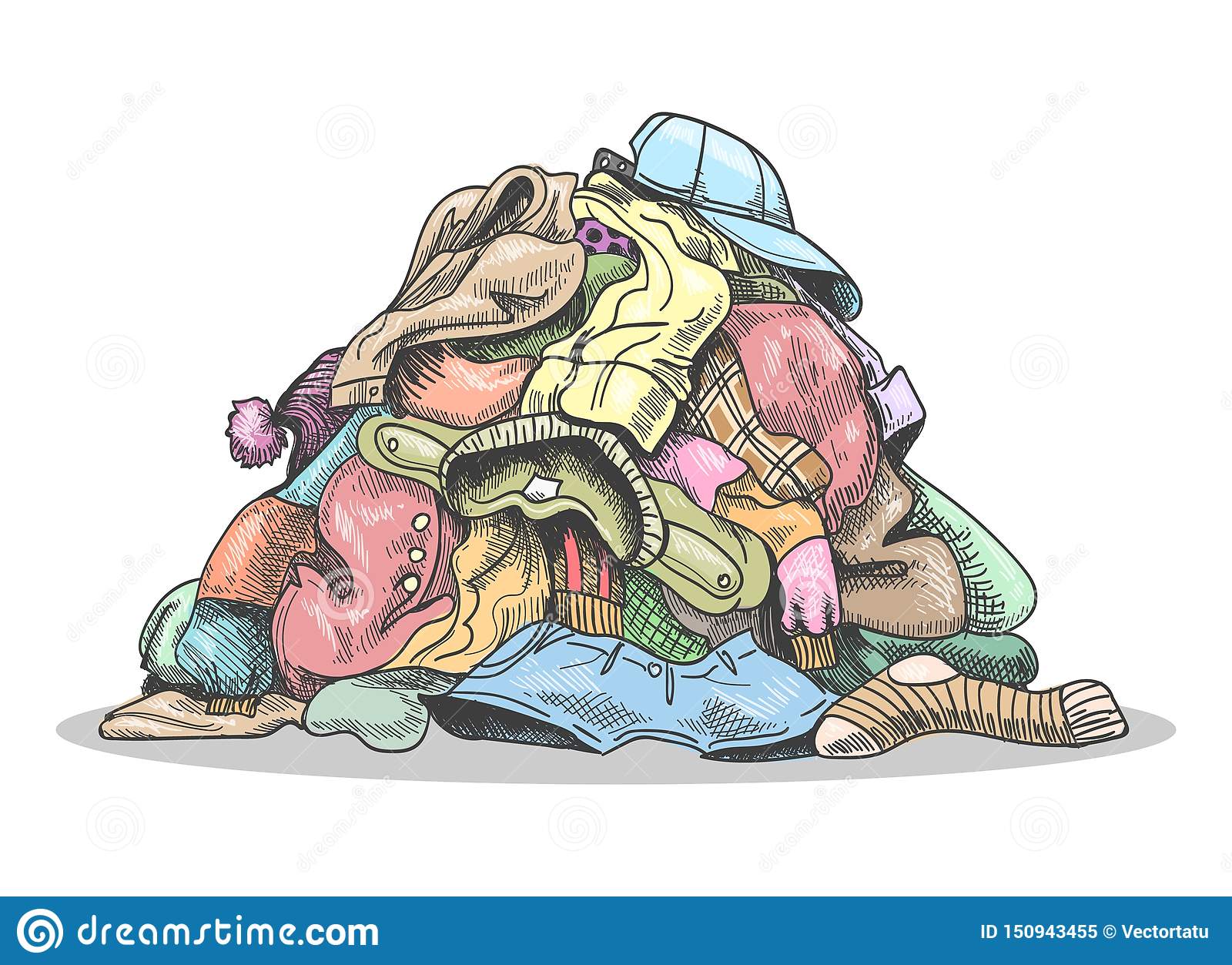 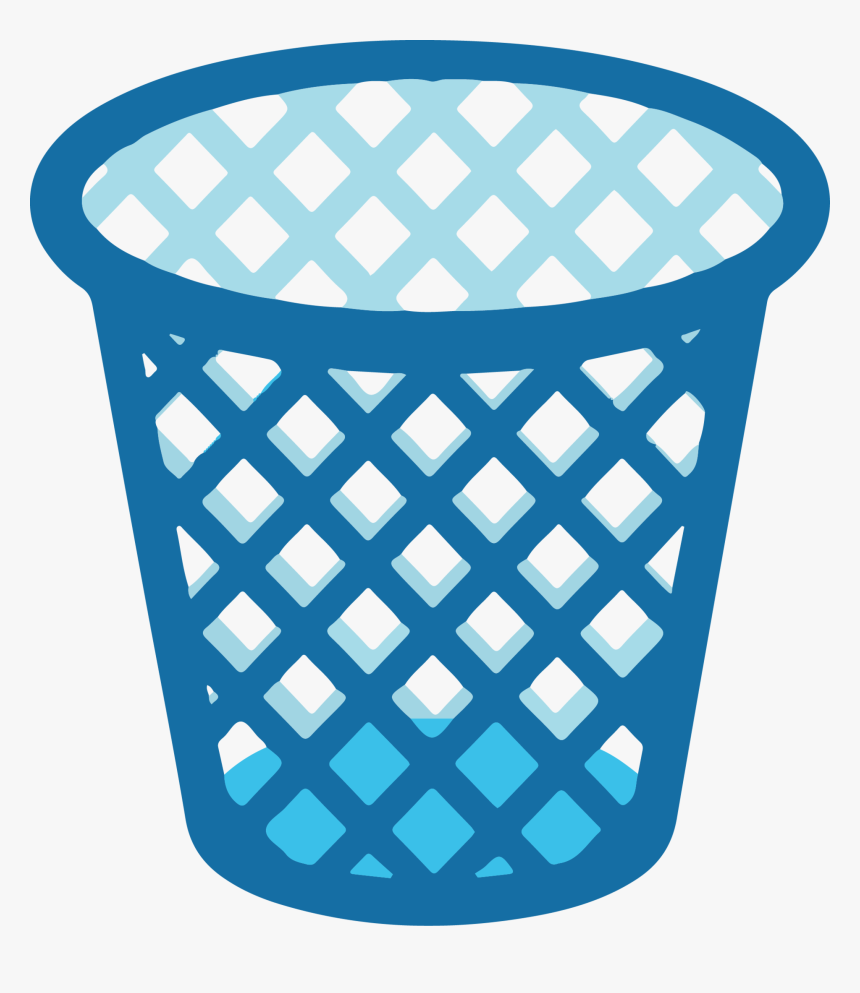 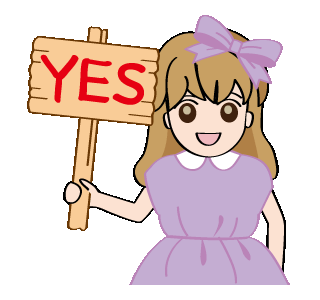 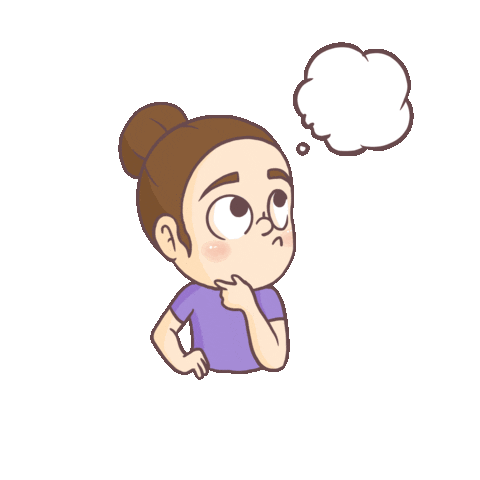 Student’s book @
3
Listen, point, and number. Then say
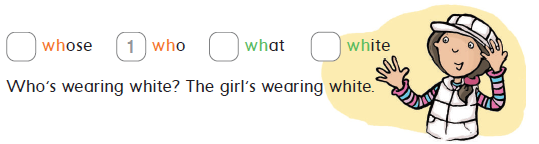 12
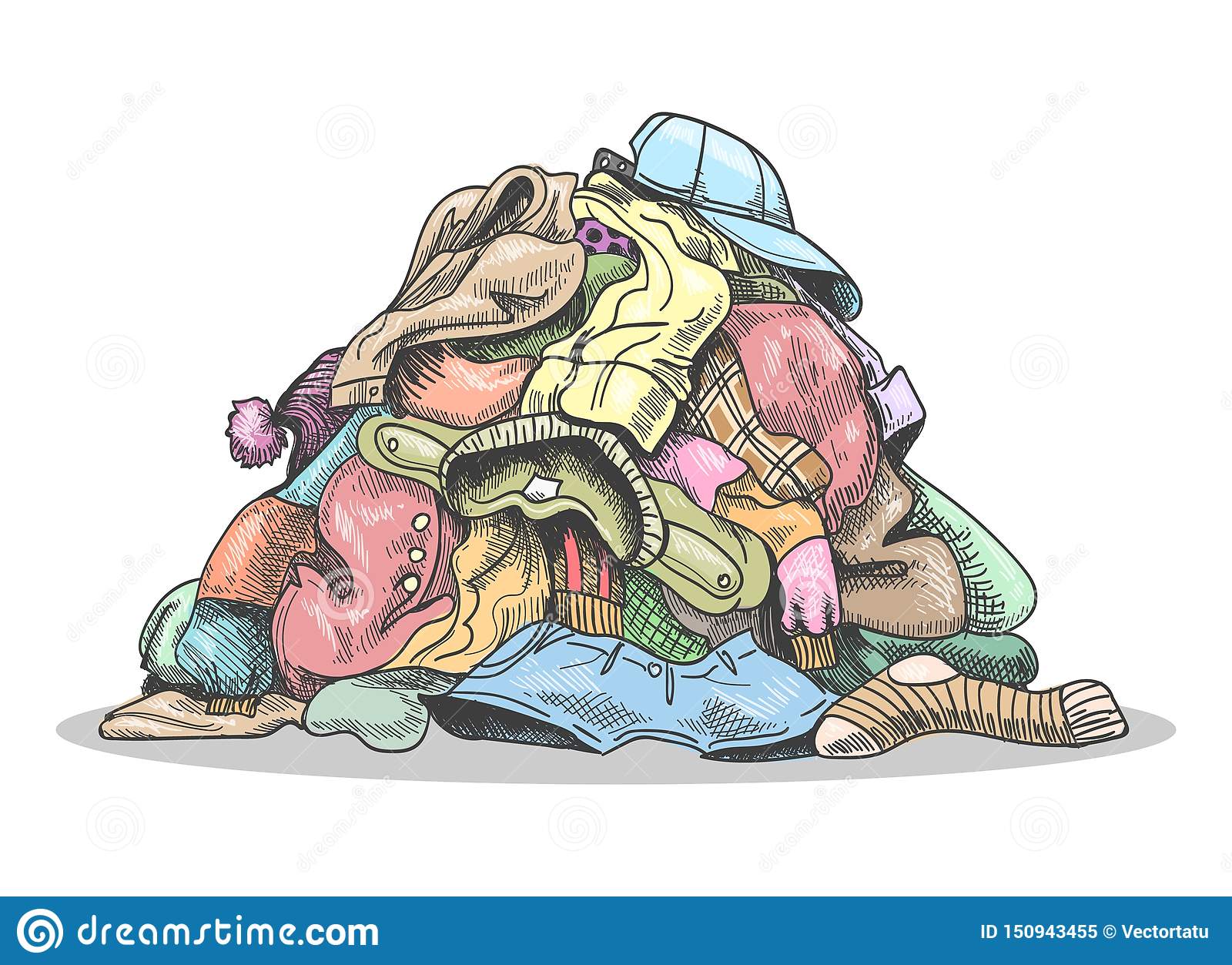 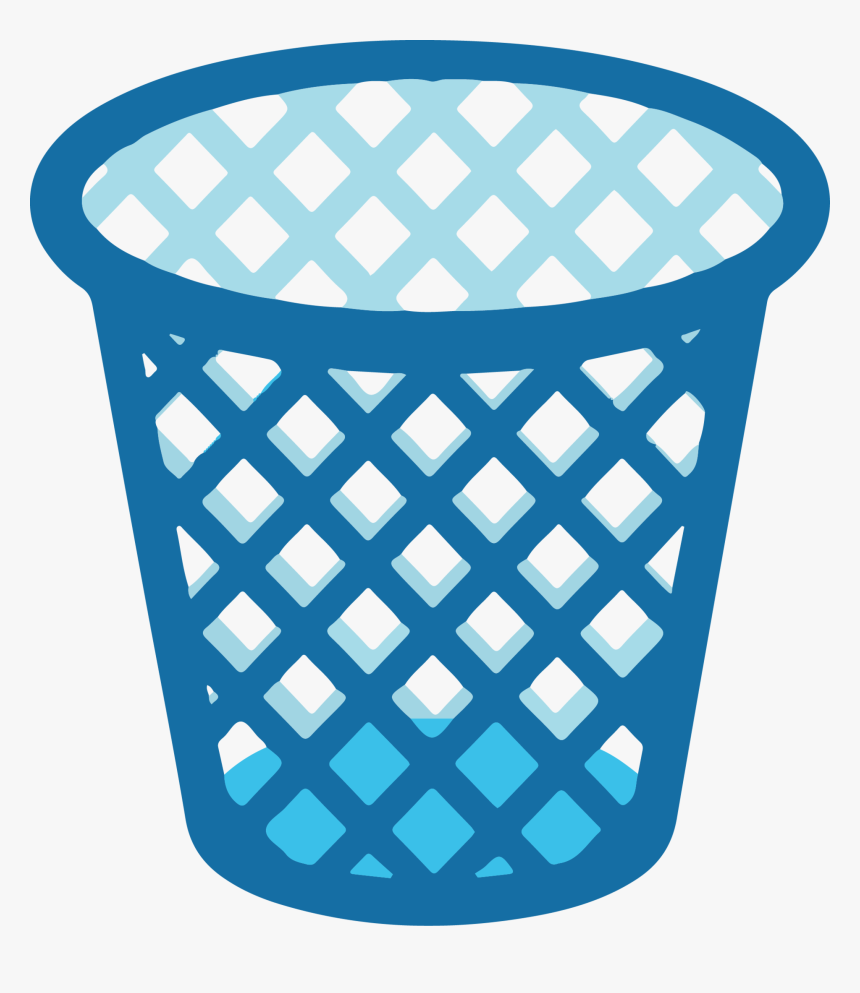 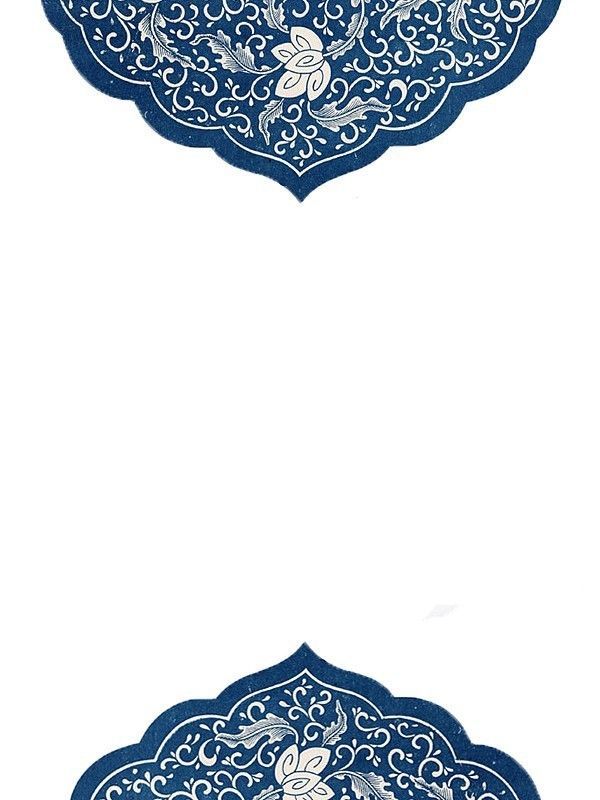 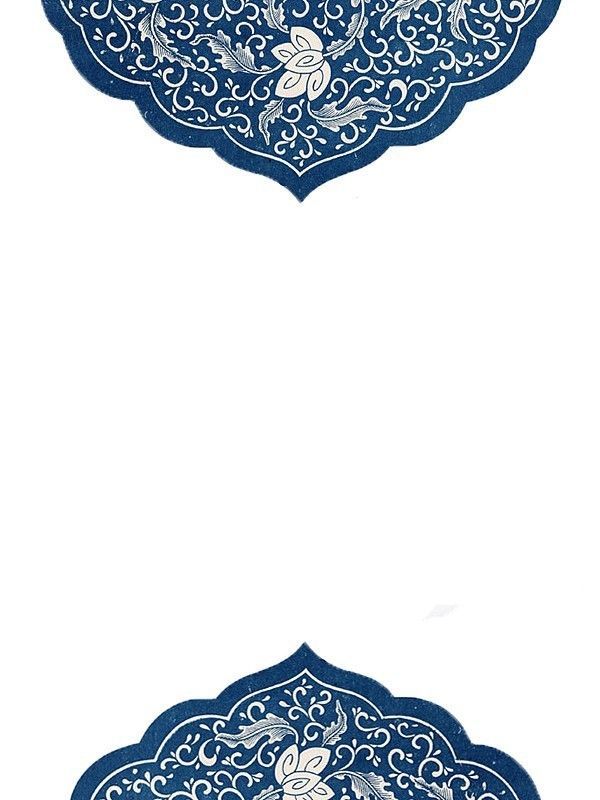 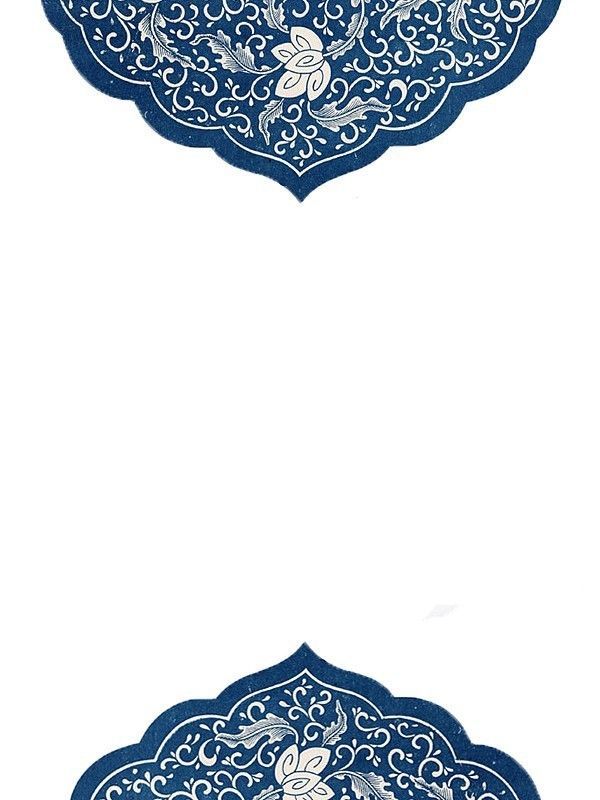 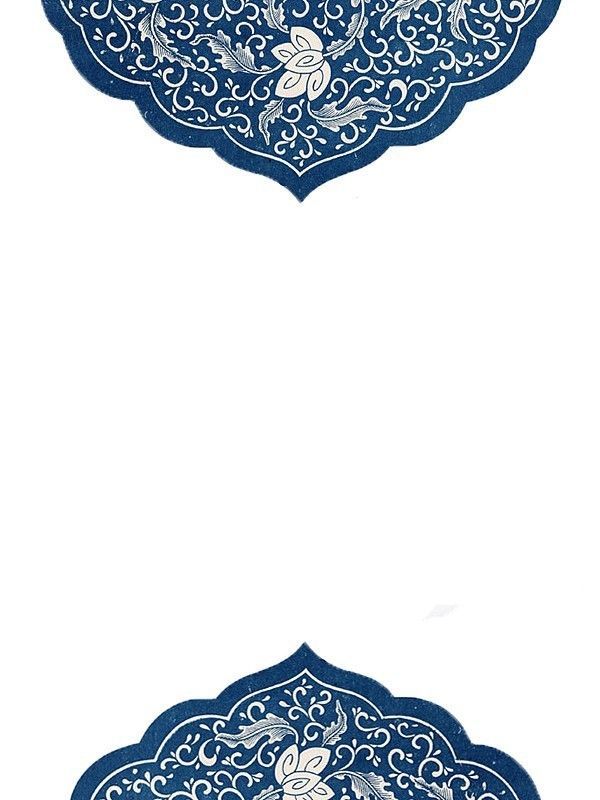 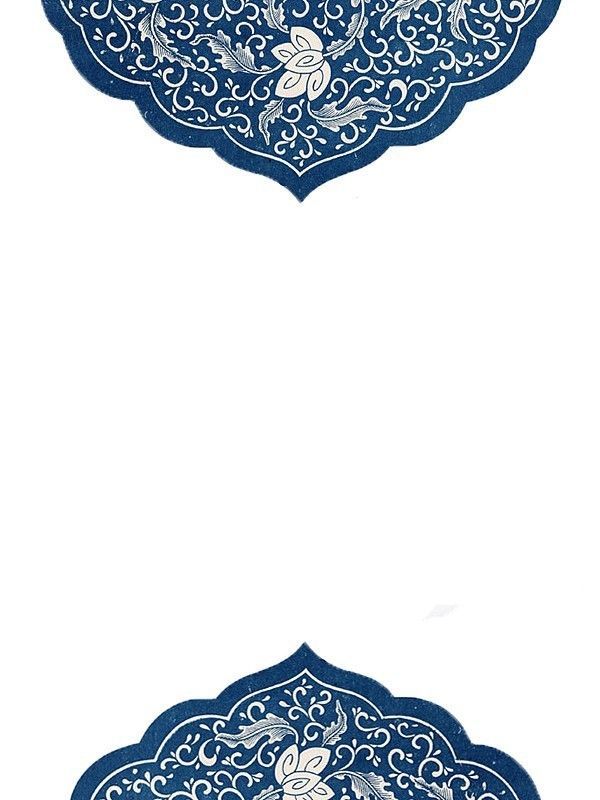 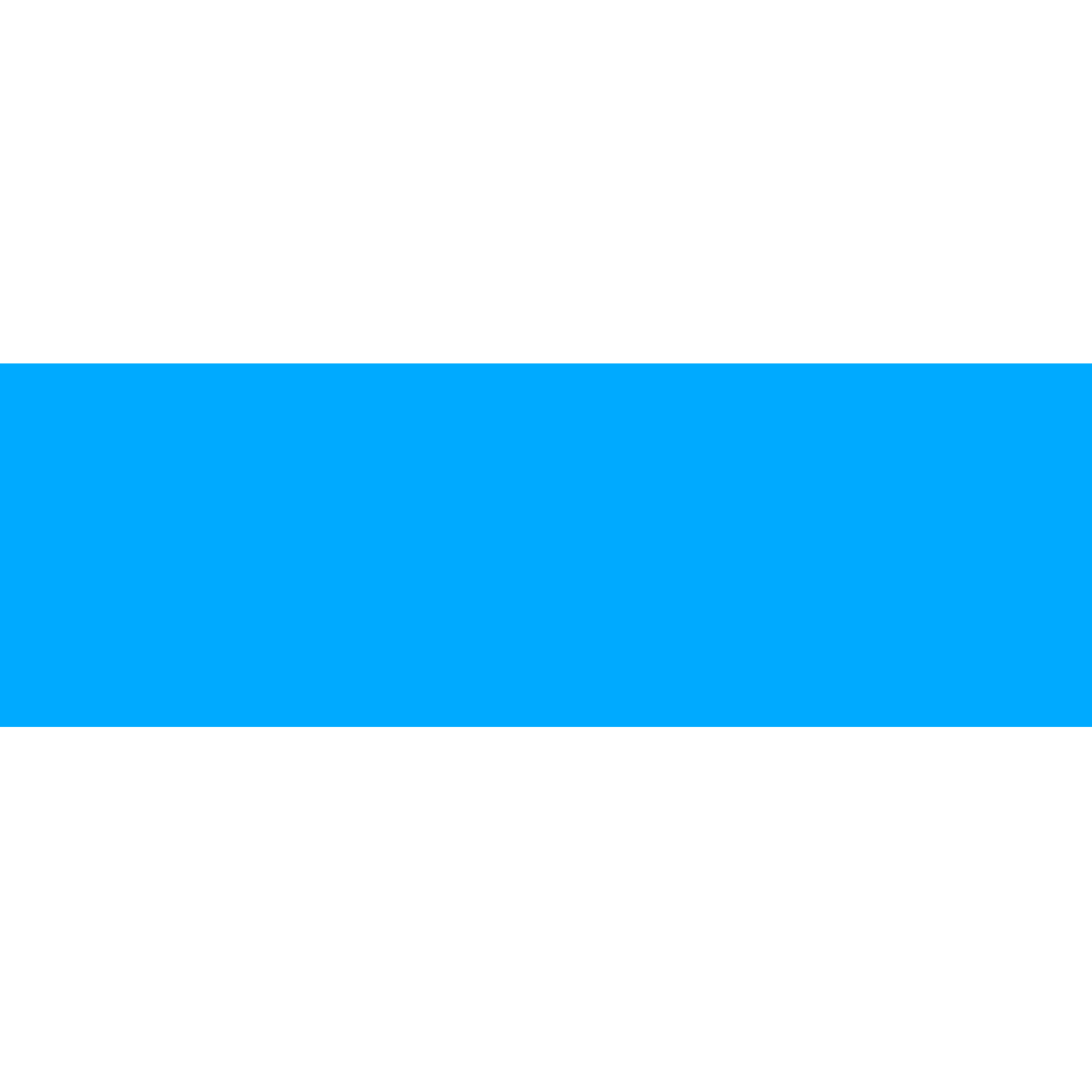 الآية: ﴿ يَا بَنِي آدَمَ قَدْ أَنْزَلْنَا عَلَيْكُمْ لِبَاسًا يُوَارِي سَوْآتِكُمْ وَرِيشًا وَلِبَاسُ التَّقْوَى ذَلِكَ خَيْرٌ ذَلِكَ مِنْ آيَاتِ اللَّهِ لَعَلَّهُمْ يَذَّكَّرُونَ ﴾.
♦ السورة ورقم الآية: الأعراف (26).
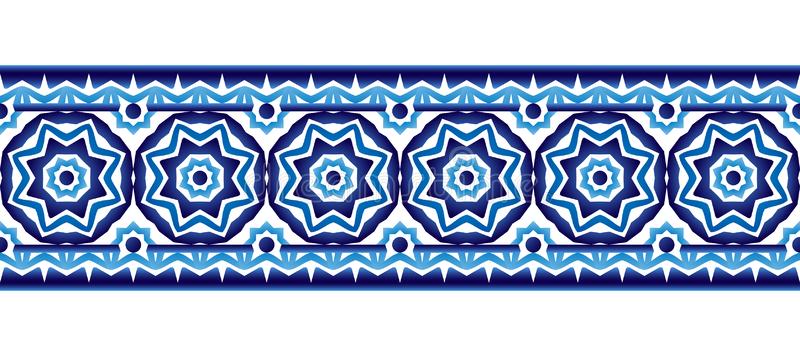 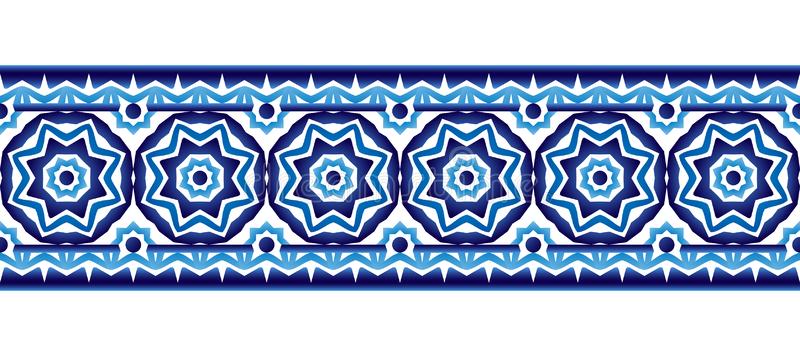 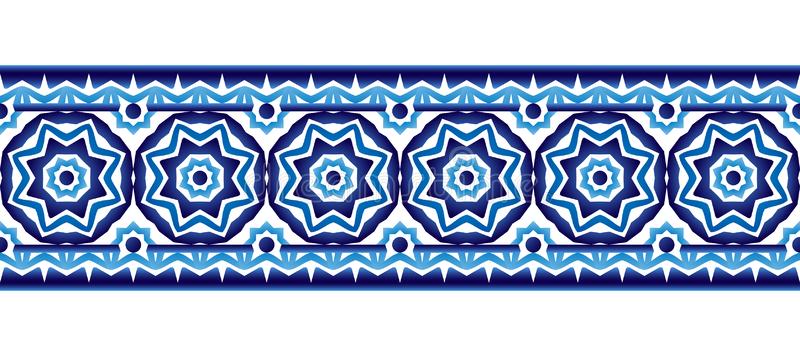 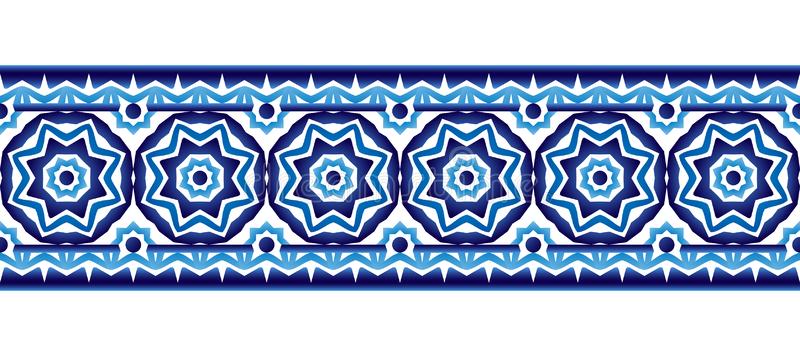 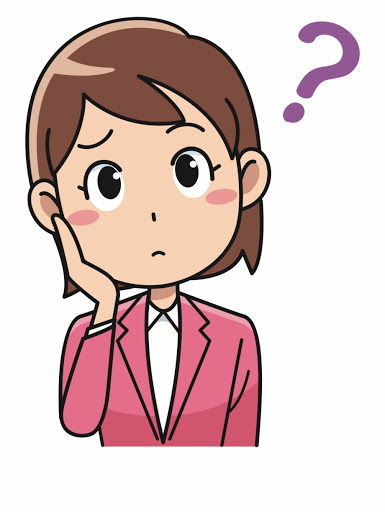 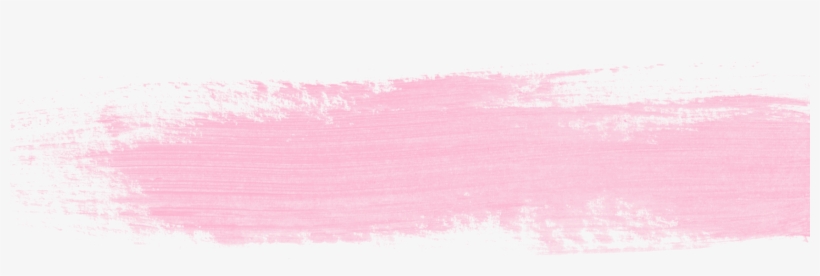 Can you guess?
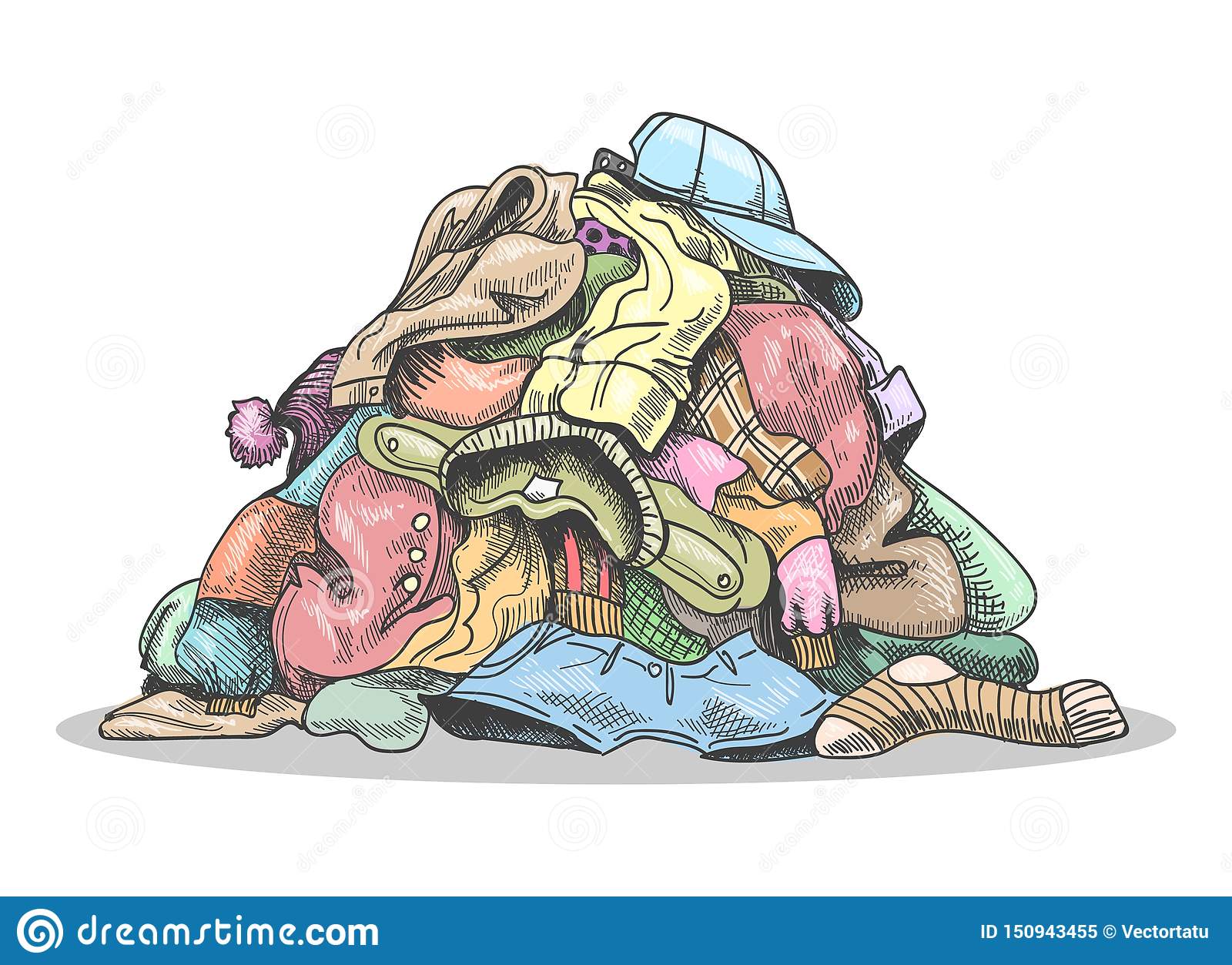 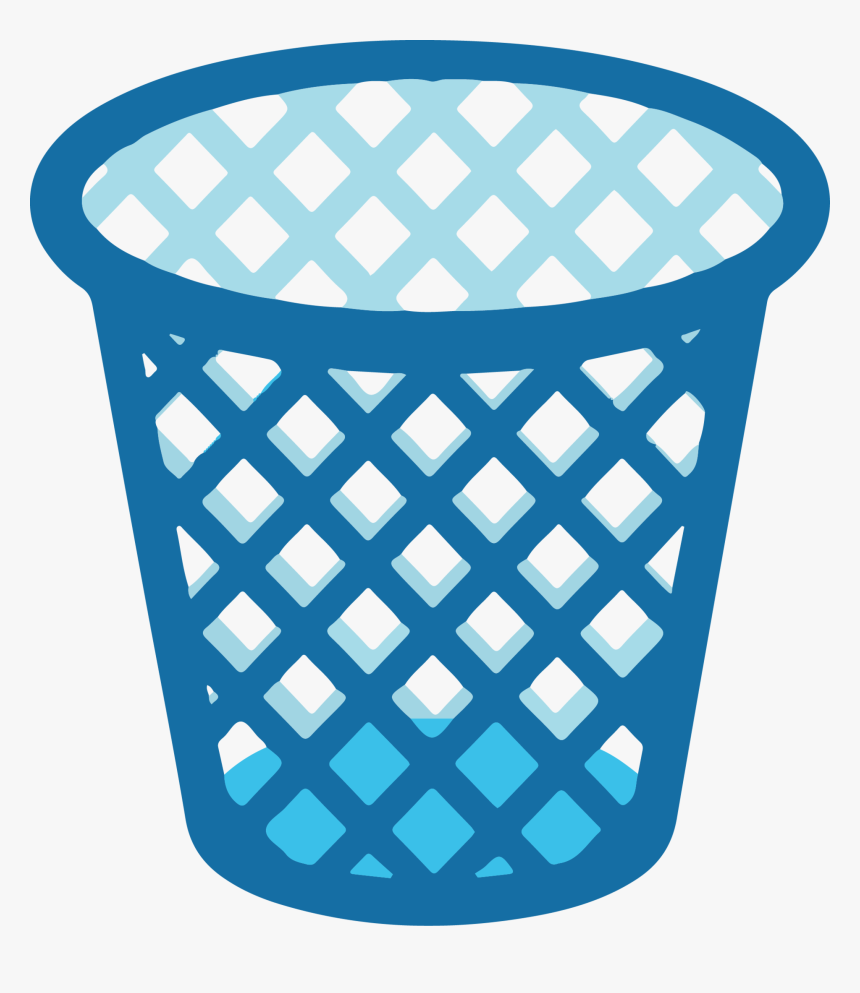 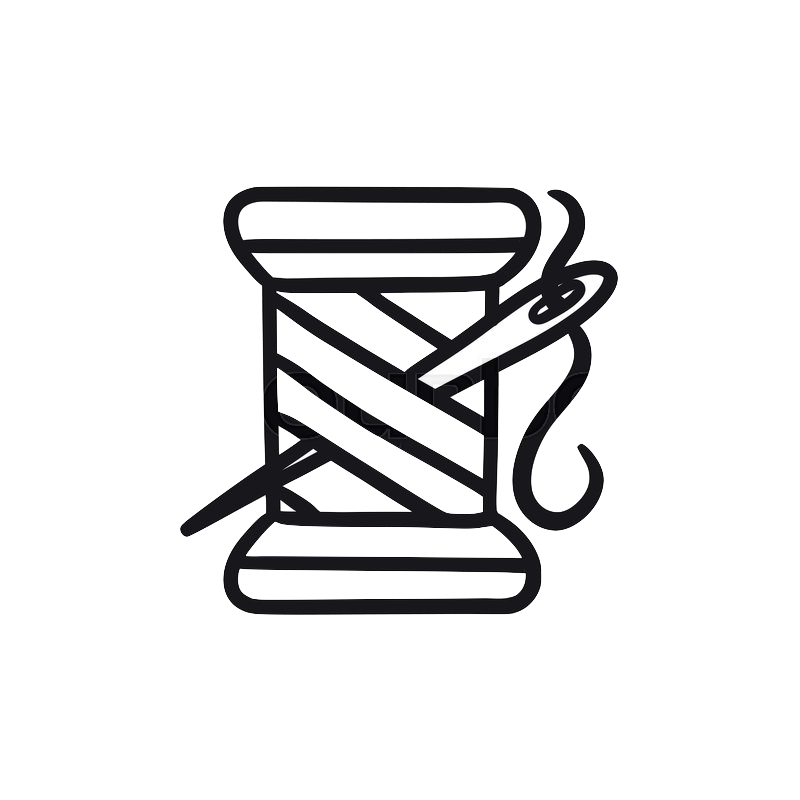 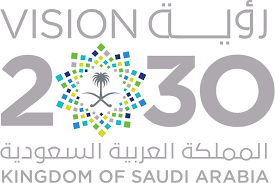 Patriotic aim
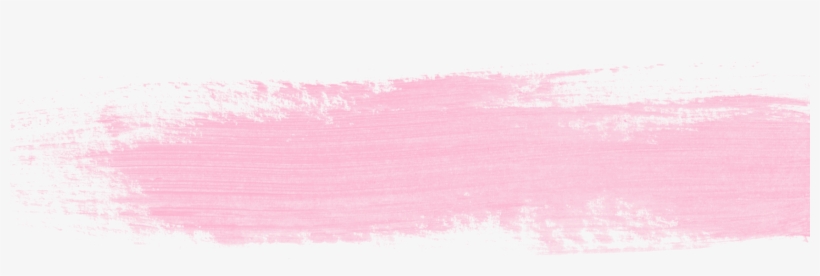 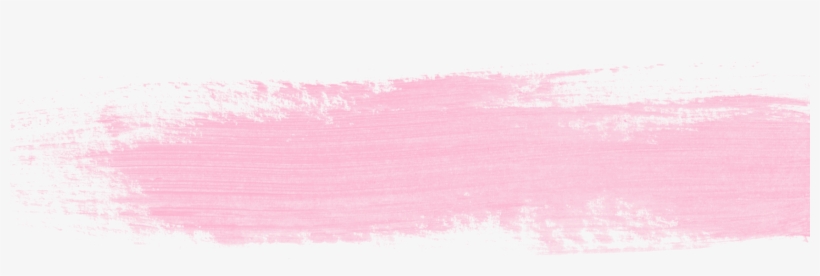 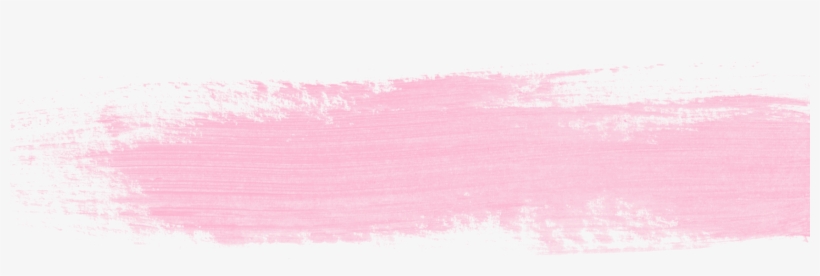 Whose cloth is this?
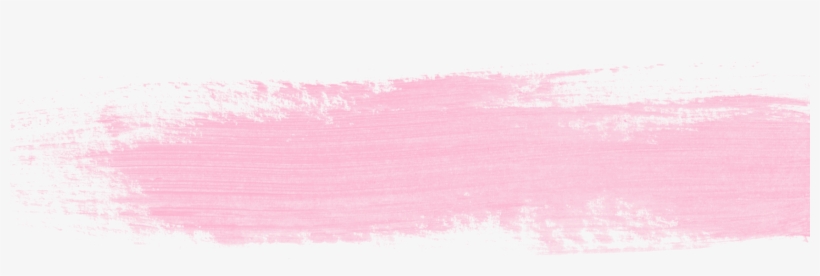 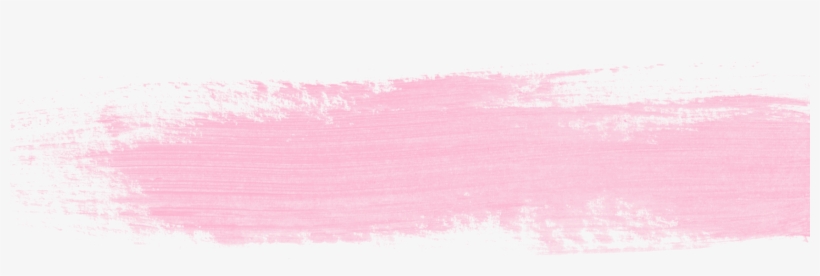 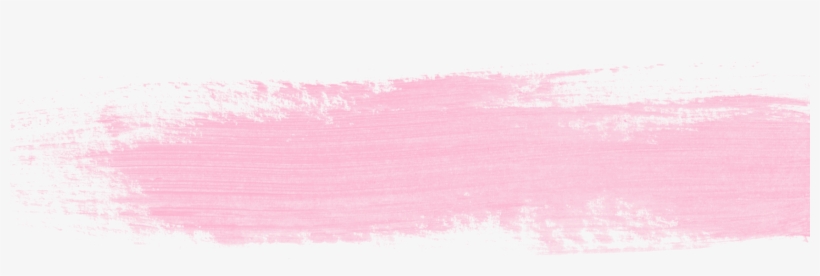 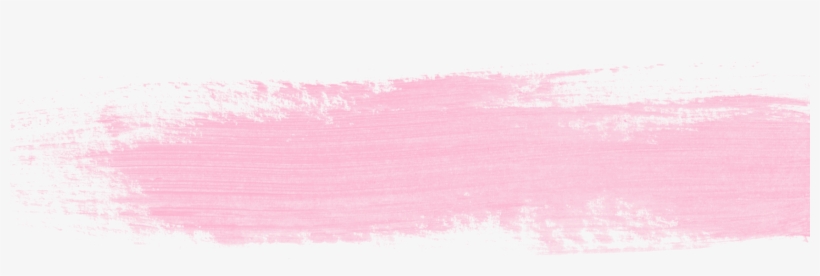 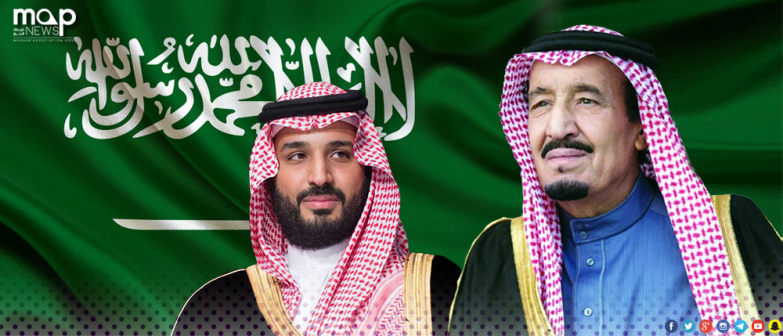 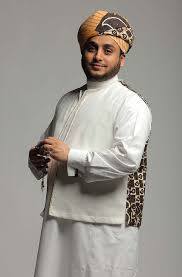 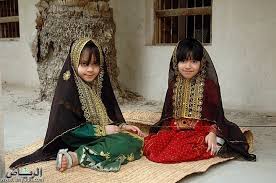 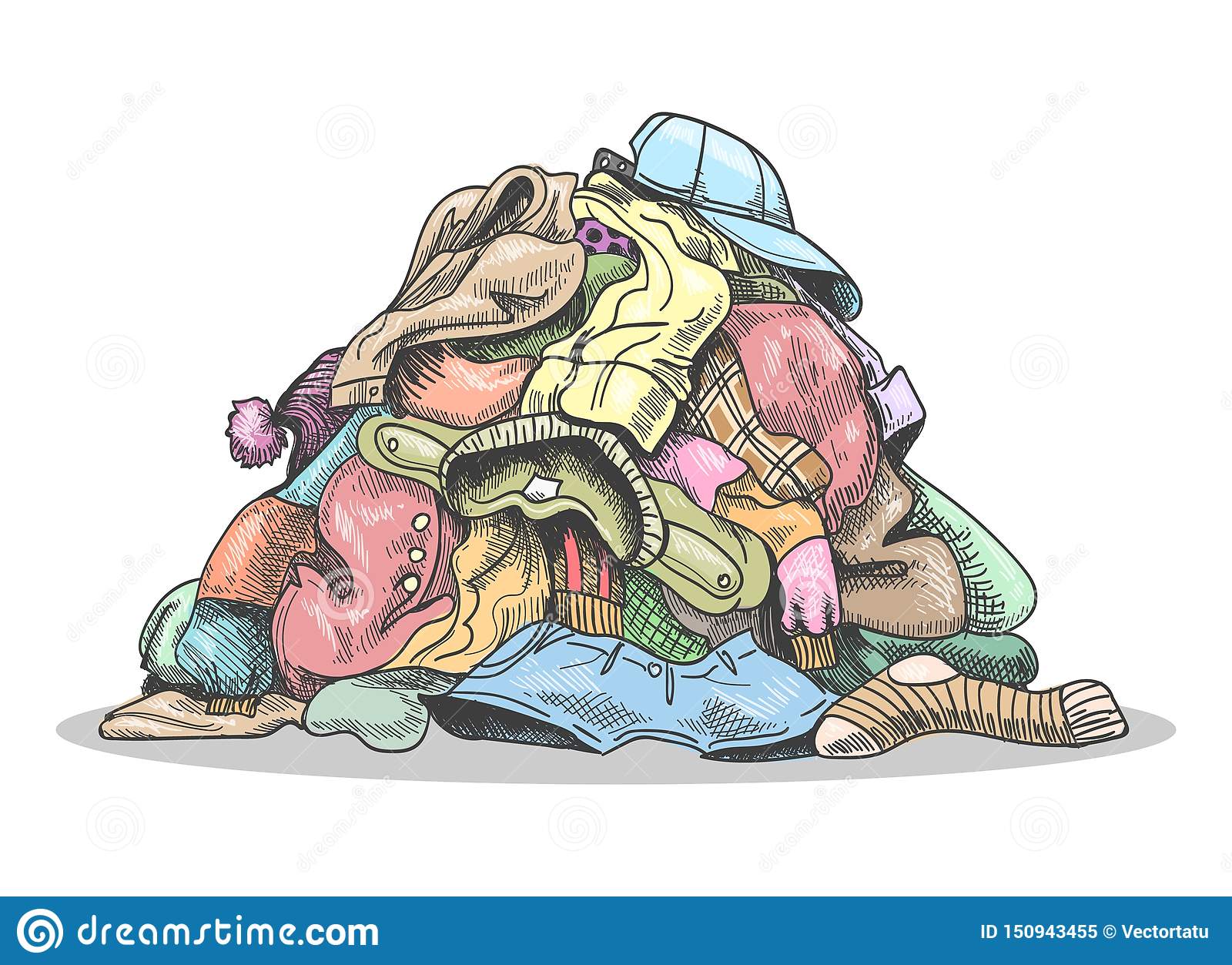 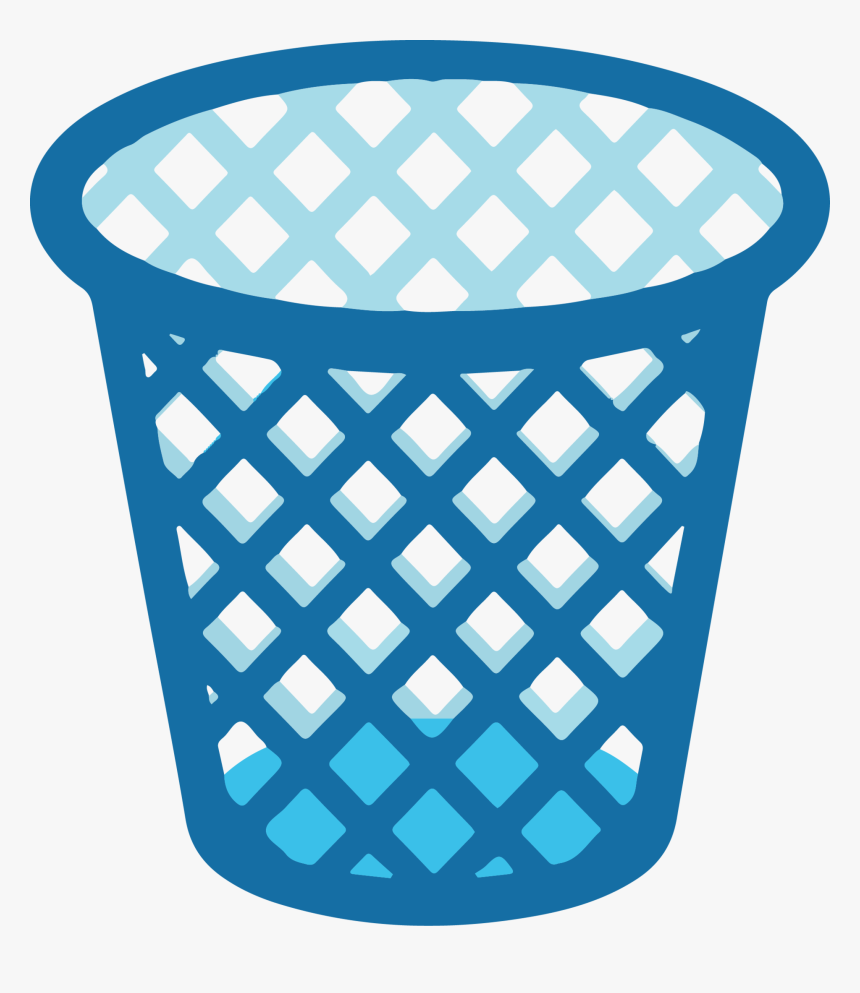 Alhejaz
Riyadh
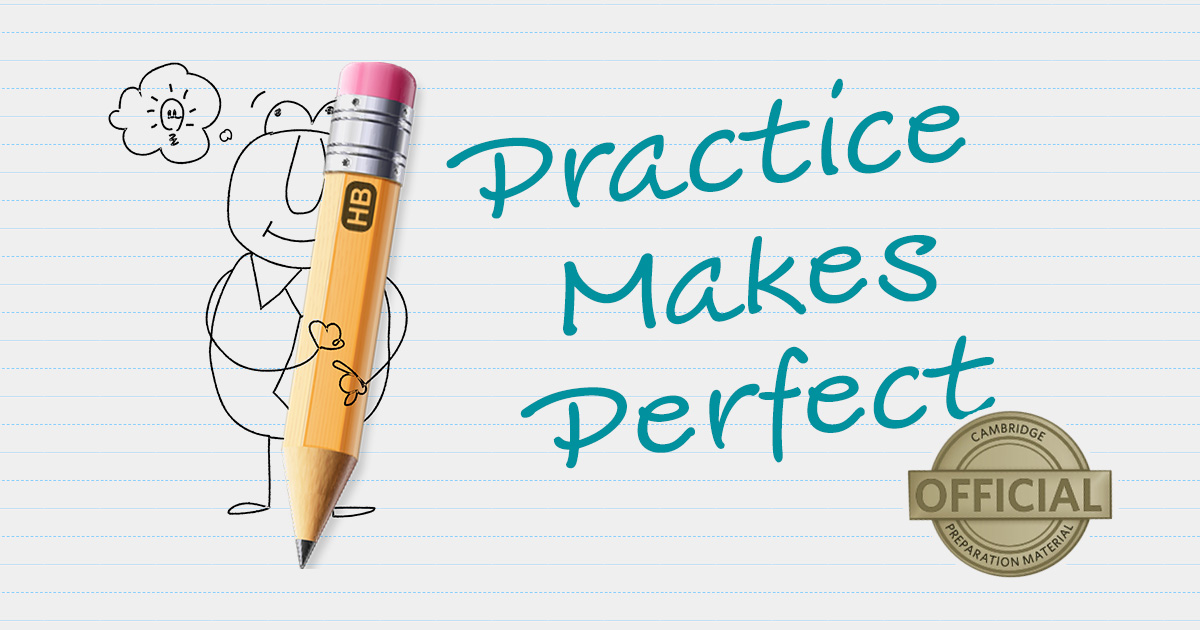 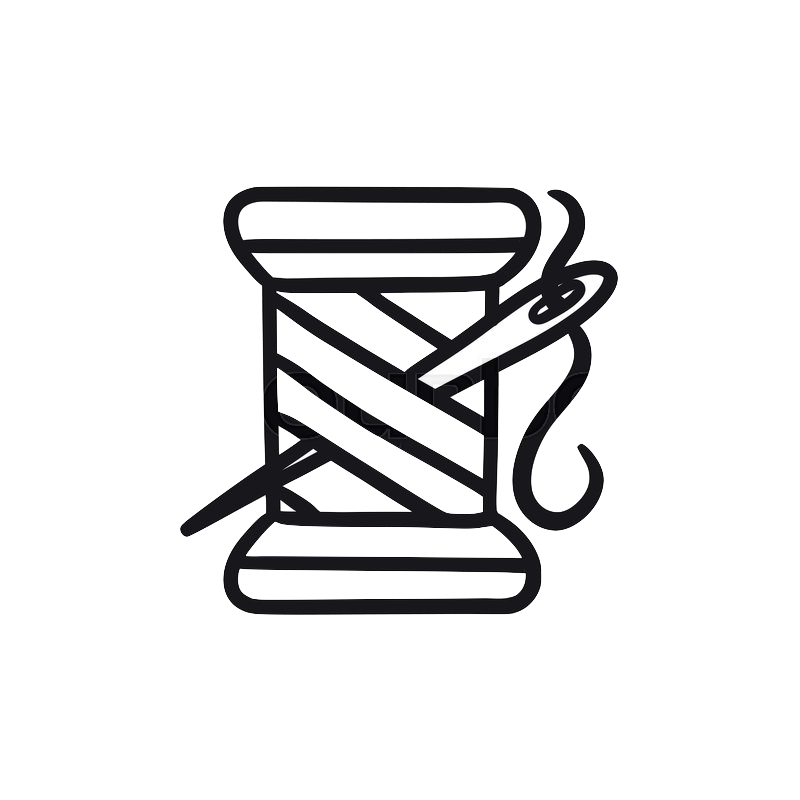 Worksheet
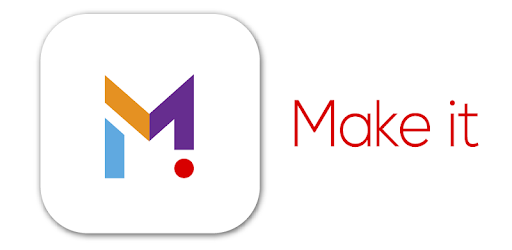 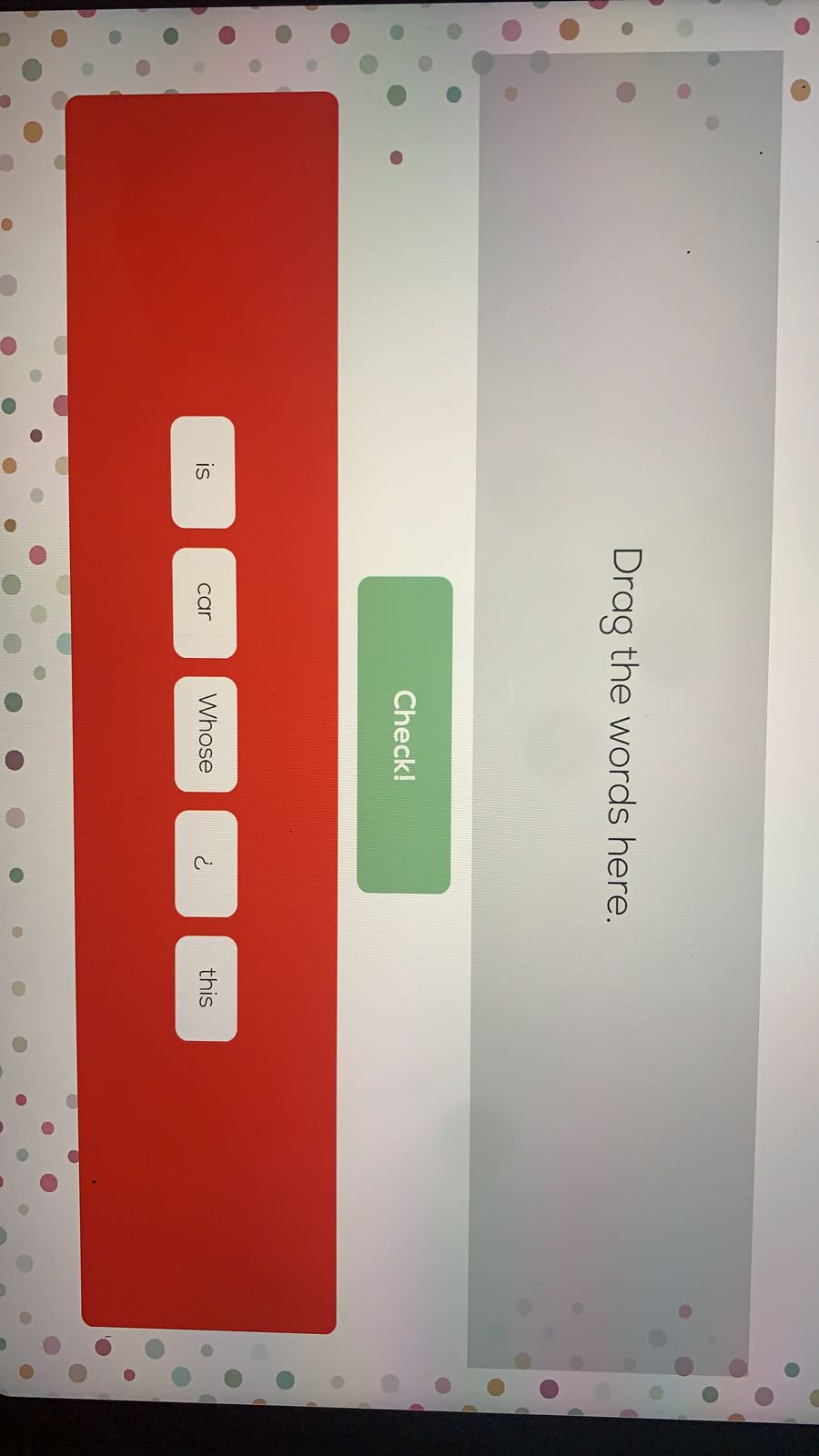 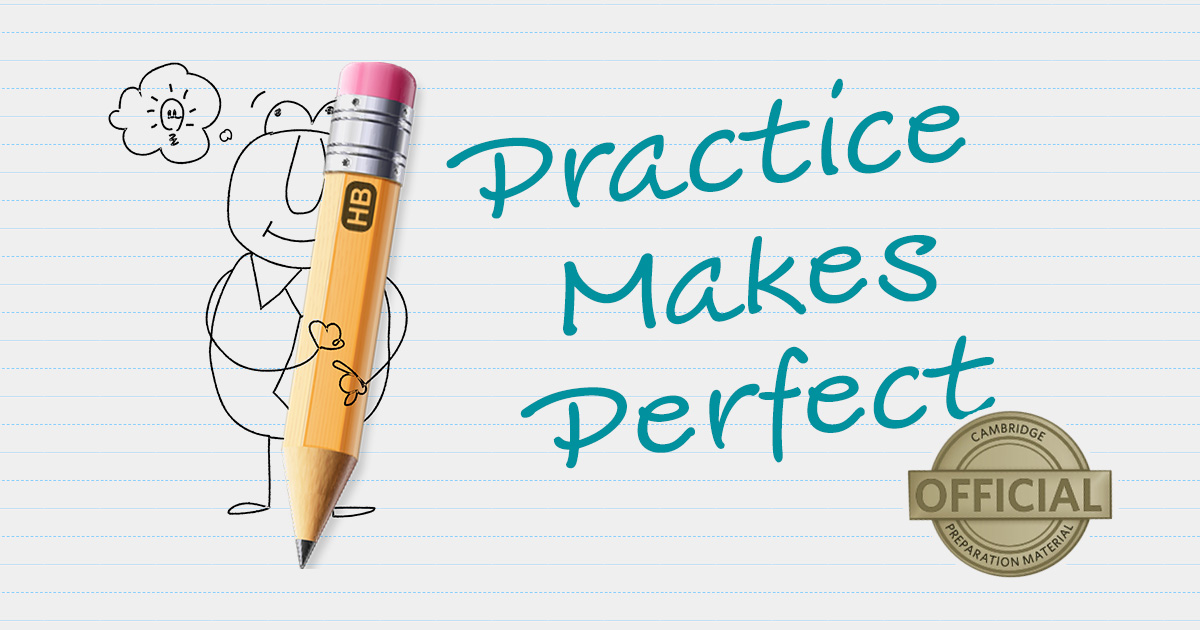 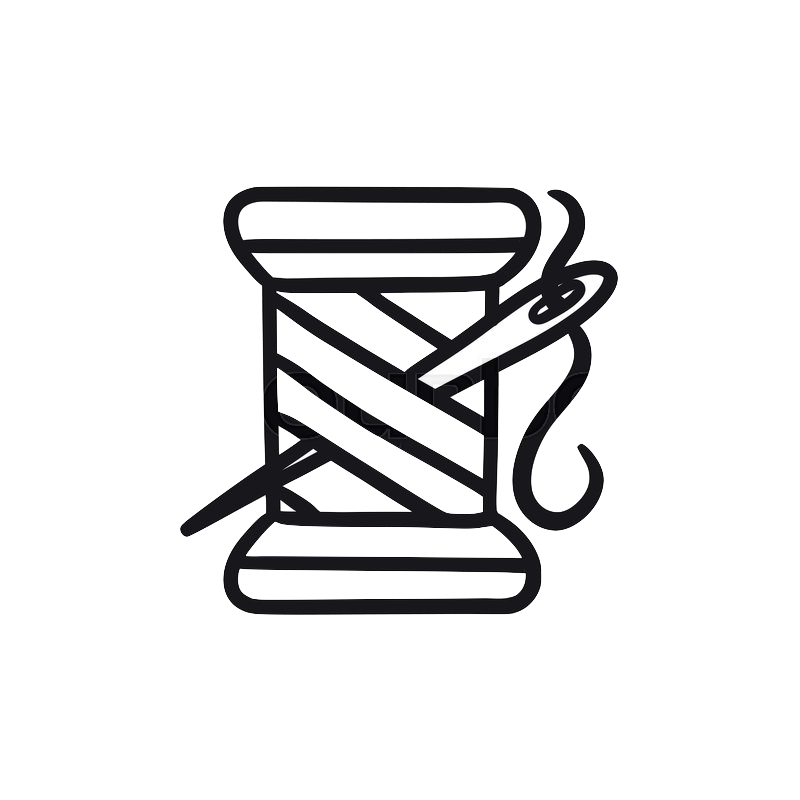 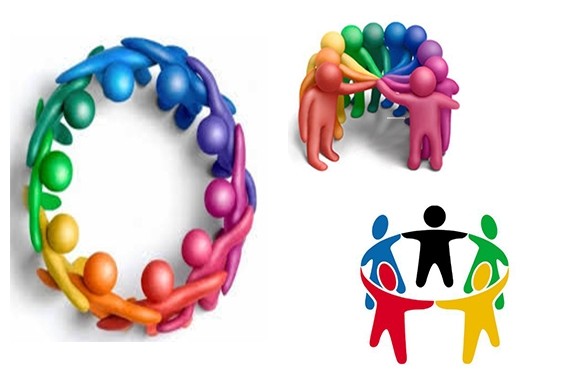 Worksheet
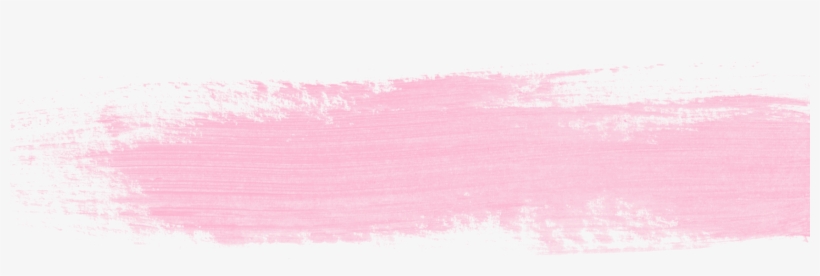 By using cooperative learning strategy, answer the worksheet
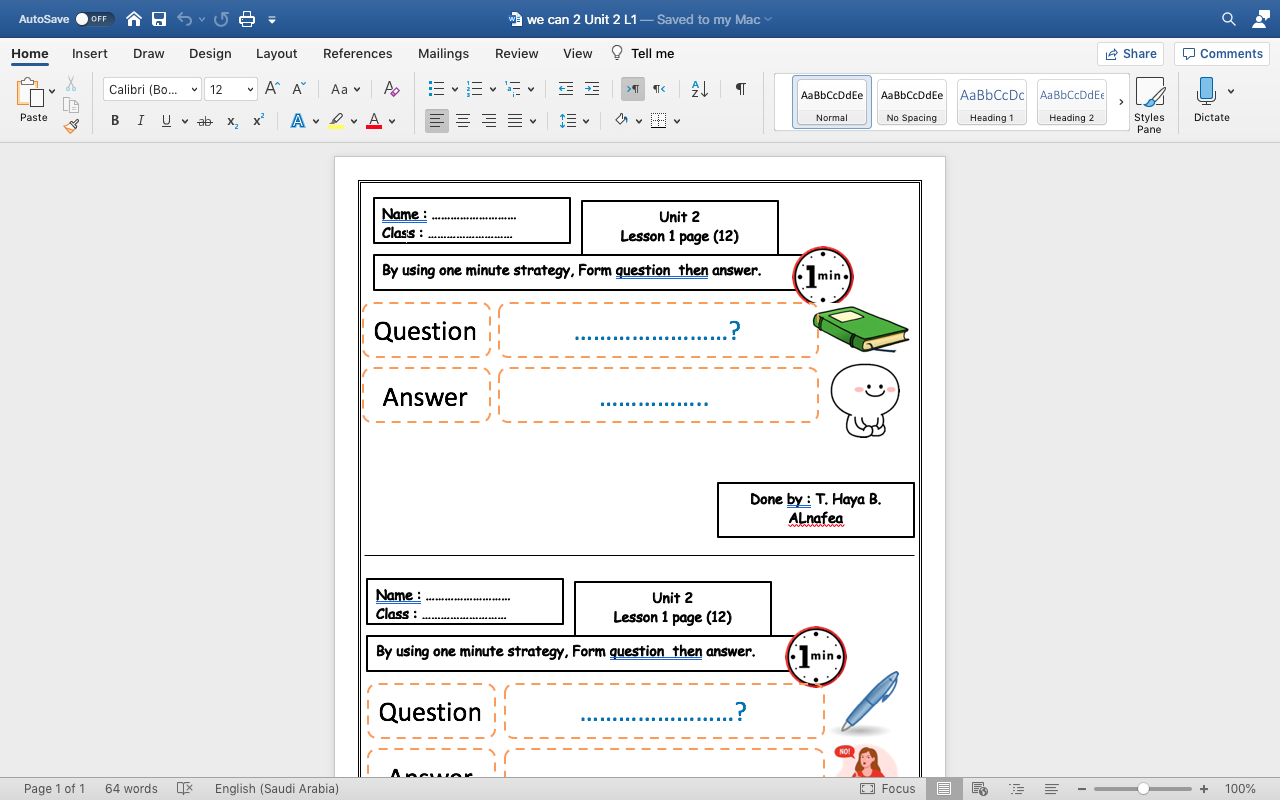 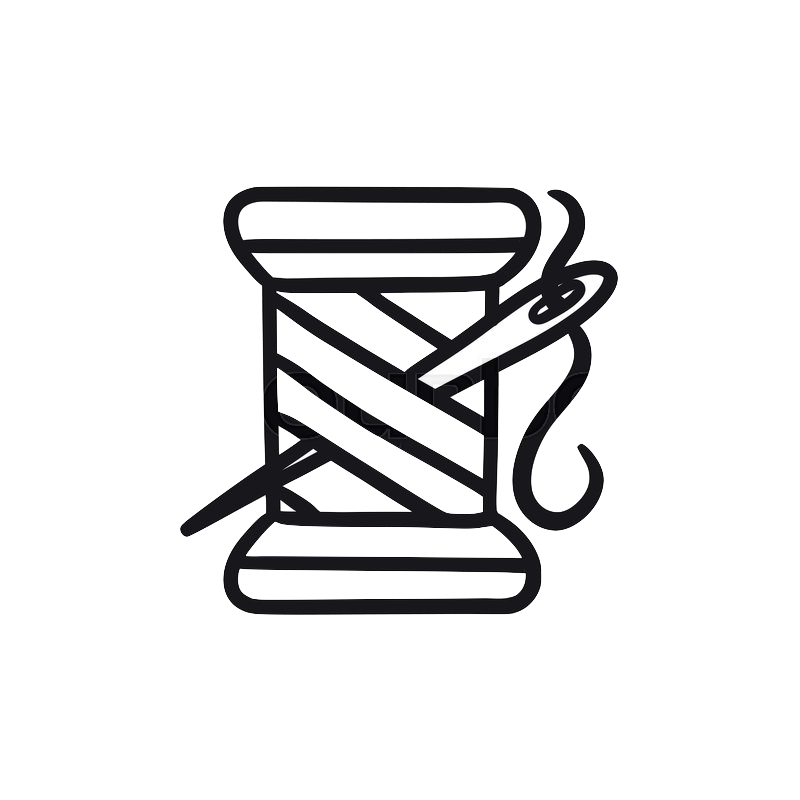 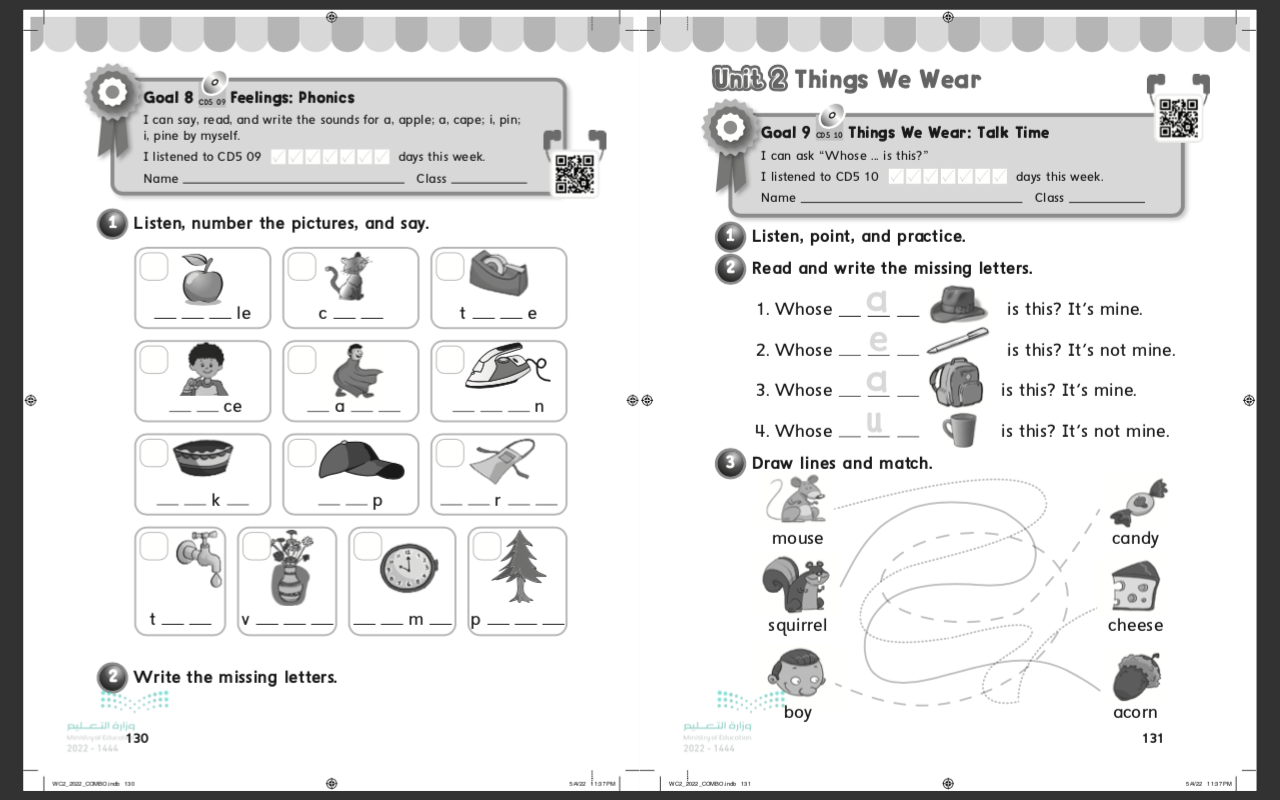 homework
Work  book @
131
2+3
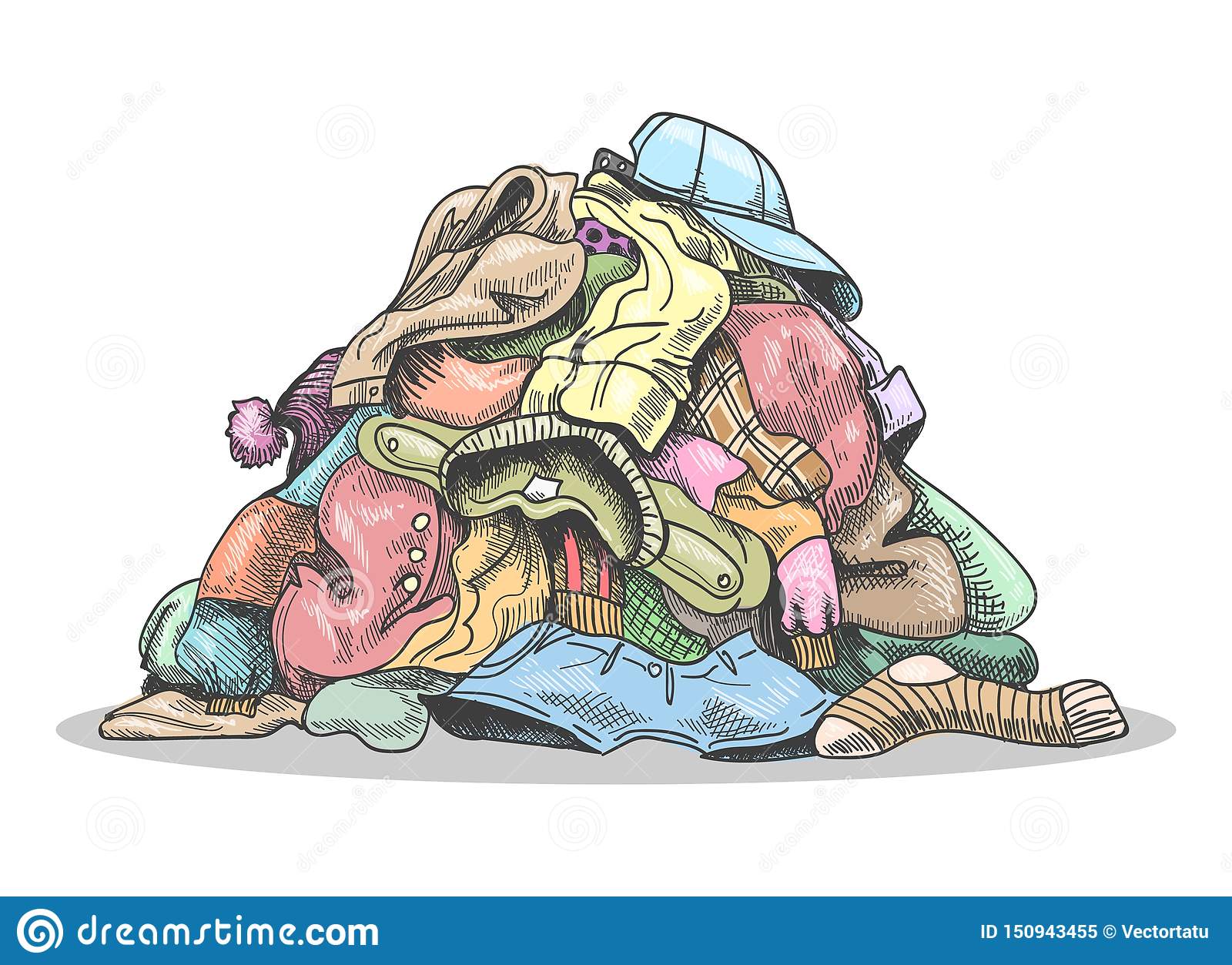 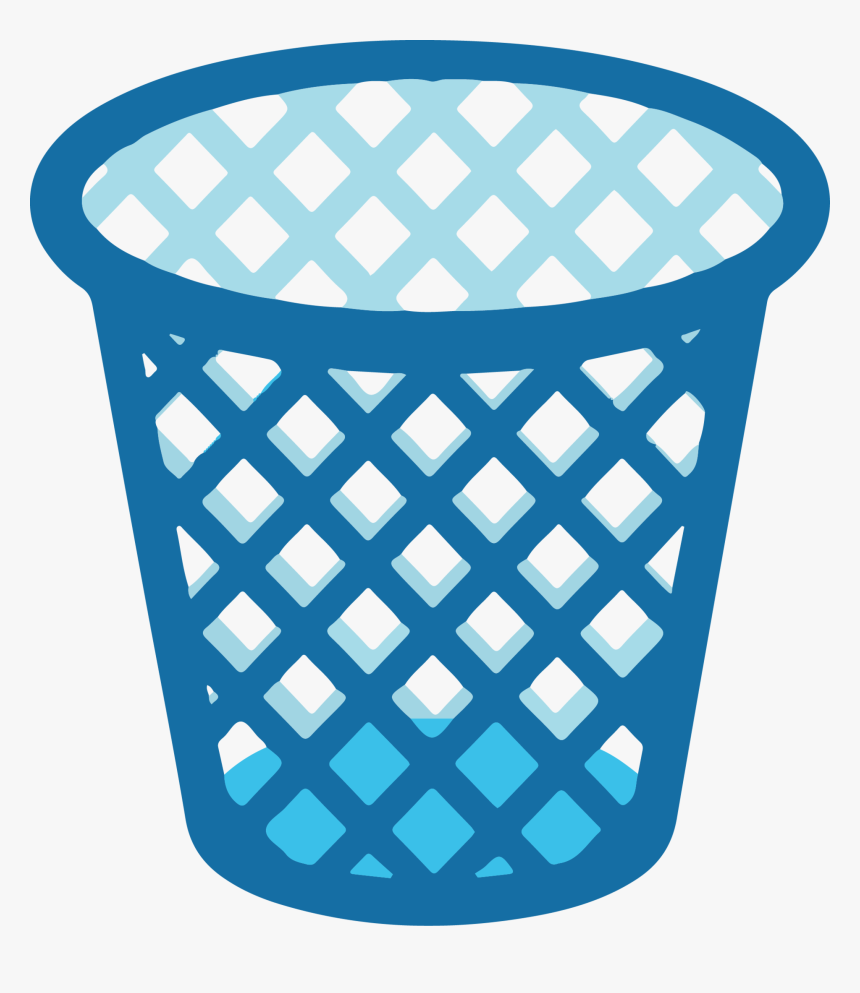 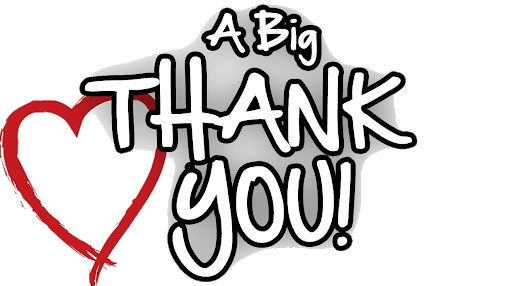 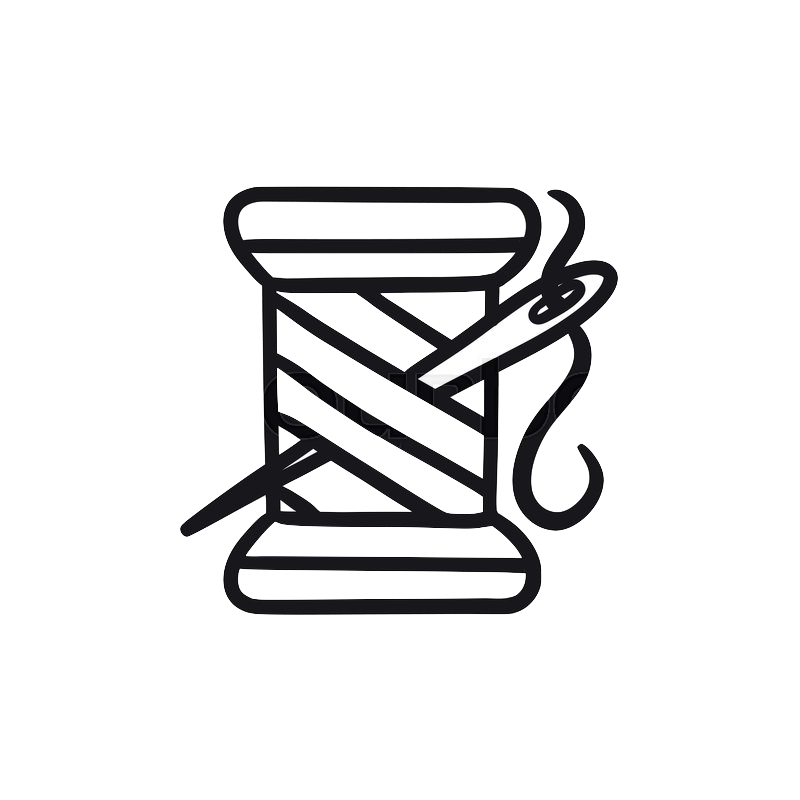 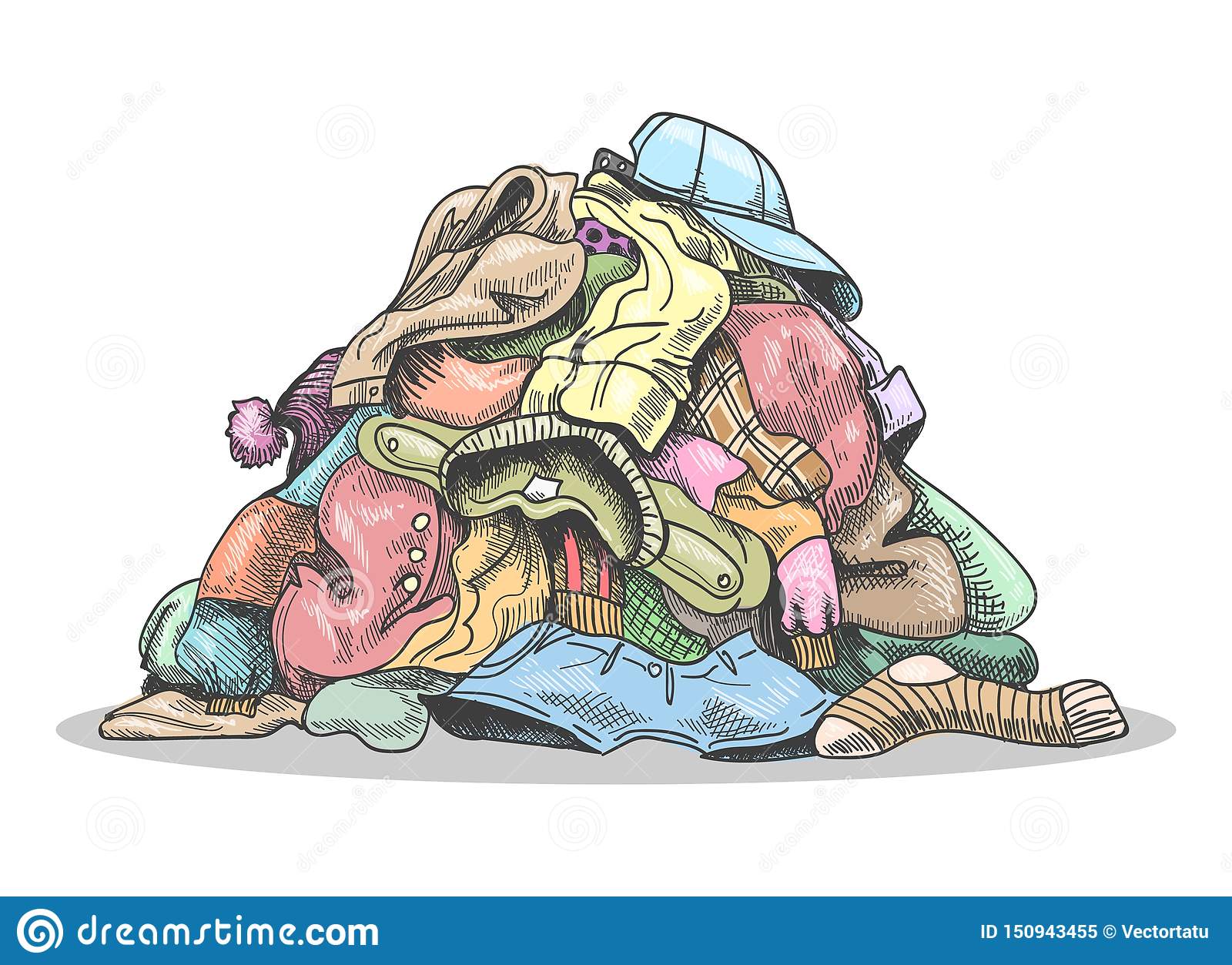 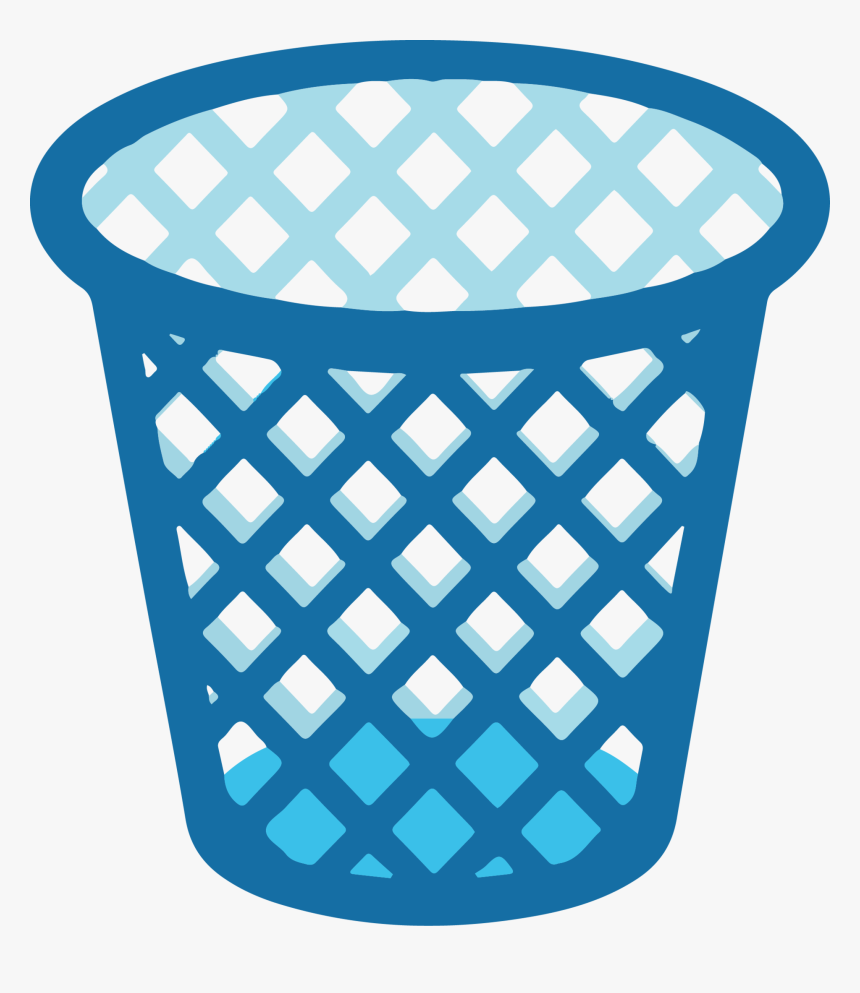